MPD performance in the fixed-target mode
P. Parfenov, M. Mamaev and A. Taranenko
(JINR, NRNU MEPhI)
The 2-nd China-Russia Joint Workshop on NICA Facility
10-13 September 2024
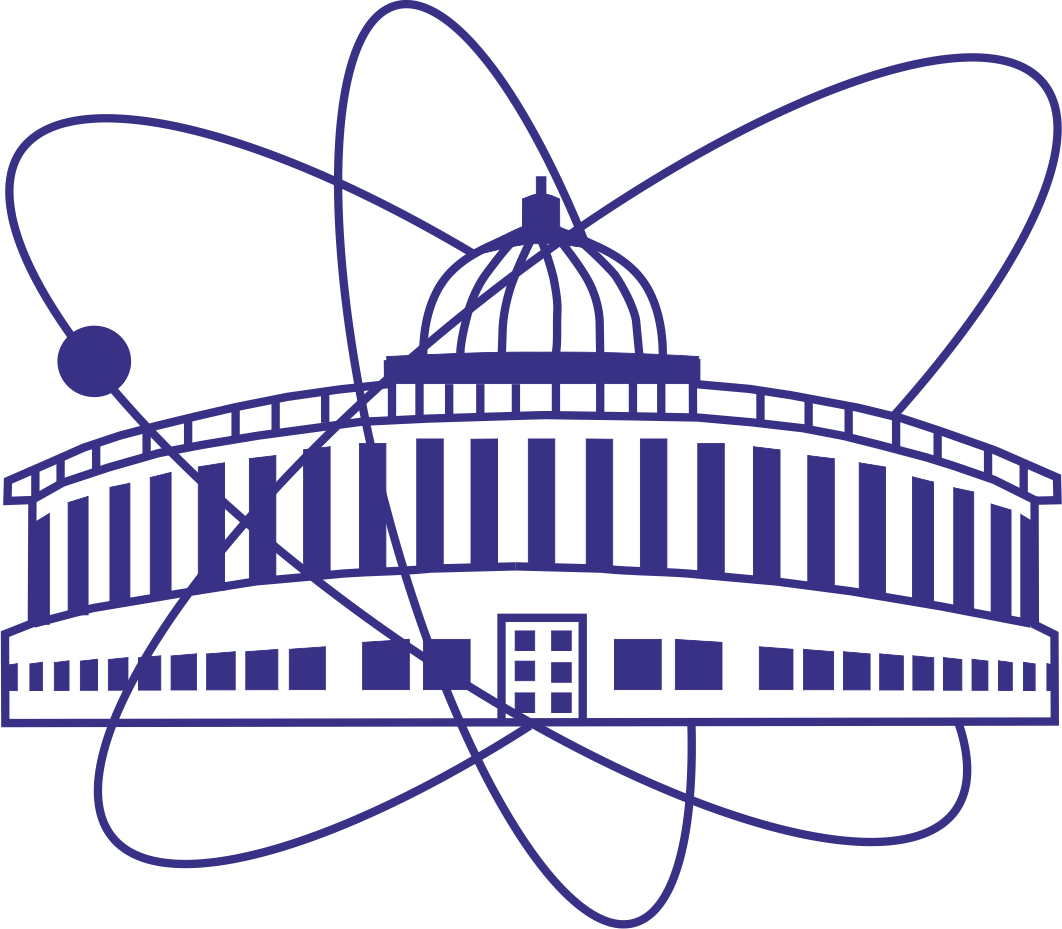 The work has been supported by the Ministry of Science and Higher Education of the Russian Federation, Project "Fundamental and applied research at the NICA megascience experimental complex" № FSWU-2024-0024
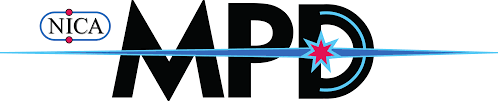 Relativistic heavy-ion collisions
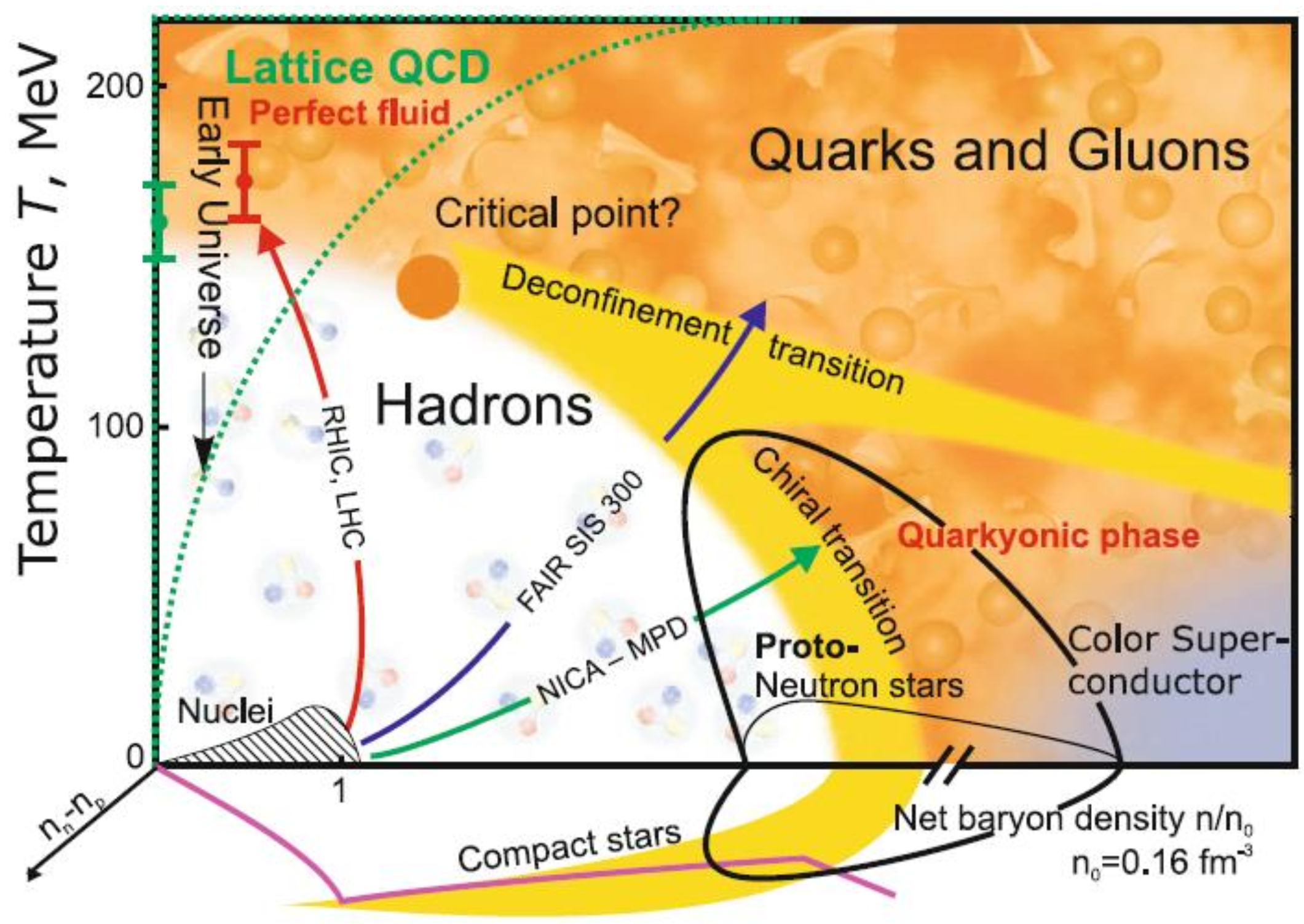 12.09.2024
2nd China-Russia NICA
1
EOS for high baryon density matter
The binding energy per nucleon:
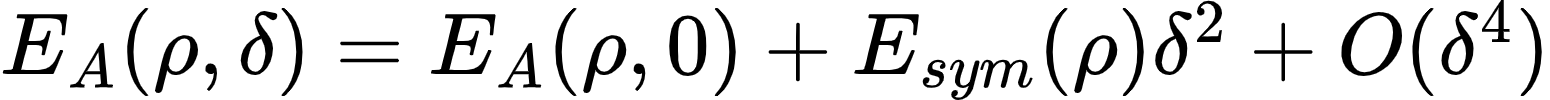 Isospin asymmetry:
Symmetry energy
Symmetric matter
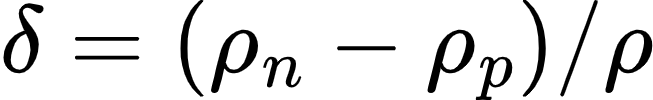 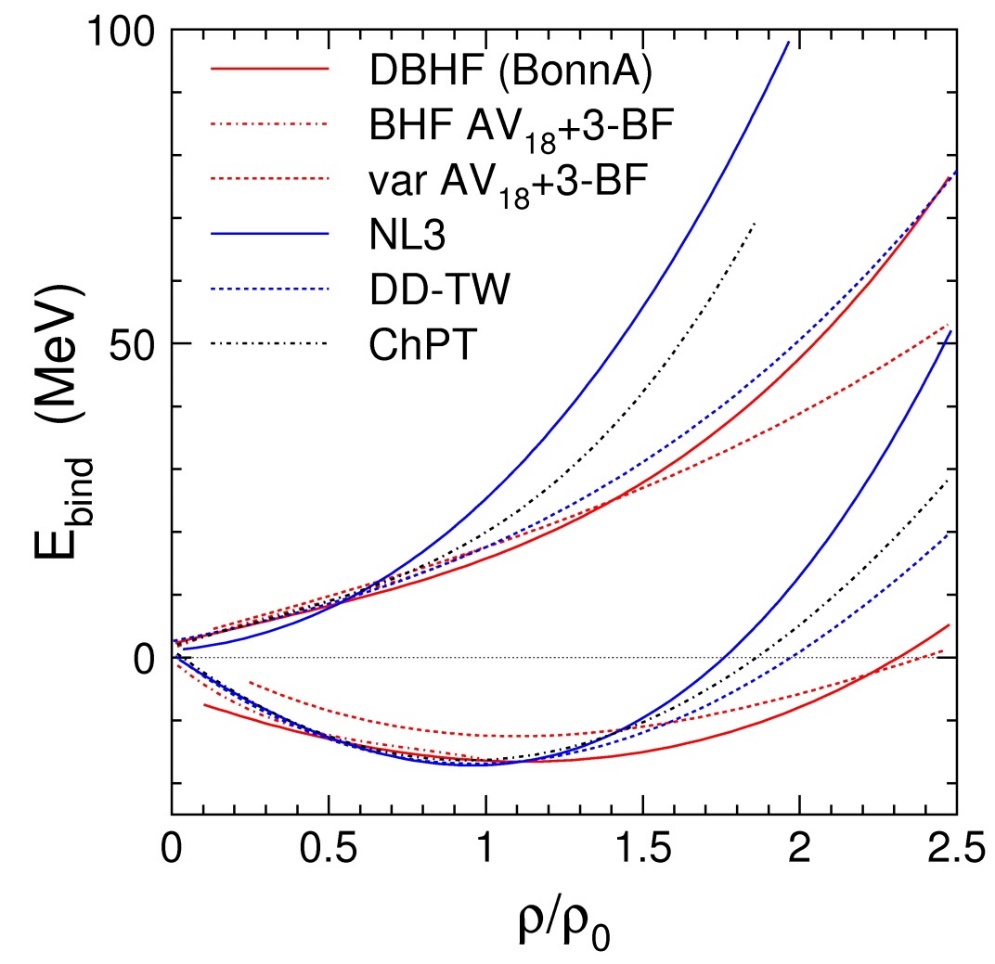 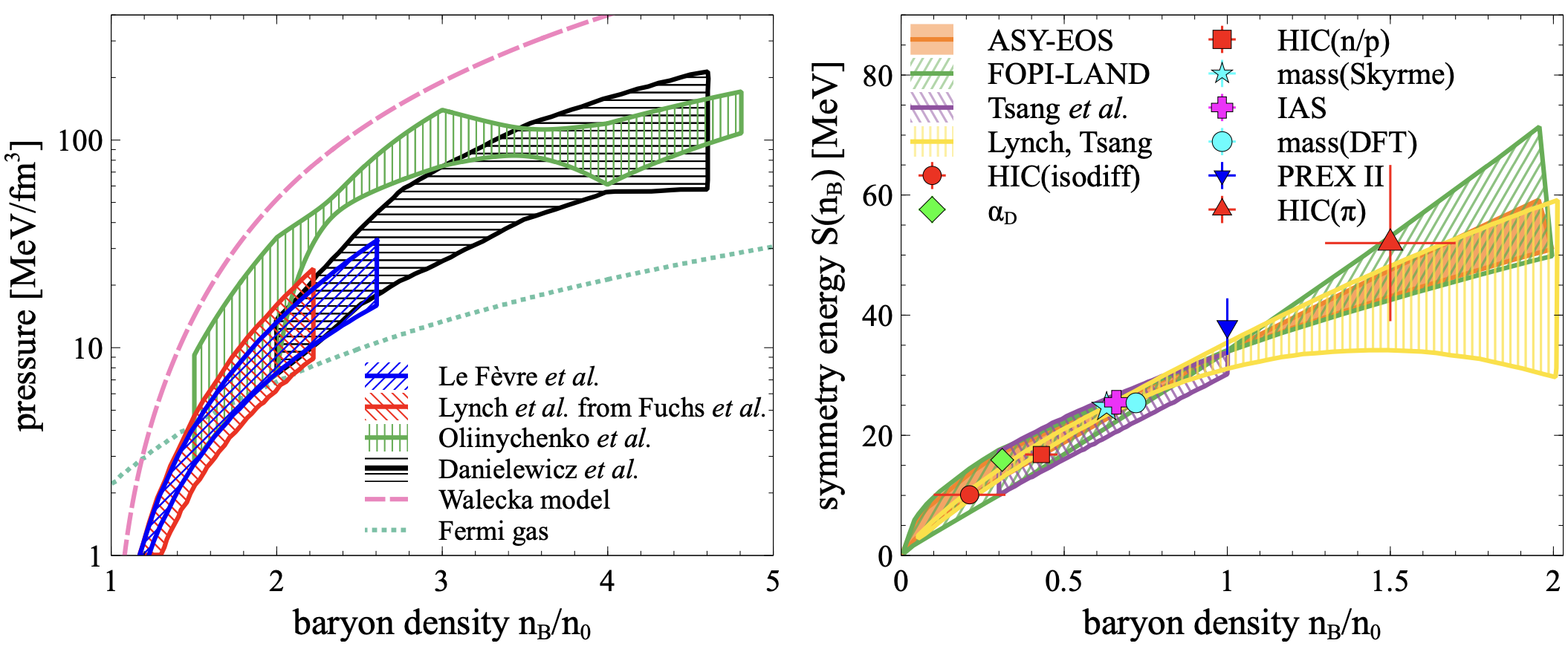 Neutron matter
E/A
Symmetric matter
Esym
1
Ch. Fuchs and H.H. Wolter, EPJA 30 (2006) 5
A. Sorensen et. al., Prog.Part.Nucl.Phys. 134 (2024) 104080
New data is needed to further constrain transport models with hadronic d.o.f.
12.09.2024
2nd China-Russia NICA
3
Anisotropic flow at LHC/RHIC
Gale, Jeon, et al., Phys. Rev. Lett. 110, 012302
STAR PRL118 (2017) 212301
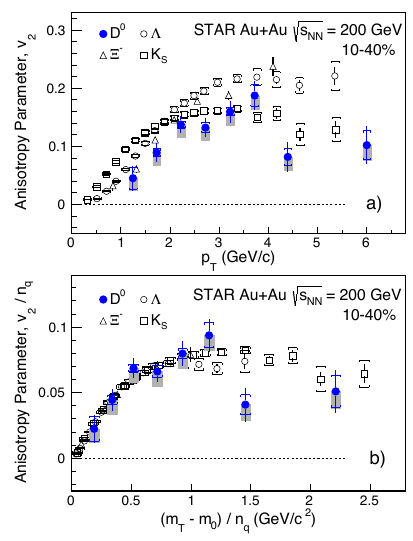 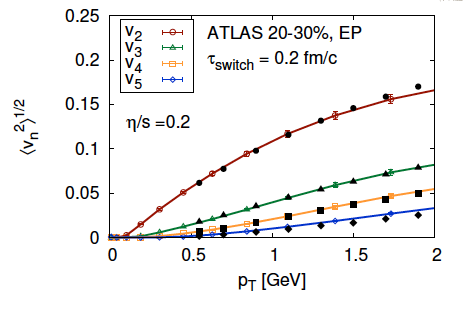 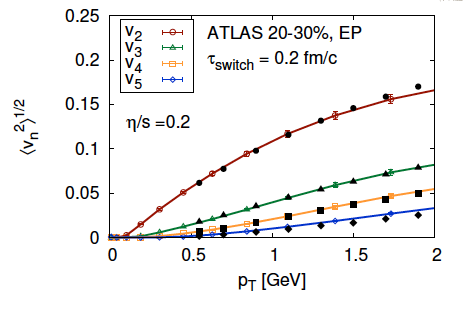 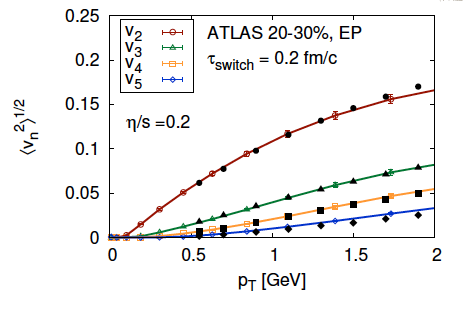 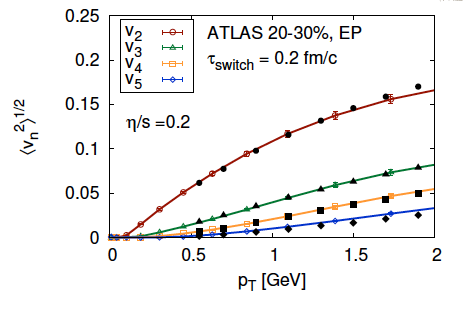 v1 – directed flow, v2 – elliptic flow
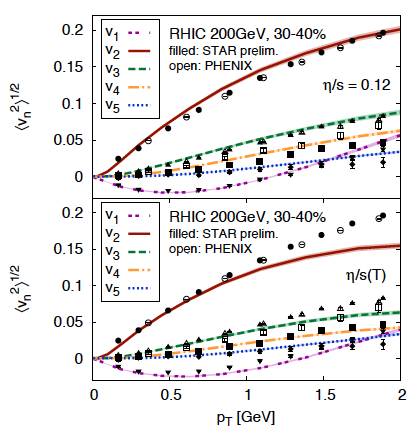 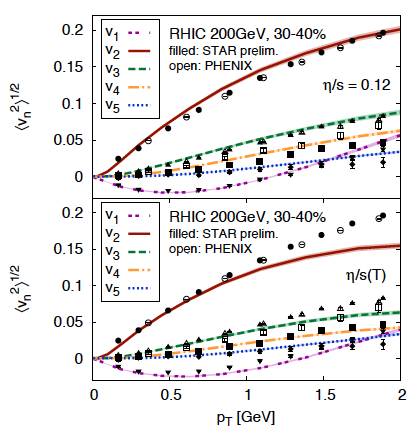 12.09.2024
2nd China-Russia NICA
3
Anisotropic flow at Nuclotron-NICA energies
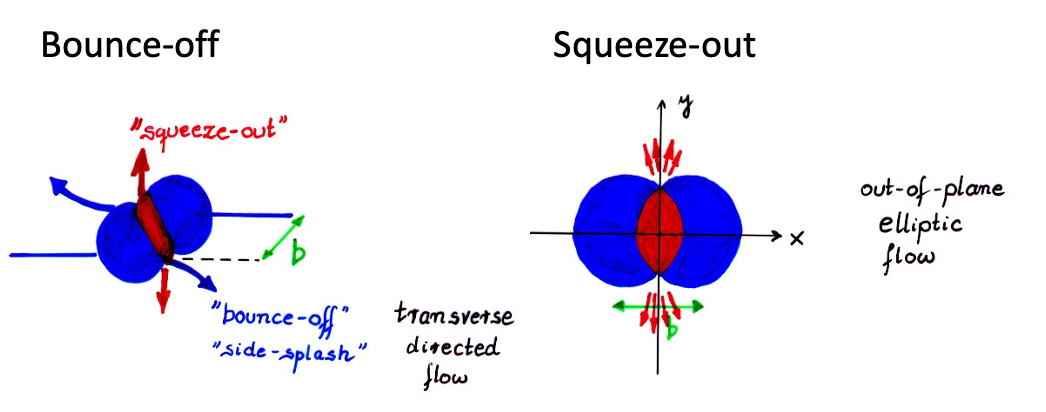 STAR, Phys.Lett.B 827 (2022) 137003
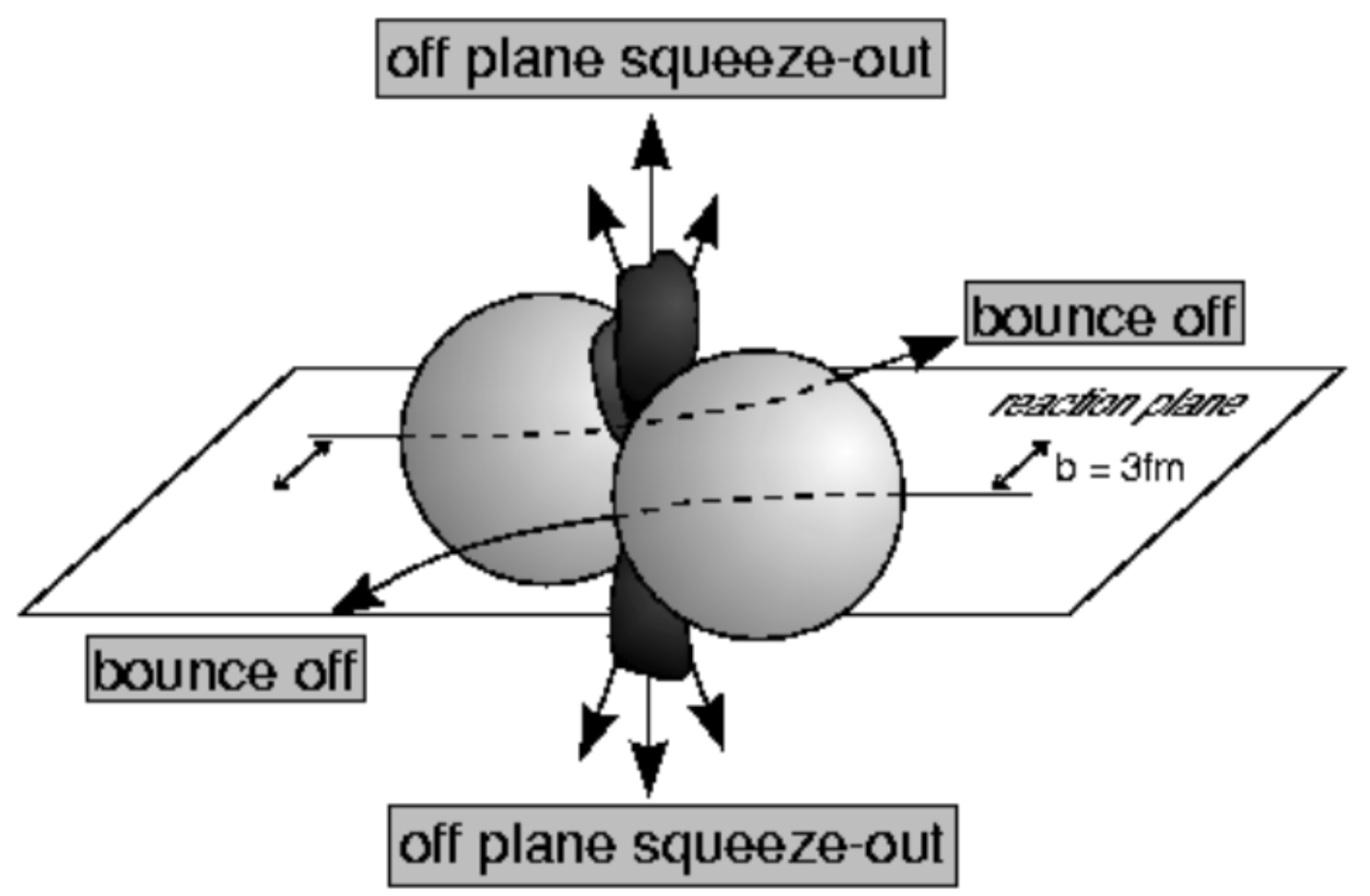 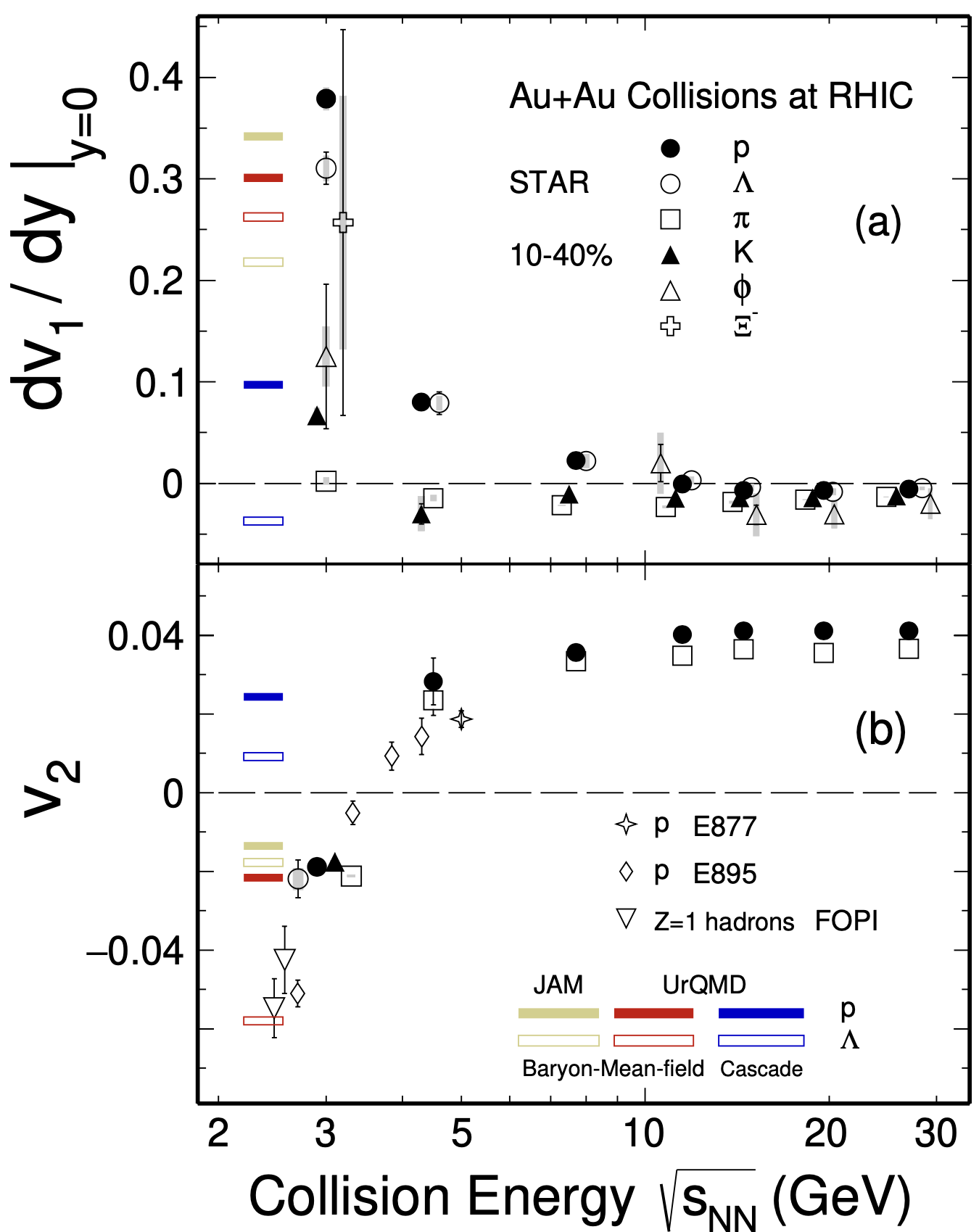 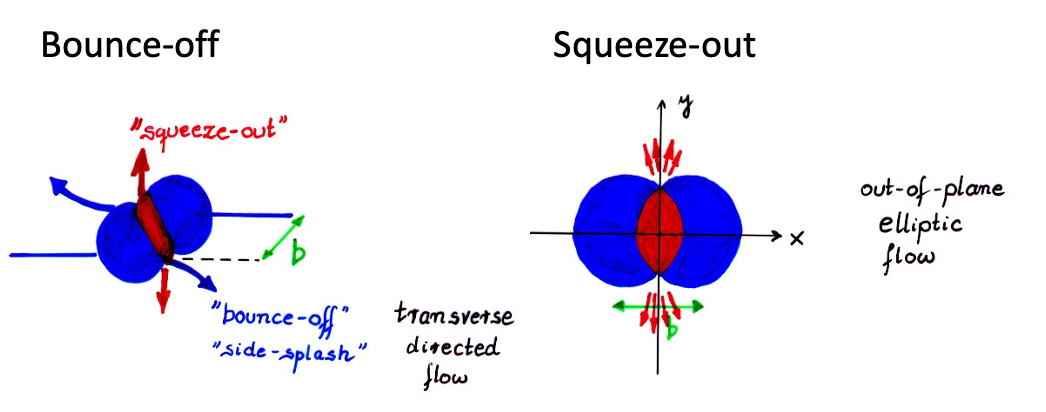 BM@N
MPD
MPD-FXT
12.09.2024
2nd China-Russia NICA
5
[Speaker Notes: One more way to study the properties of the matter created in the collision is through the lens of collective motion of created in the collision particles.
We can decompose the azimuthal distribution of produced particles with respect to RP in a FS
Coefficients …
The main mechanisms driving the direced and elliptic flow are
Bounce off for directed flow — when two nuclei collide, the remnants are deflected out from the overlap region and pull the matter created in the collision apart 
Squeeze out for elliptic flow — when the remnants of colliding nuclei are pushing the matter within the overlap region and squeeze the produced particles out of reaction plane
Collective flow is sensitive to …]
vHLLE+UrQMD: Elliptic and triangular flow in Au+Au collisions at 200 GeV
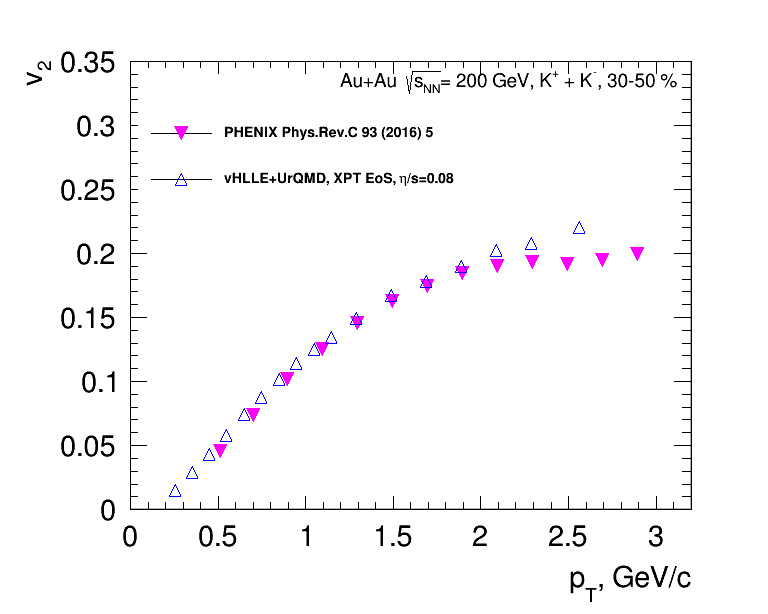 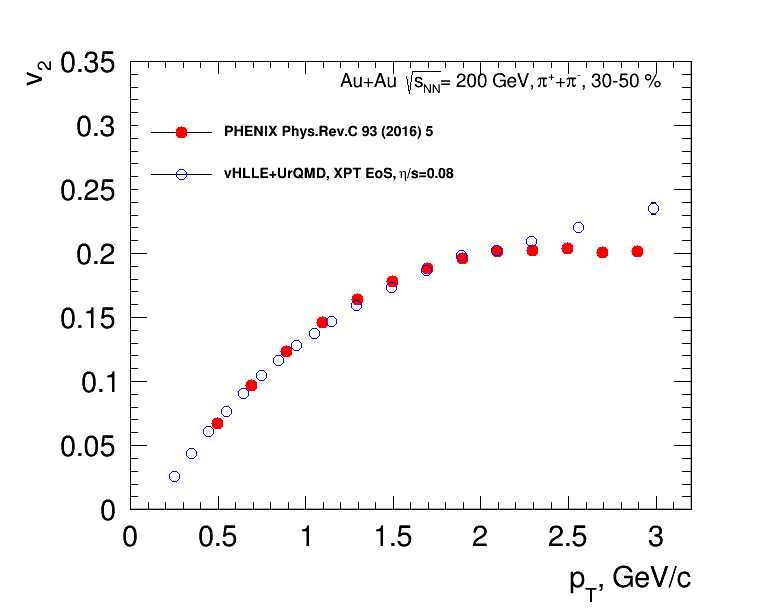 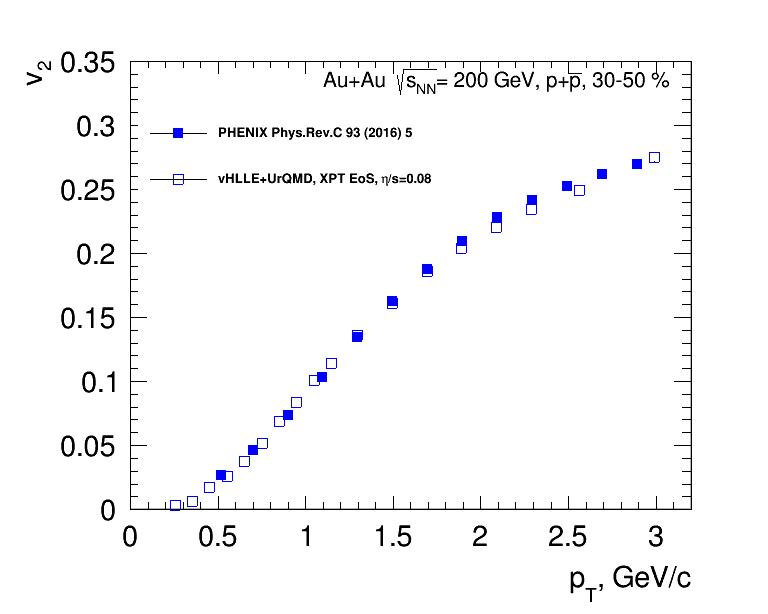 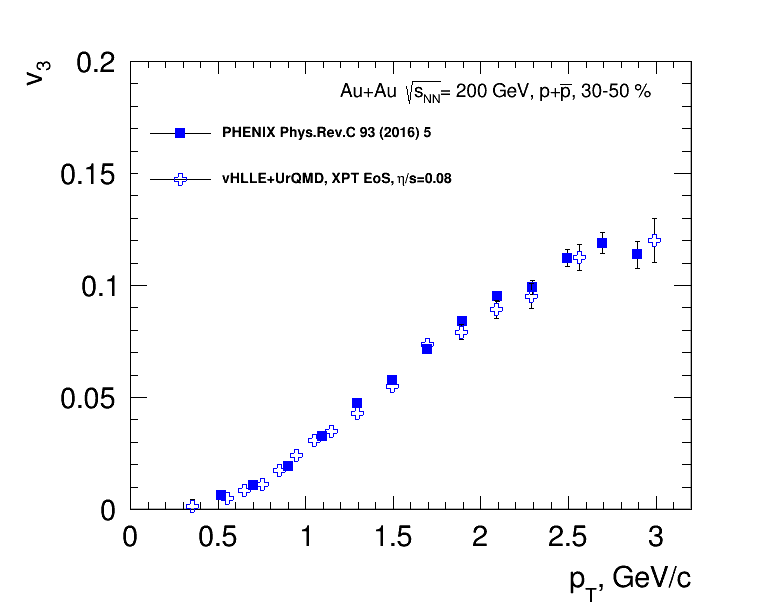 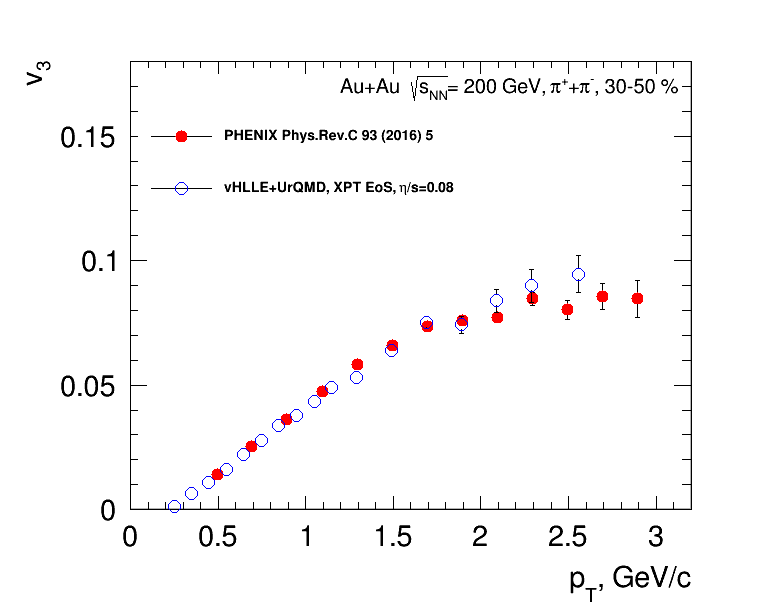 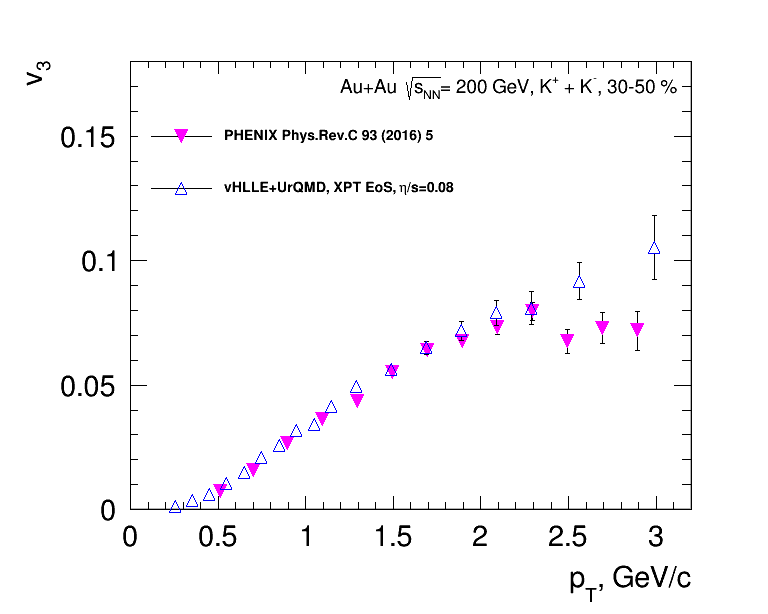 3D hydro model vHHLE + UrQMD (XPT EOS),  η/s= 0.08 + param from Iu.A. Karpenko, P. Huovinen, H. Petersen, M. Bleicher , Phys.Rev. C91 (2015) no.6, 064901
Reasonable agreement between results of vHLLE+UrQMD model and published PHENIX data
12.09.2024
2nd China-Russia NICA
6
Elliptic flow at NICA energies: Models vs. Data comparison
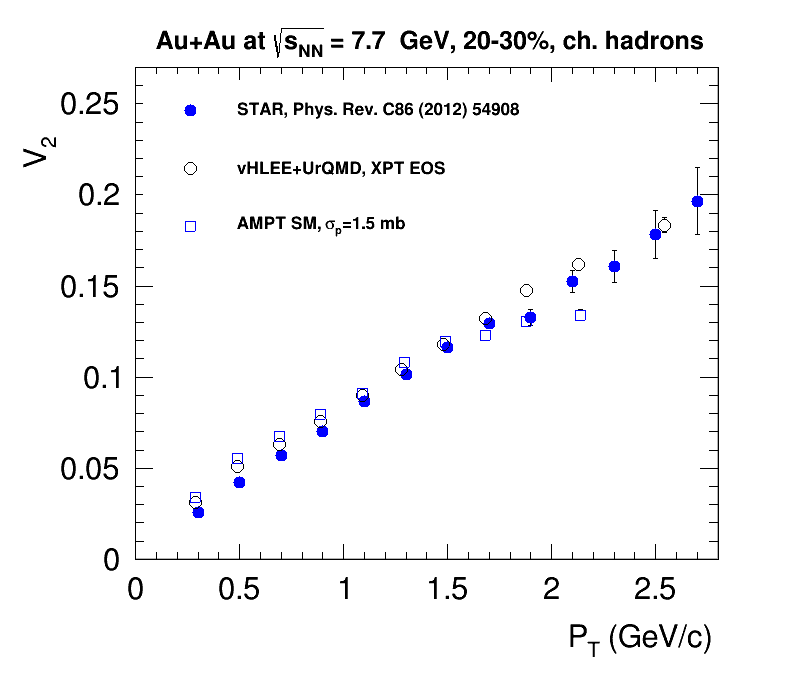 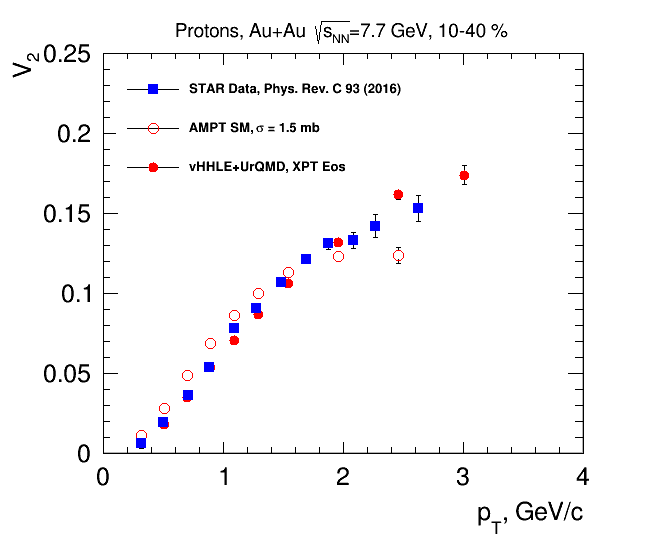 12.09.2024
2nd China-Russia NICA
6
Elliptic flow at NICA energies: Models vs. Data comparison
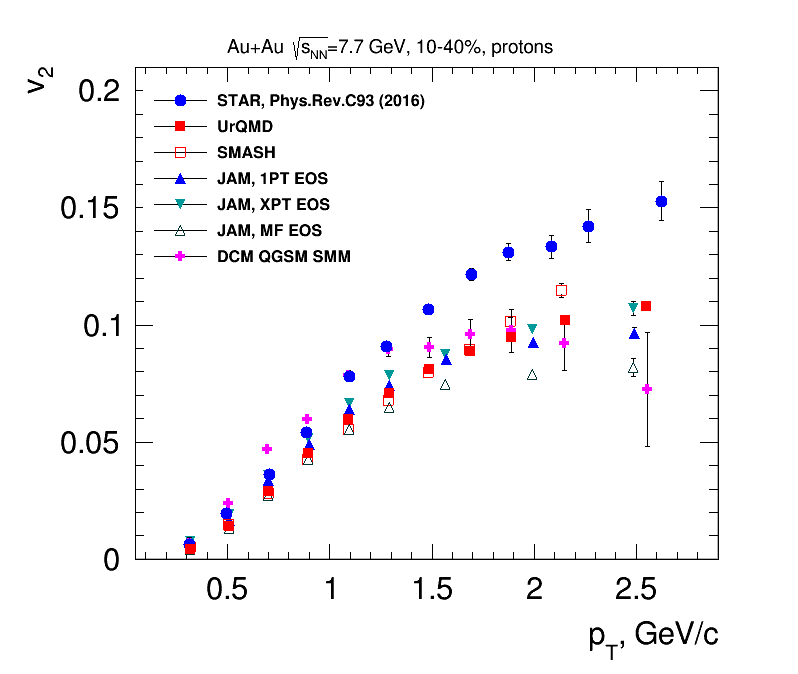 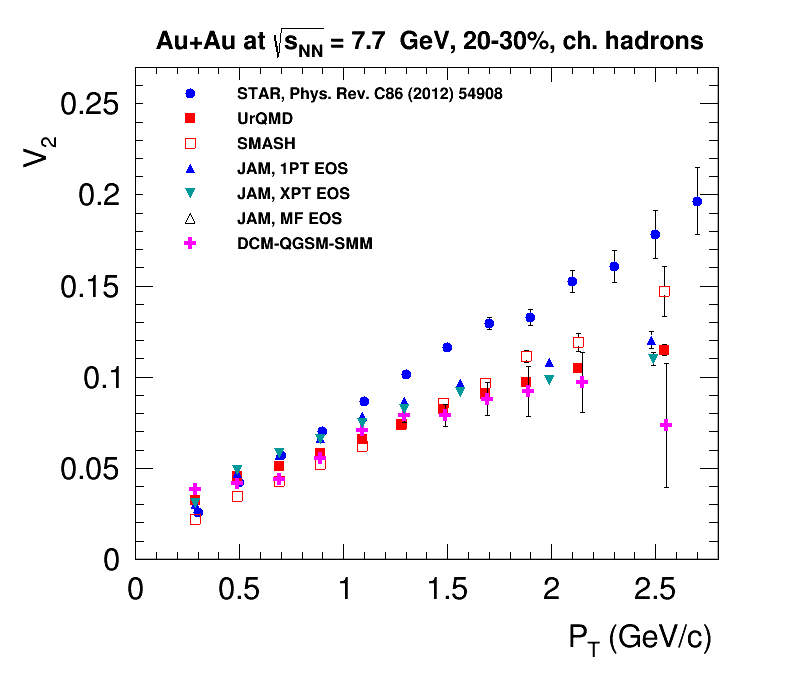 12.09.2024
2nd China-Russia NICA
6
A. Sorensen et. al., Prog.Part.Nucl.Phys. 134 (2024) 104080
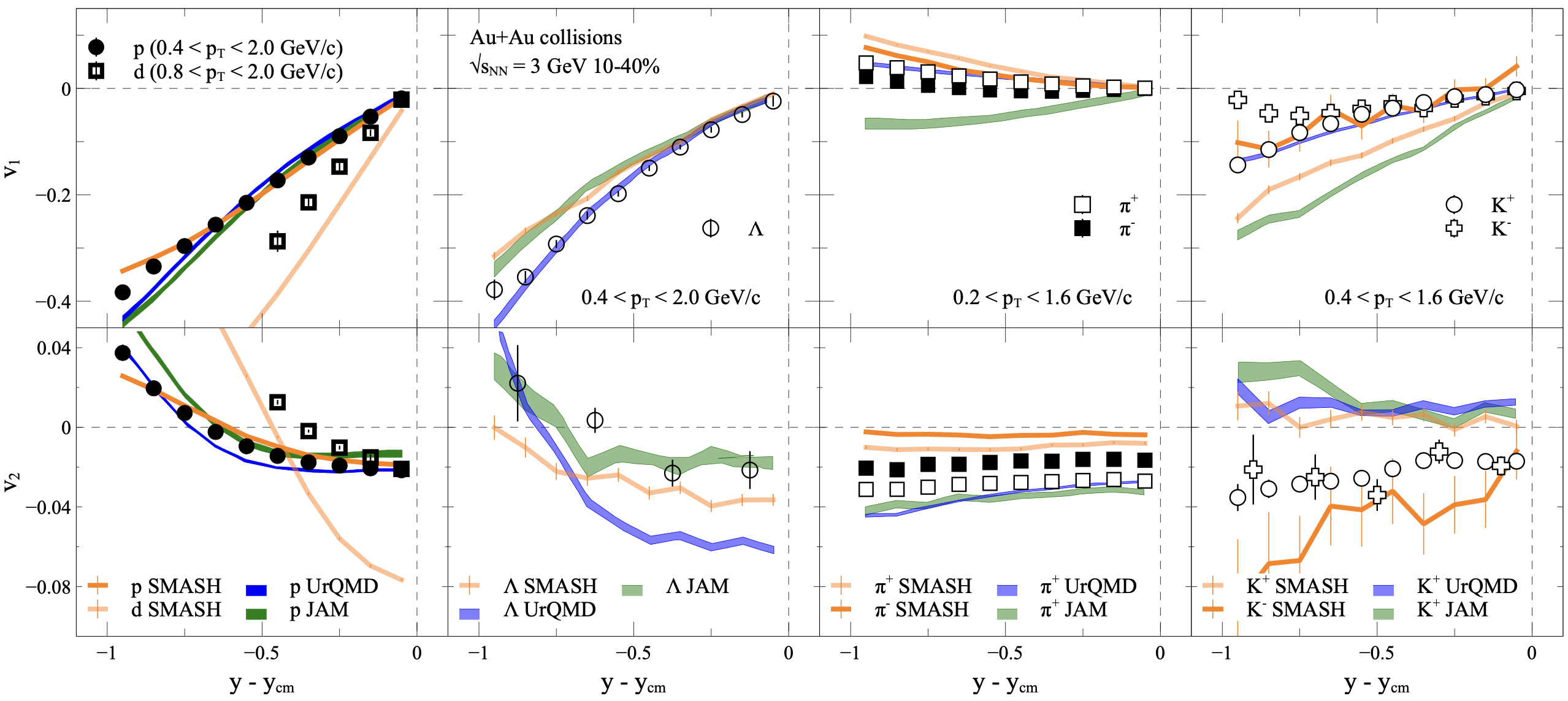 12.09.2024
2nd China-Russia NICA
6
MPD Experiment at NICA
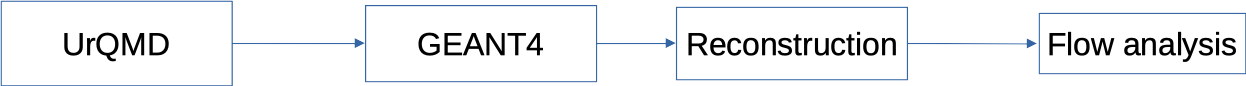 Bi+Bi: 50M at √sNN = 9.2 GeV (UrQMD, vHLLE+UrQMD, …)
Centrality determination: Bayesian inversion method and MC-Glauber  
Event plane determination: TPC, FHCal
Track selection:
Primary tracks
NTPC hits ≥ 16
0.2 < pT < 3.0 GeV/c
|η| < 1.5
PID – ToF + dE/dx
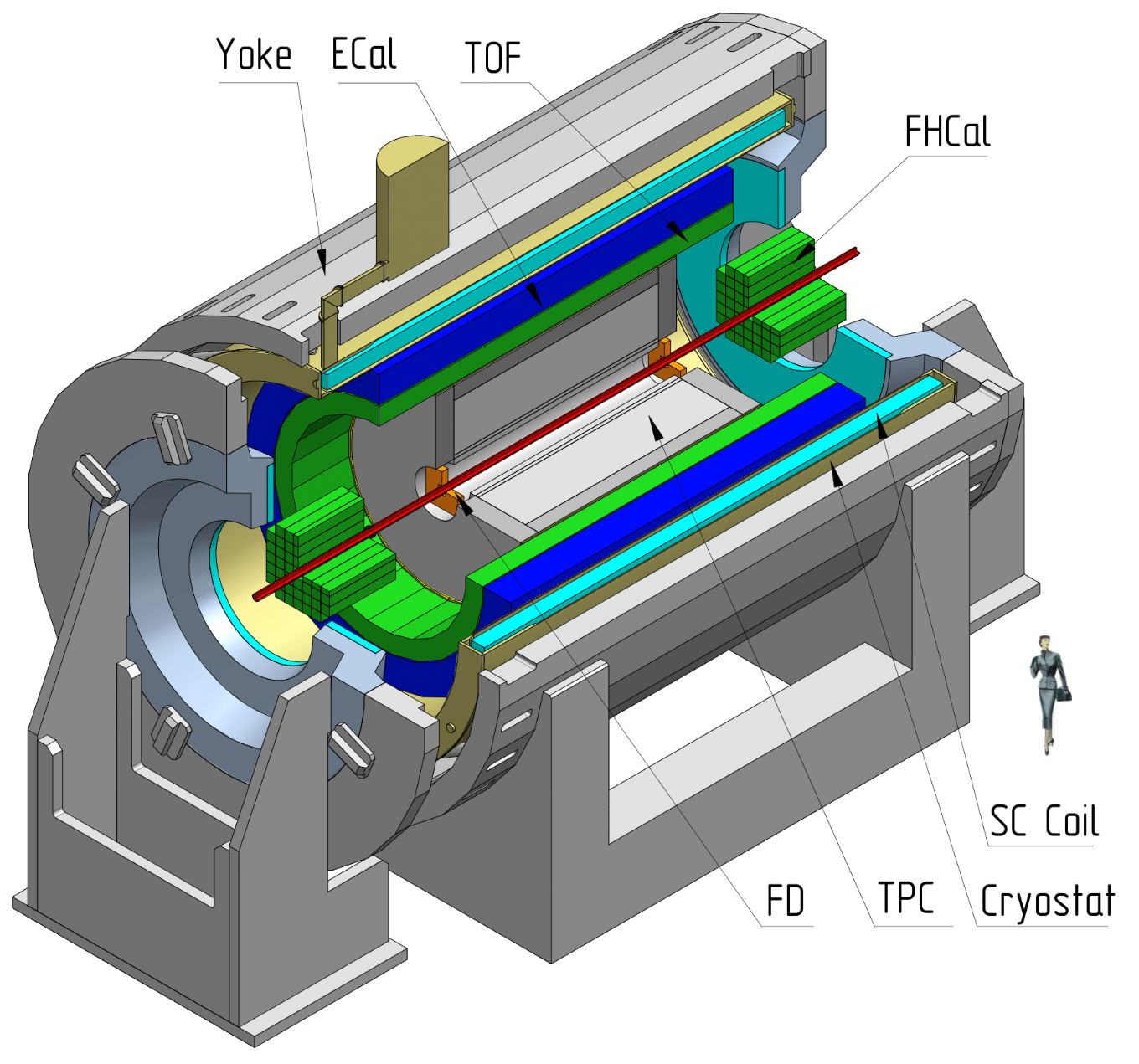 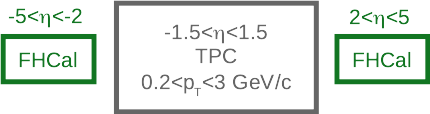 Multi-Purpose Detector in collider mode (MPD-CLD)
12.09.2024
2nd China-Russia NICA
6
Anisotropic flow in MPD-CLD
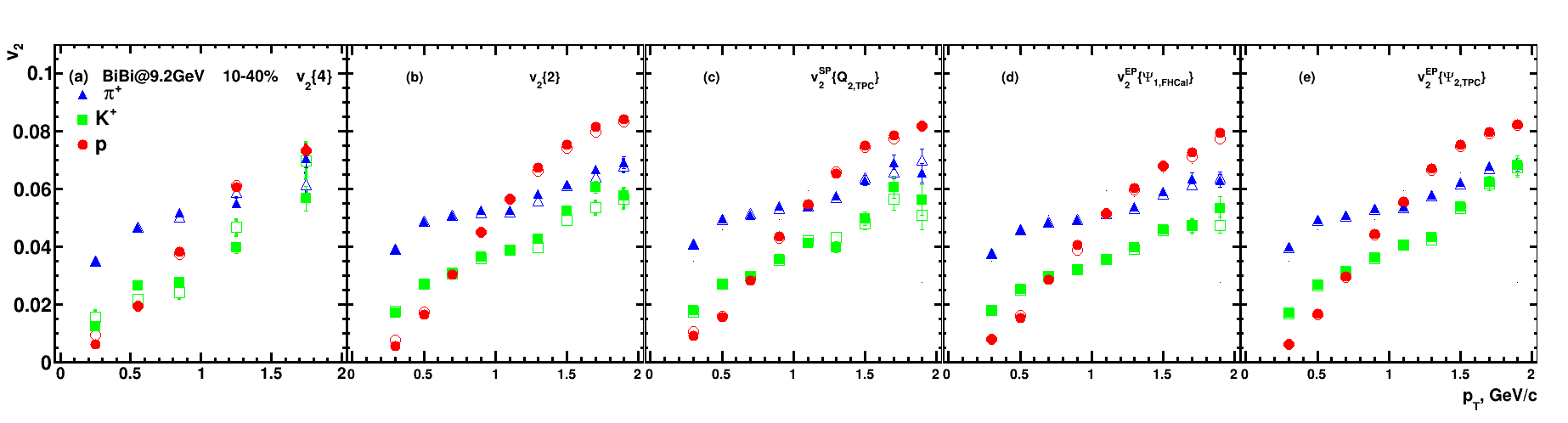 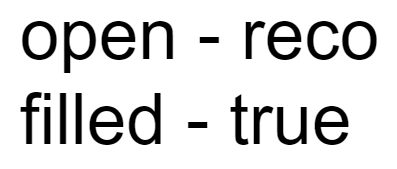 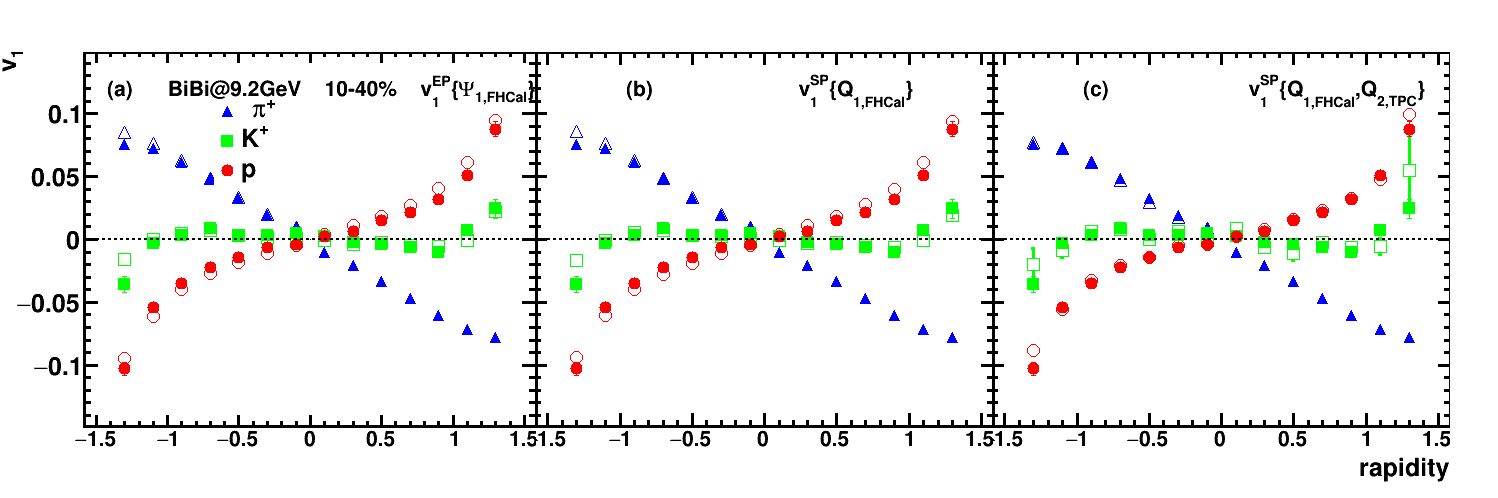 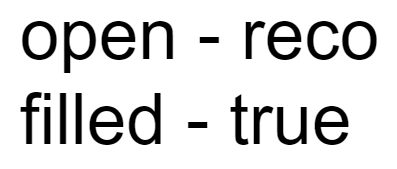 Good performance for flow measurements for all methods used (EP, SP, Q-cumulants)
12.09.2024
2nd China-Russia NICA
11
Elliptic flow in MPD-CLD
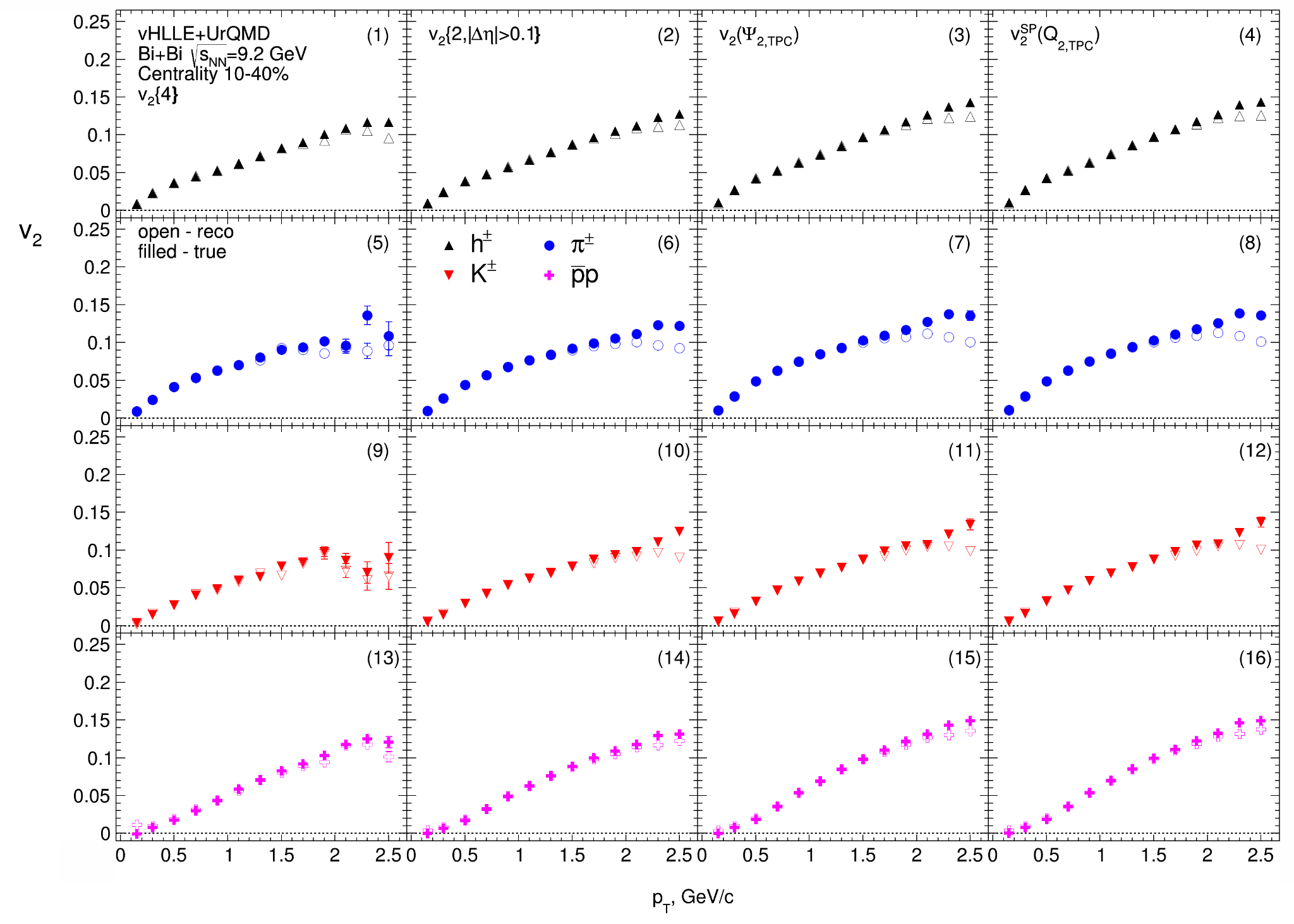 Cuts:
Charged particles only
Primary
|η|<1.5
Δ η = 0,1
pT >0.2 GeV/c
|DCA|<3σ
nTPC hits ≥ 16
PID: PDG code
good agreement of the v2,mc with v2,reco data

The difference at large pT between v2,mc and v2,reco (non-flow)
12
Triangular flow in MPD-CLD
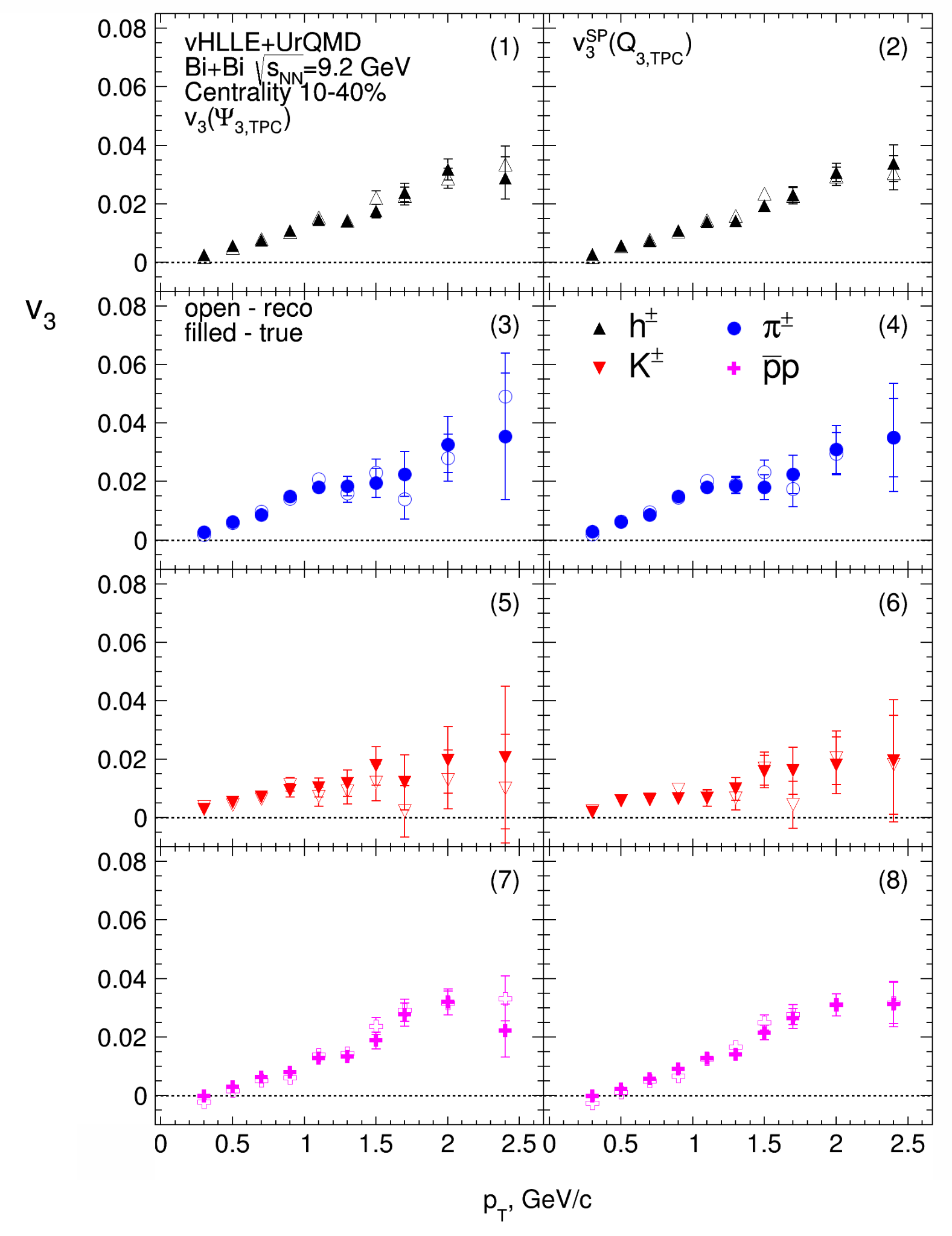 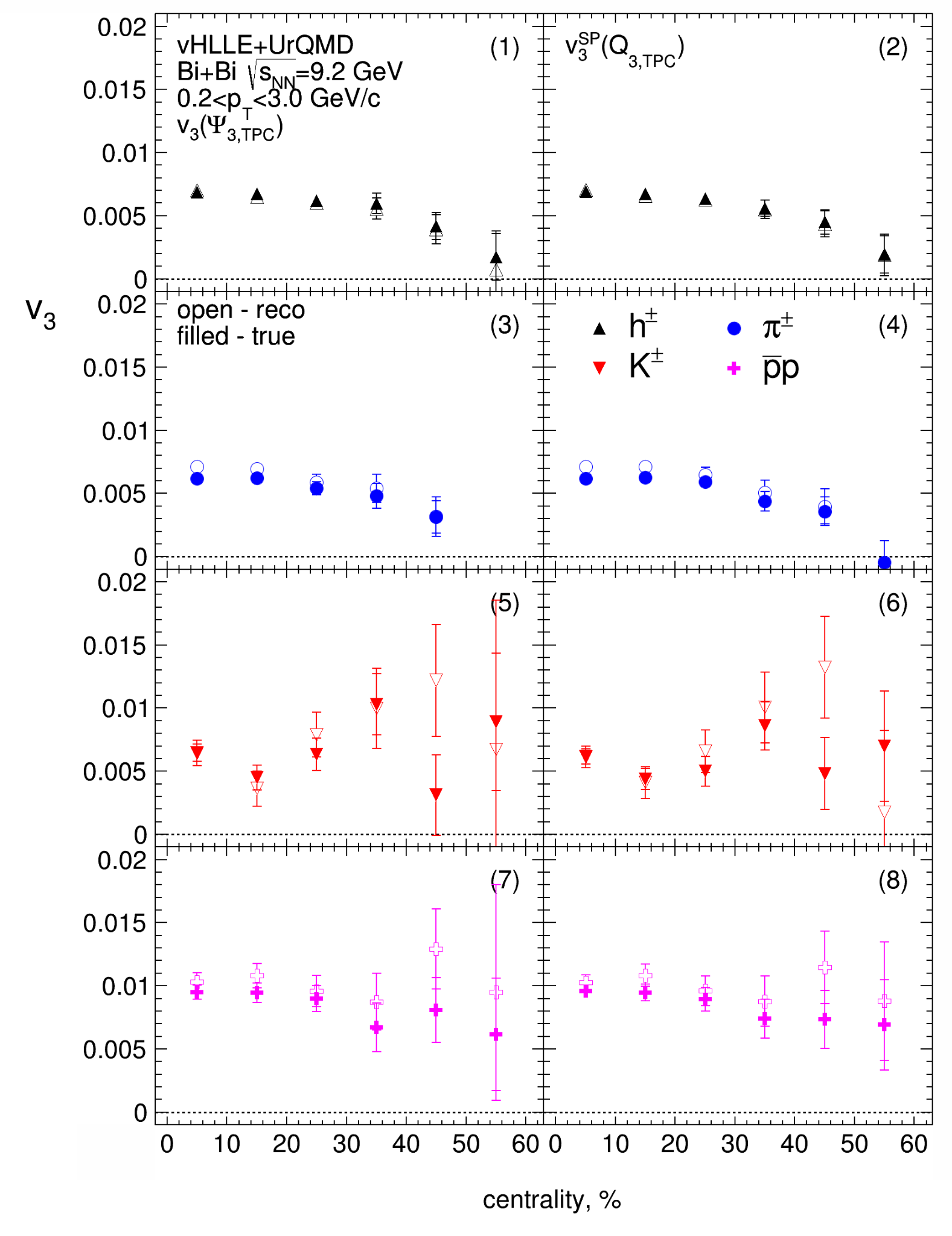 Cuts:
Charged particles only
Primary
|η|<1.5
Δ η = 0,1
pT >0.2 GeV/c
|DCA|<3σ
nTPC hits ≥ 16
PID: PDG code
13
MPD in Fixed-Target Mode (FXT)
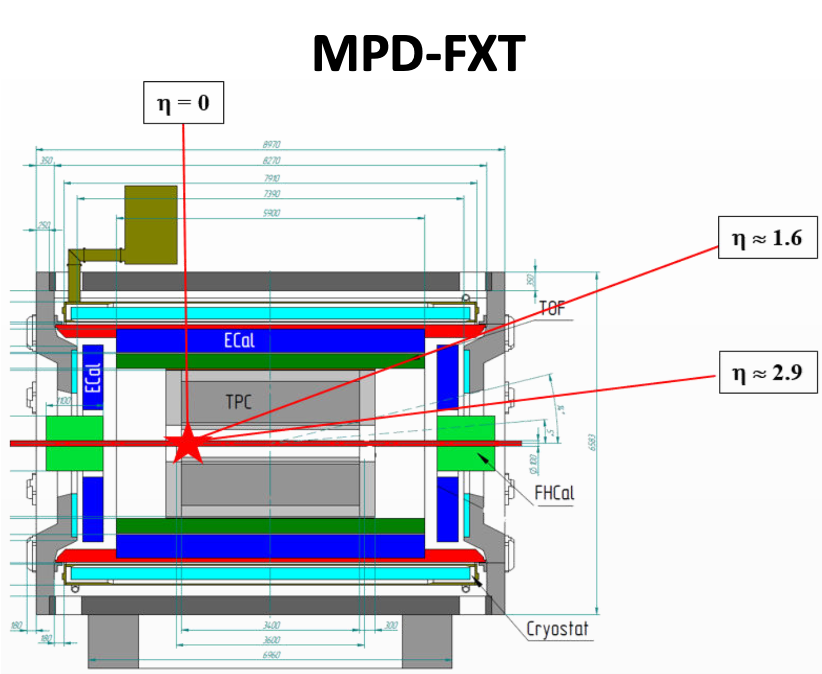 Model used: UrQMD mean-field
Bi+Bi, Ekin=1.45 AGeV (√sNN =2.5 GeV)
Bi+Bi, Ekin=2.92 AGeV (√sNN =3.0 GeV)
Bi+Bi, Ekin=4.65 AGeV (√sNN=3.5 GeV)
Point-like target at z = -115 cm
GEANT4 transport
Multiplicity-based centrality determination
PID using information from TPC and TOF
Primary track selection: DCA<1 cm
Track selection:
Nhits>27 (protons), Nhits>22 (pions)
12.09.2024
2nd China-Russia NICA
14
The Bayesian inversion method (Γ-fit)
Relation between multiplicity Nch and impact parameter b is defined by  the fluctuation kernel:
2 main steps of the method:
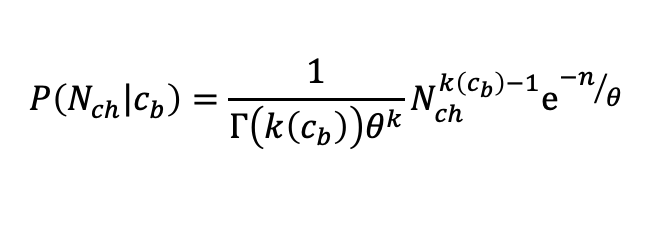 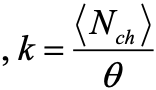 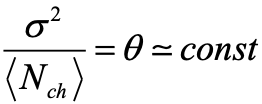 Fit experimental (model) distribution with P(N)
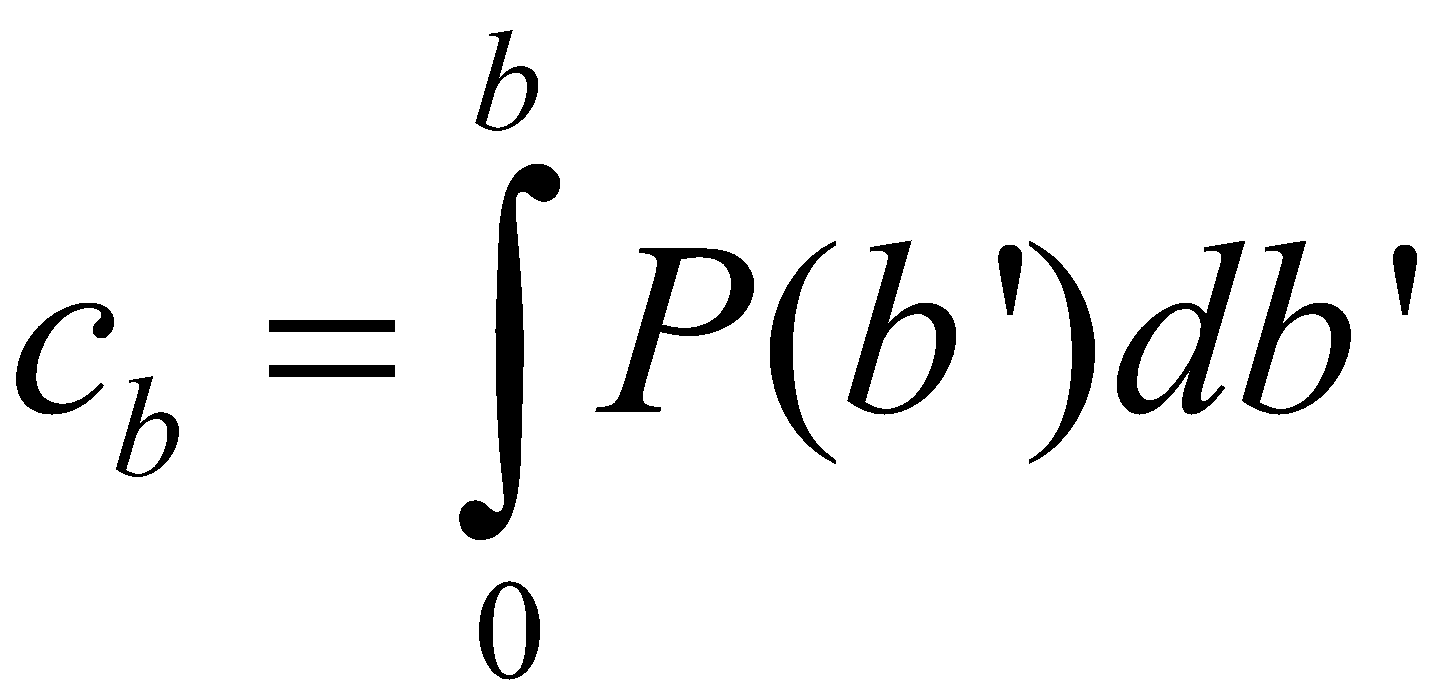 – centrality based on impact parameter
Mean multiplicity as a function of cb can be defined as follows:
Construct P(b|E) using Bayes’ theorem:
P(b|N) = P(b)P(N|b)/P(N)
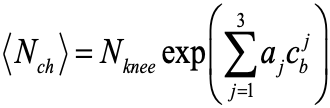 - 5 parameters
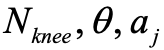 Fit function for Nch distribution:
b-distribution for a given Nch range:
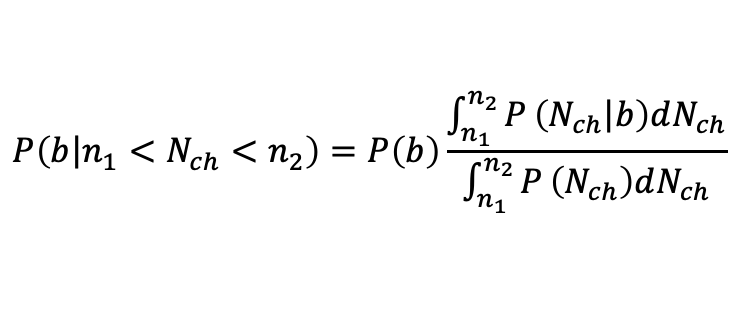 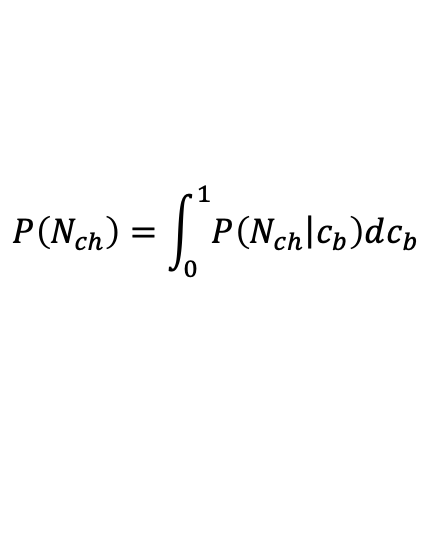 15
12.09.2024
2nd China-Russia NICA
[Speaker Notes: the ratio of the fluctuation to the average value is equal to a constant
In the ehd]
Centrality determination: multiplicity fit
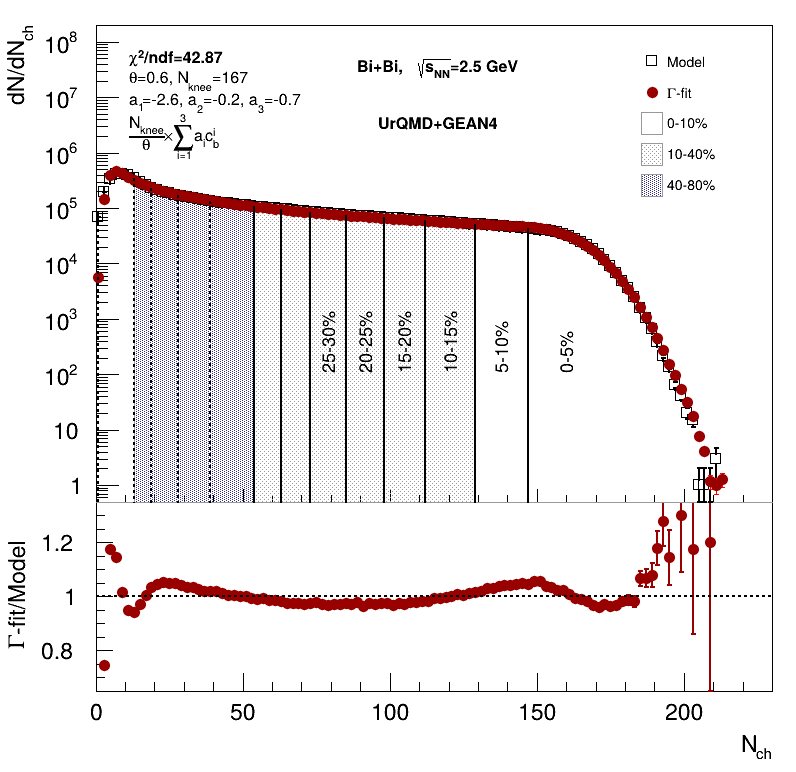 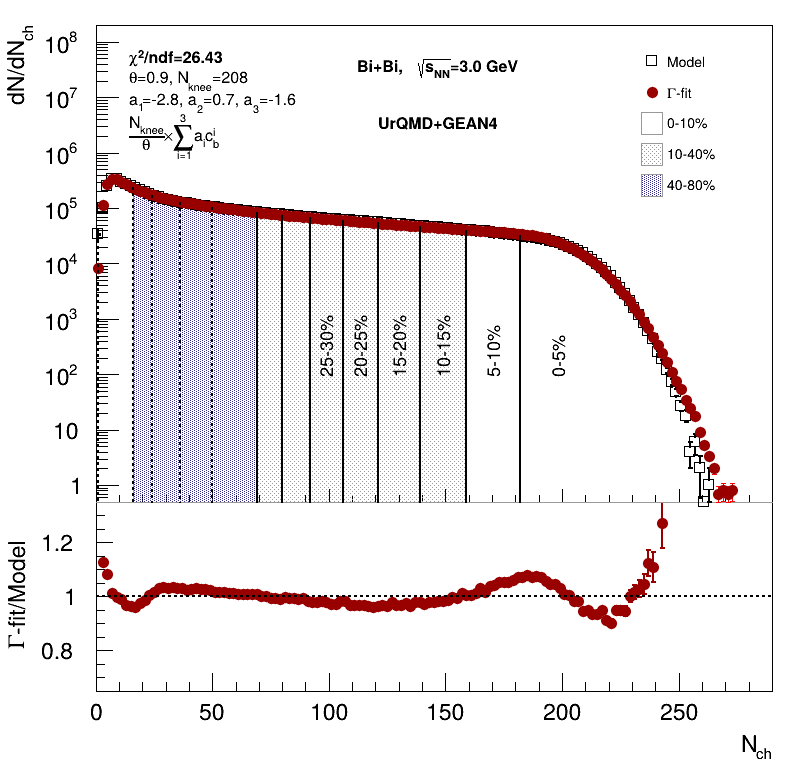 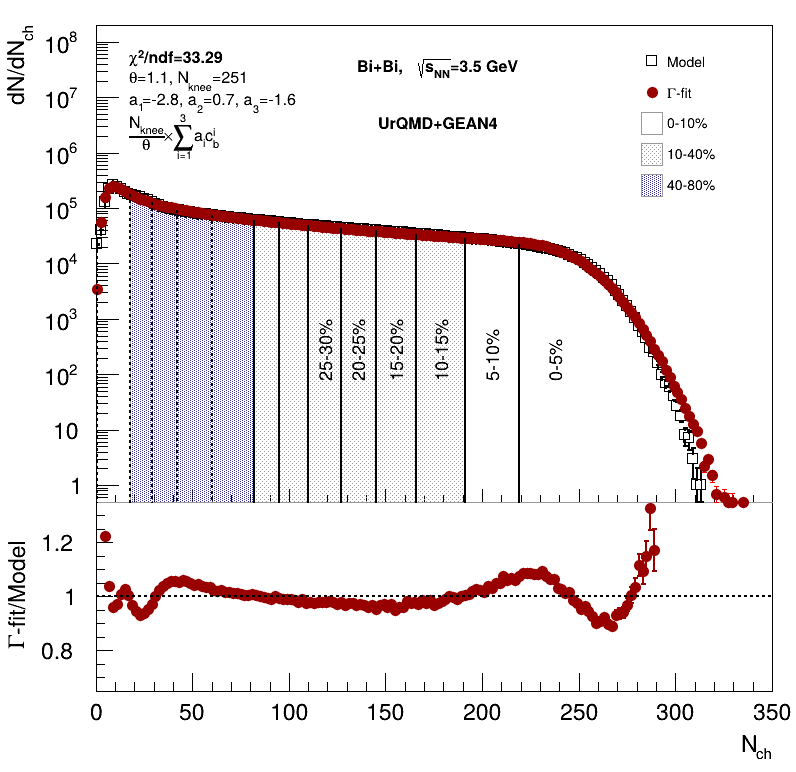 Cuts on tracks:
Nhits>16
0 < η < 2

Multiplicity-based centrality determination (Г-fit) was used
Good agreement between fit and data
12.09.2024
2nd China-Russia NICA
<number>
W. Blum, W. Riegler, L. Rolandi, Particle Detection with Drift Chambers (2nd ed.), Springer, Verlag (2008)
PID procedure
Fit dE/dx distributions with Bethe-Bloch parametrization:



					    pi - fit parameters

Fit (dE/dx - f(βɣ))/f(βɣ) with gaus in the slices of p/q and get σp(dE/dx)
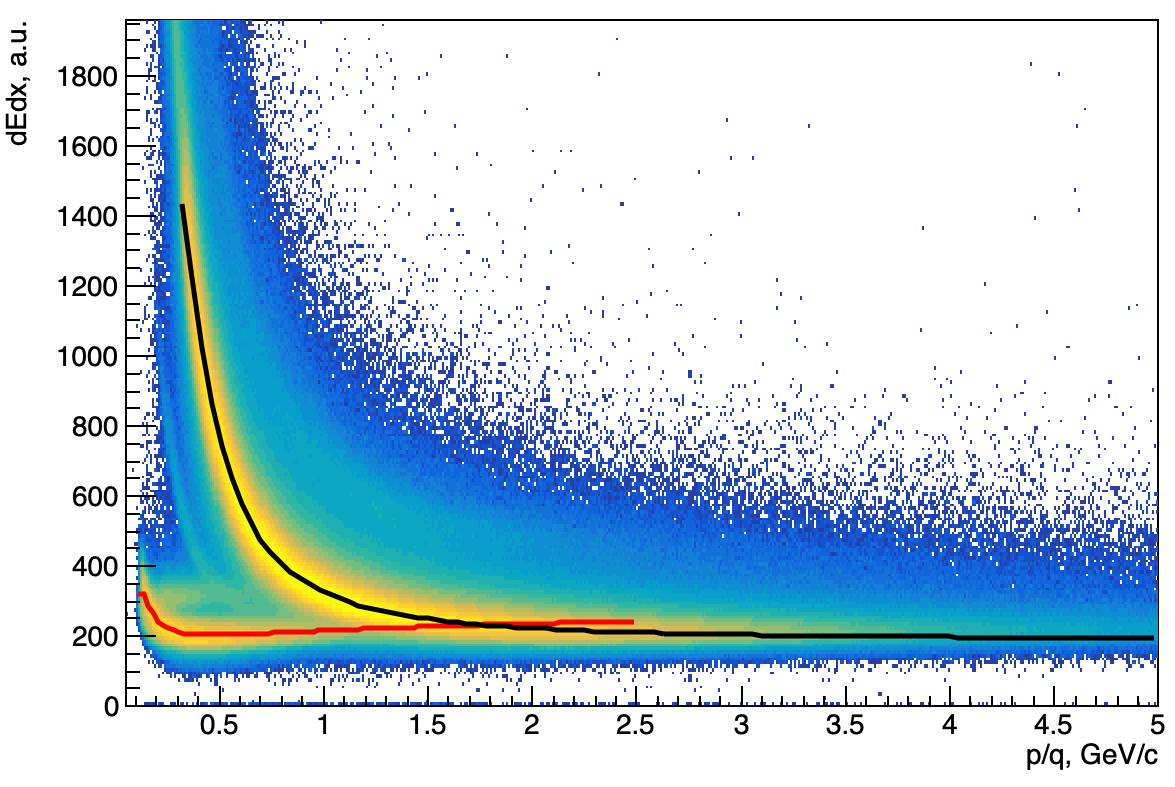 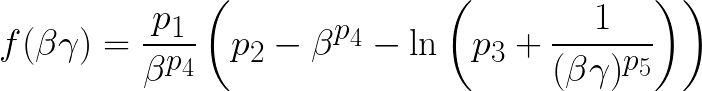 p
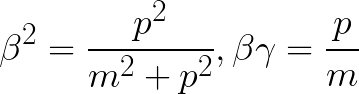 𝝿+
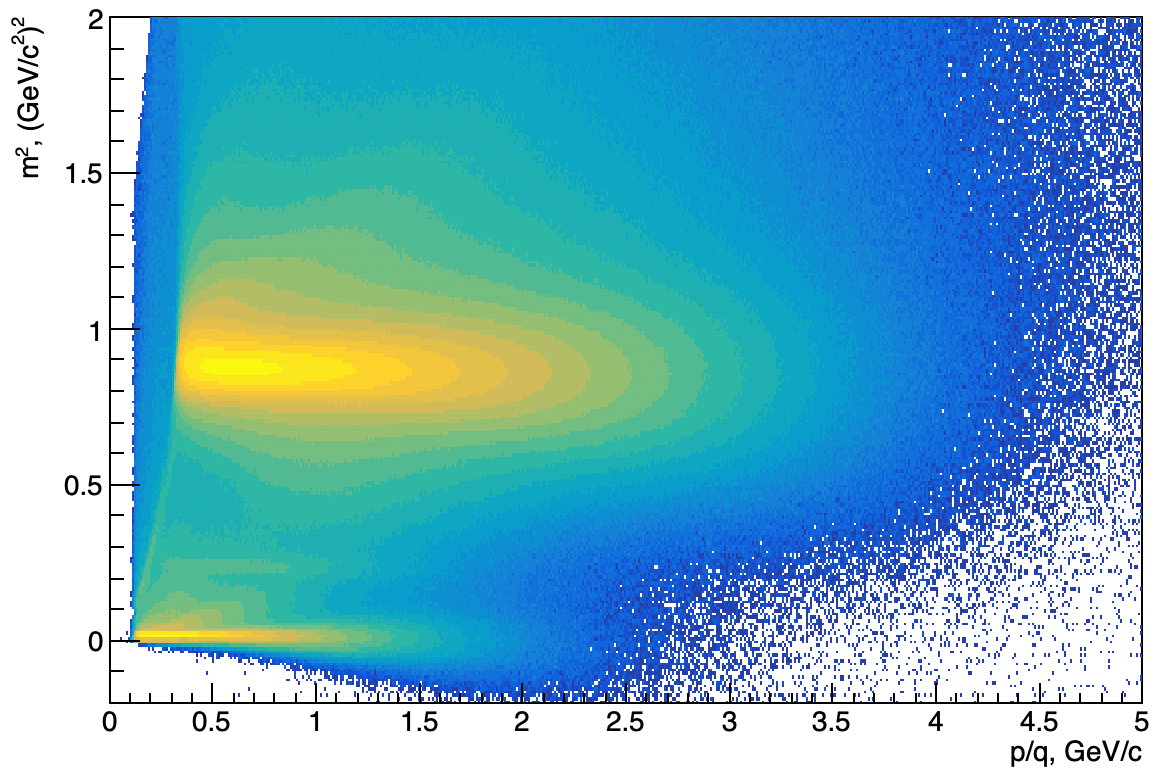 Fit m2 with gaus in the slices of p/q and get σp(m2)
p
(dE/dx,m)→(x,y) coordinates for PID:
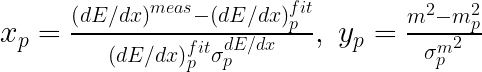 𝝿+
<number>
PID procedure: Results
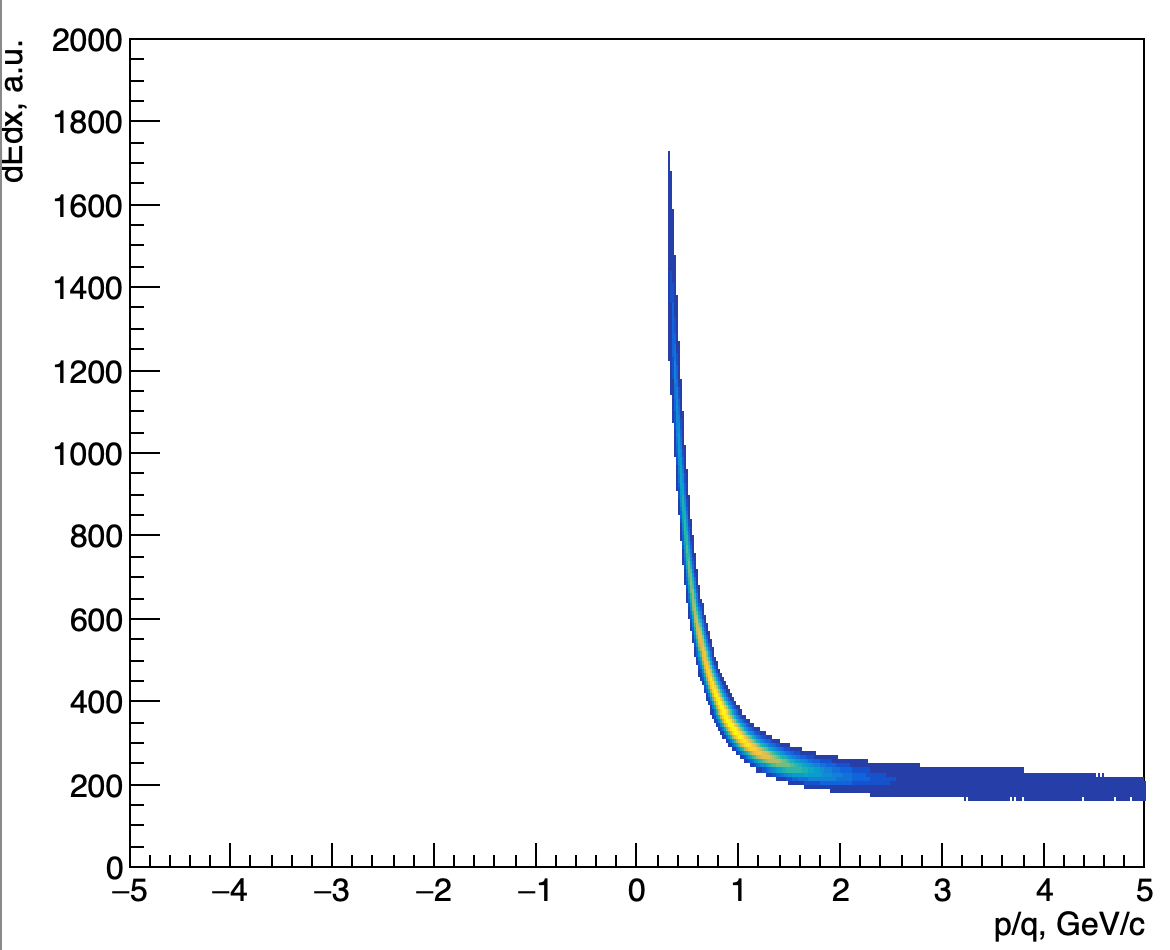 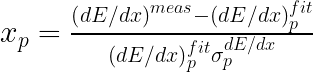 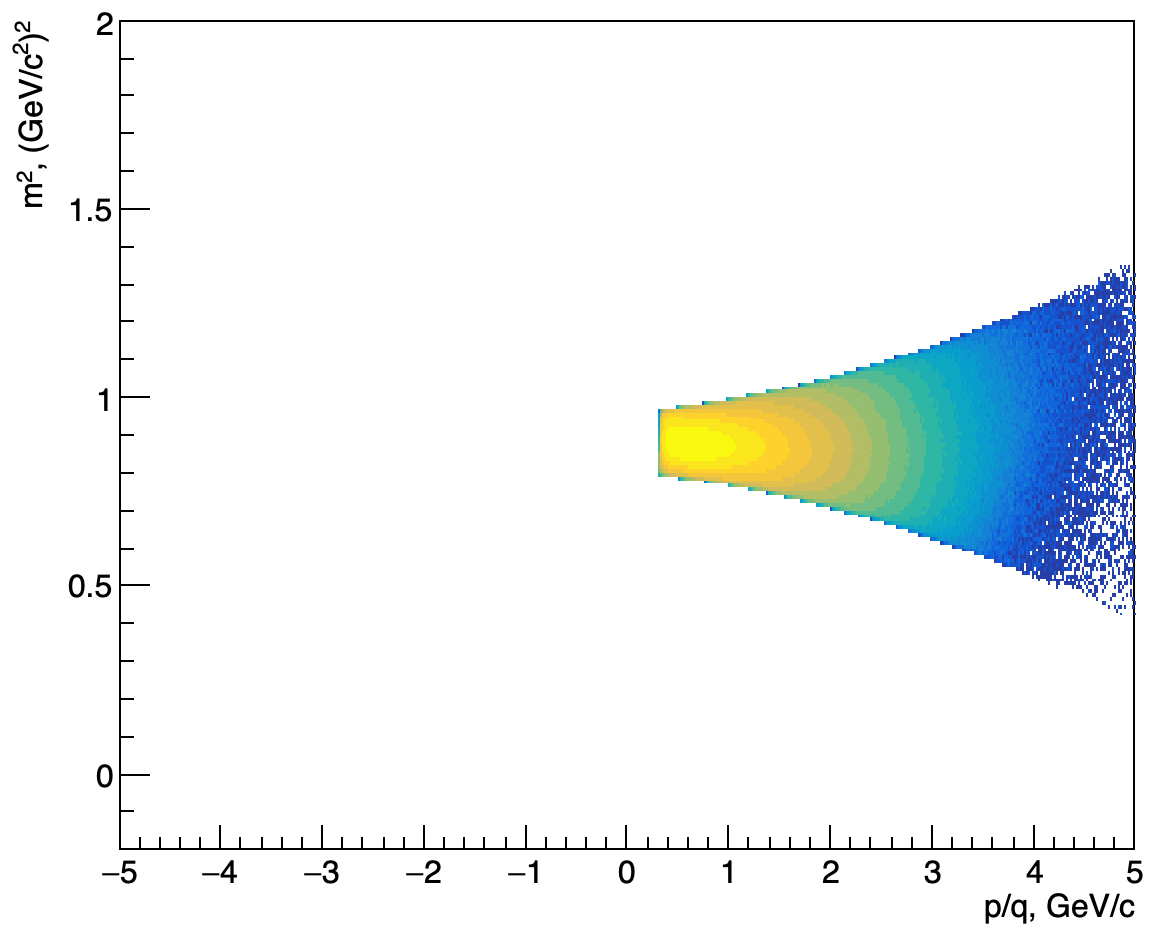 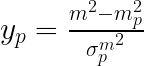 Protons:
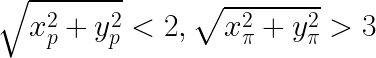 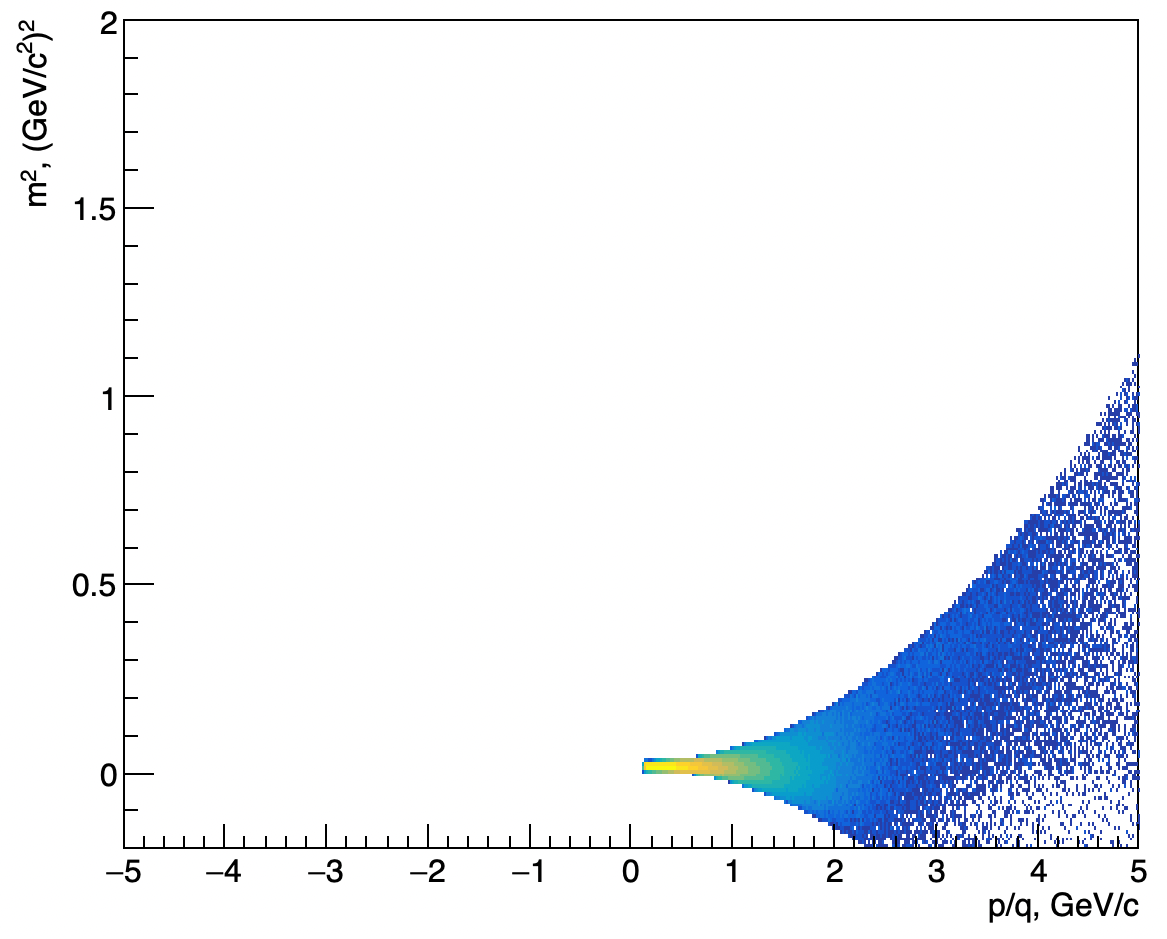 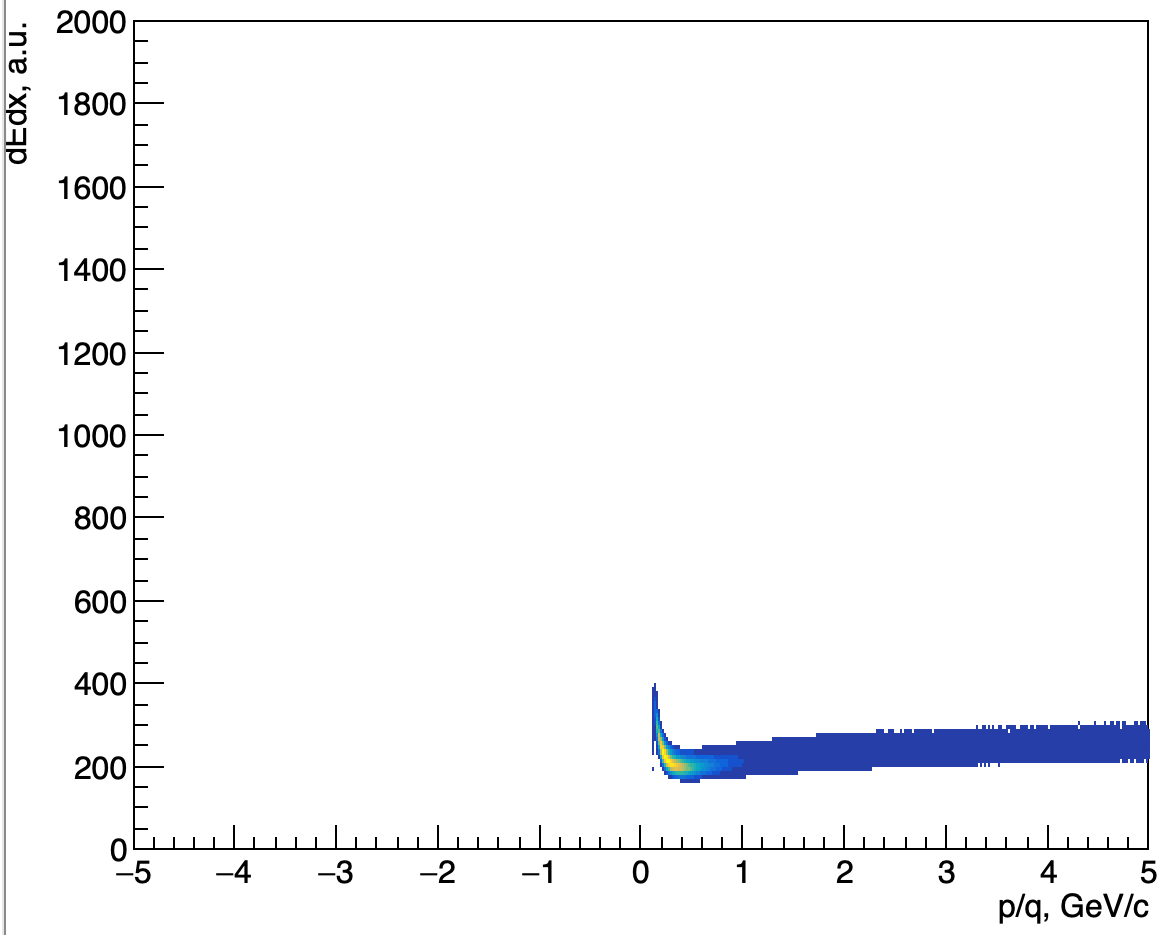 Pions (𝛑+):
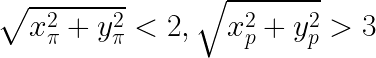 Pions (𝛑-):
charge<0
<number>
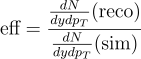 (y-pt) distribution, efficiency and δpt (protons)
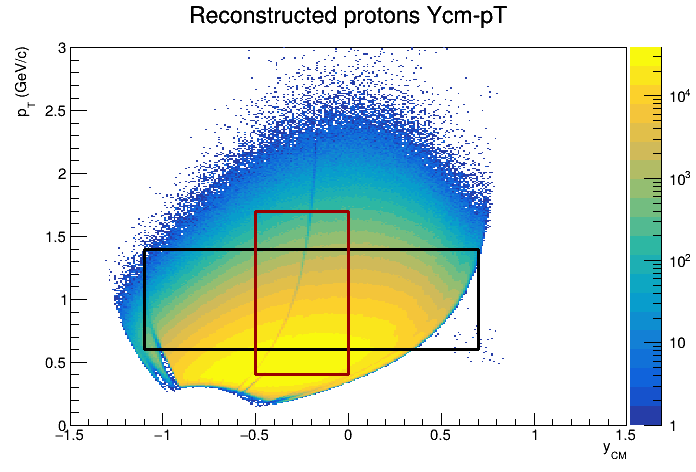 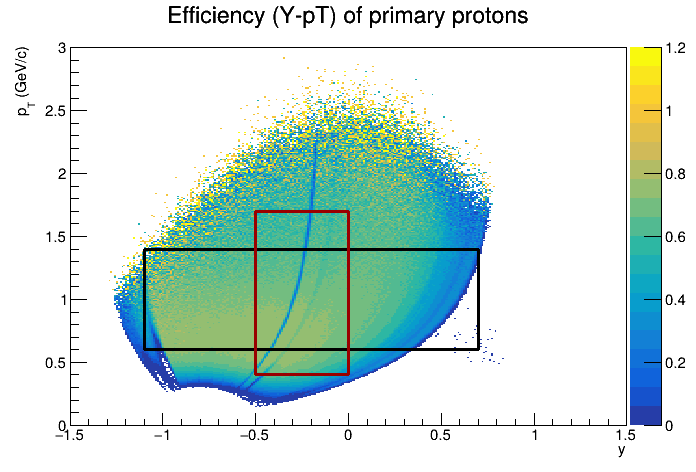 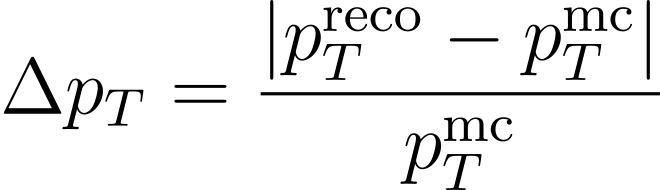 Bi+Bi √sNN=2.5 GeV
Cuts for reco tracks: 
Nhits>27
DCA< 1 cm
PID (TPC+TOF)
Primary (DCA<1 cm)
Cuts for sim particles: 
PID (pdg code)
Primary (motherId)
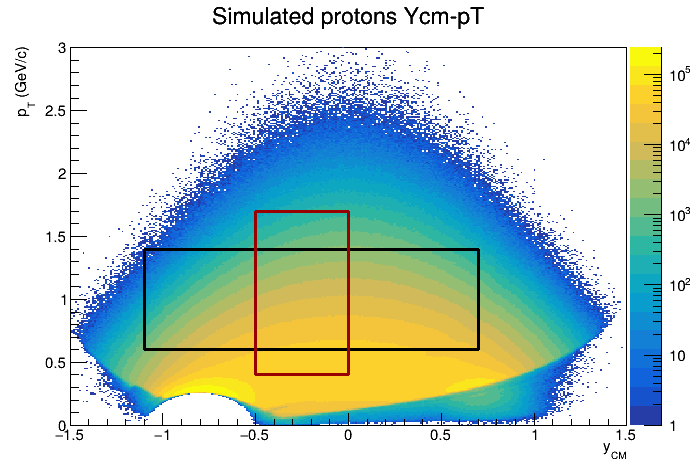 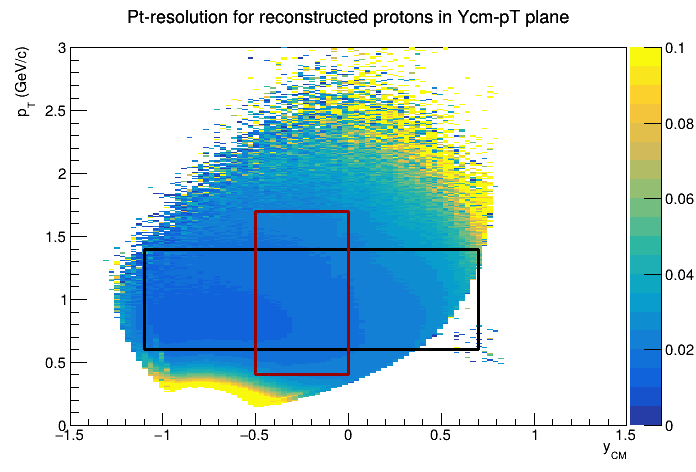 Black box: acceptance window for vn(y)
Red box: acceptance window for vn(pT)
<number>
Flow vectors
F3
Q{F2}
F2
F1
Modules of FHCal divided into 3 groups
From momentum of each measured particledefine a un-vector in transverse plane:
Q{F1}
Q{F3}
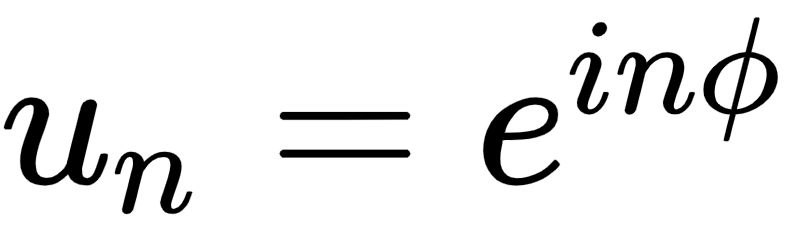 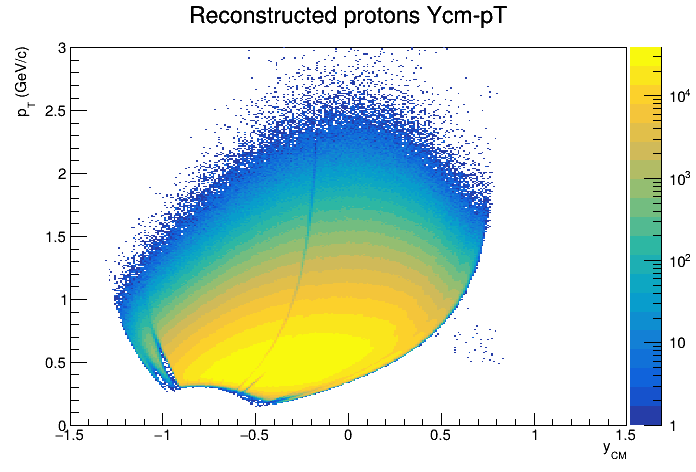 where φ is the azimuthal angle
Sum over a group of un-vectors inone event forms Qn-vector:
Tp
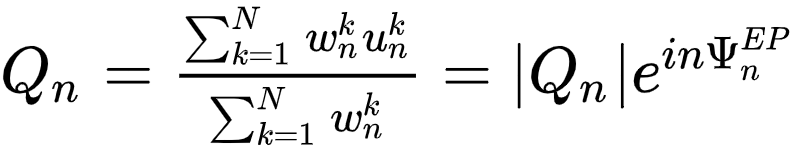 Additional subevents from tracks not pointing at FHCal: 
Tp: p; -1.0<y<-0.6;
ΨnEP is the event plane angle
<number>
[Speaker Notes: Let’s introduce flow vectors. Every particle in event represent as un vector in transverse plane, where phi is azimuthal angle of particle’s momentum. Summation over this un-vectors results with Qn vector, which is directed to symmetry plane of the event. This plane is called Event plane, and the transverse angle of this plane is called event plane angle relatively.]
Flow methods for vn calculation
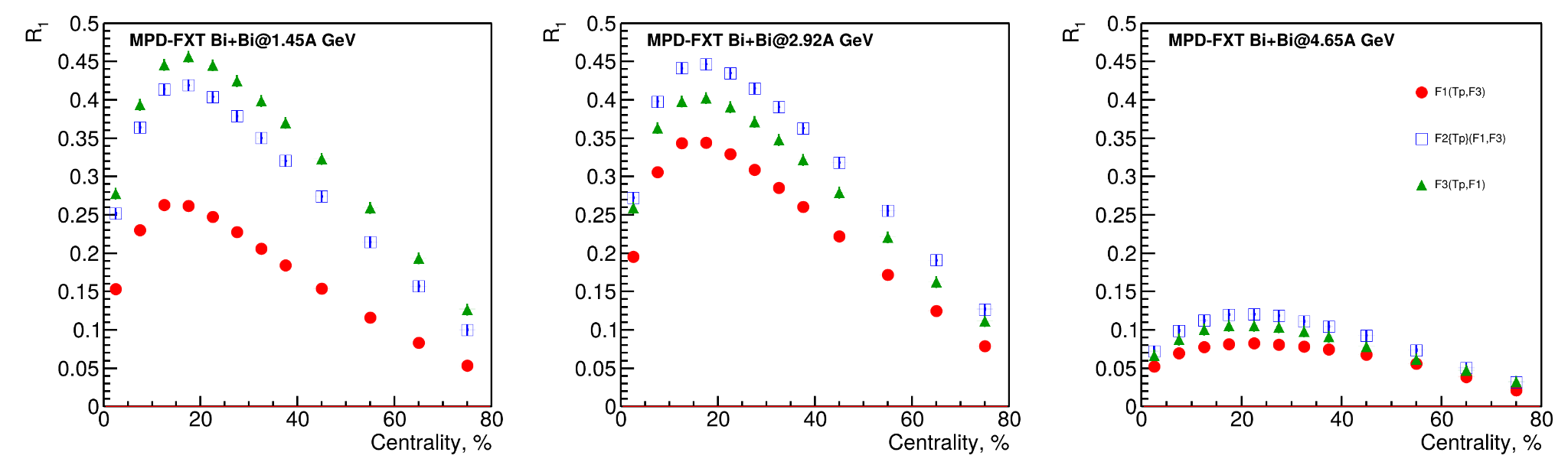 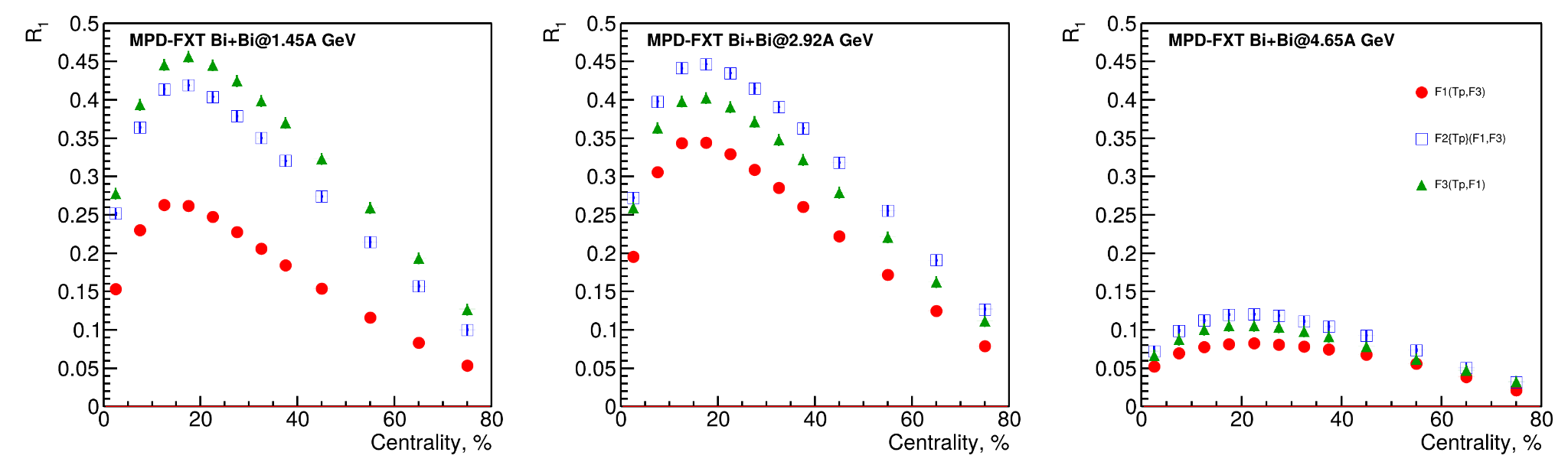 M Mamaev et al 2020 PPNuclei 53, 277–281
M Mamaev et al 2020 J. Phys.: Conf. Ser. 1690 012122
Tested in HADES:
Scalar product (SP) method:
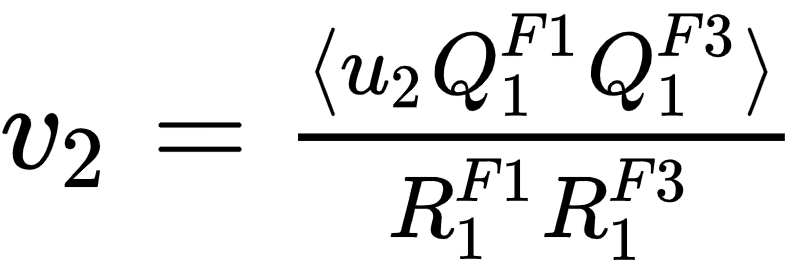 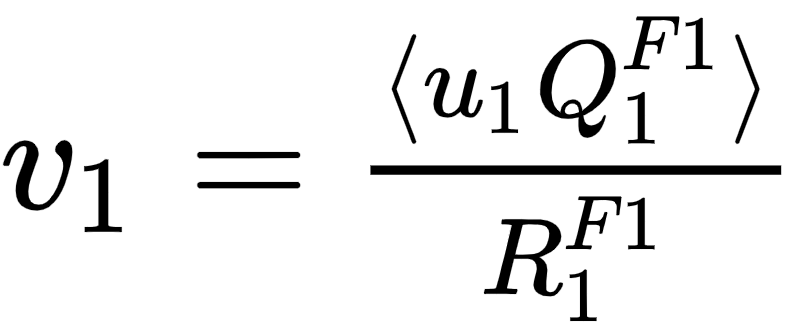 F3
Where R1 is the resolution correction factor
F2
F1
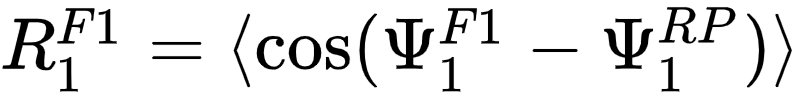 Symbol “F2(F1,F3)” means R1 calculated via (3S resolution):
Symbol “F2{Tp}(F1,F3)” means R1 calculated via (4S resolution):
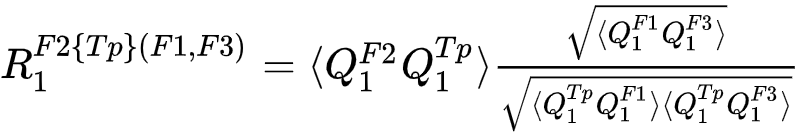 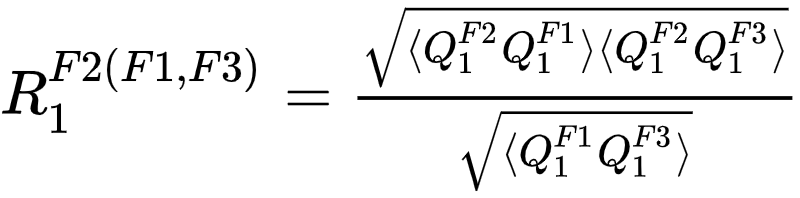 12.09.2024
2nd China-Russia NICA
<number>
[Speaker Notes: In this work two methods of flow calculation are used: Event plane for cross-checks and scalar product for the analysis. In the first method, one estimates event plane angle and measures mean cosine of particles azimuthal angle. Then, resolution of event plane estimation is applied. Resolution is calculated with random sub event method. In the scalar product the correlation between flow vectors are calculated and then, the resolution correction is applied estimated with 3-sub event method.]
Results: v1(y)
Systematics: xx, yy, F1, F2, F3
p
𝝿+
𝝿-
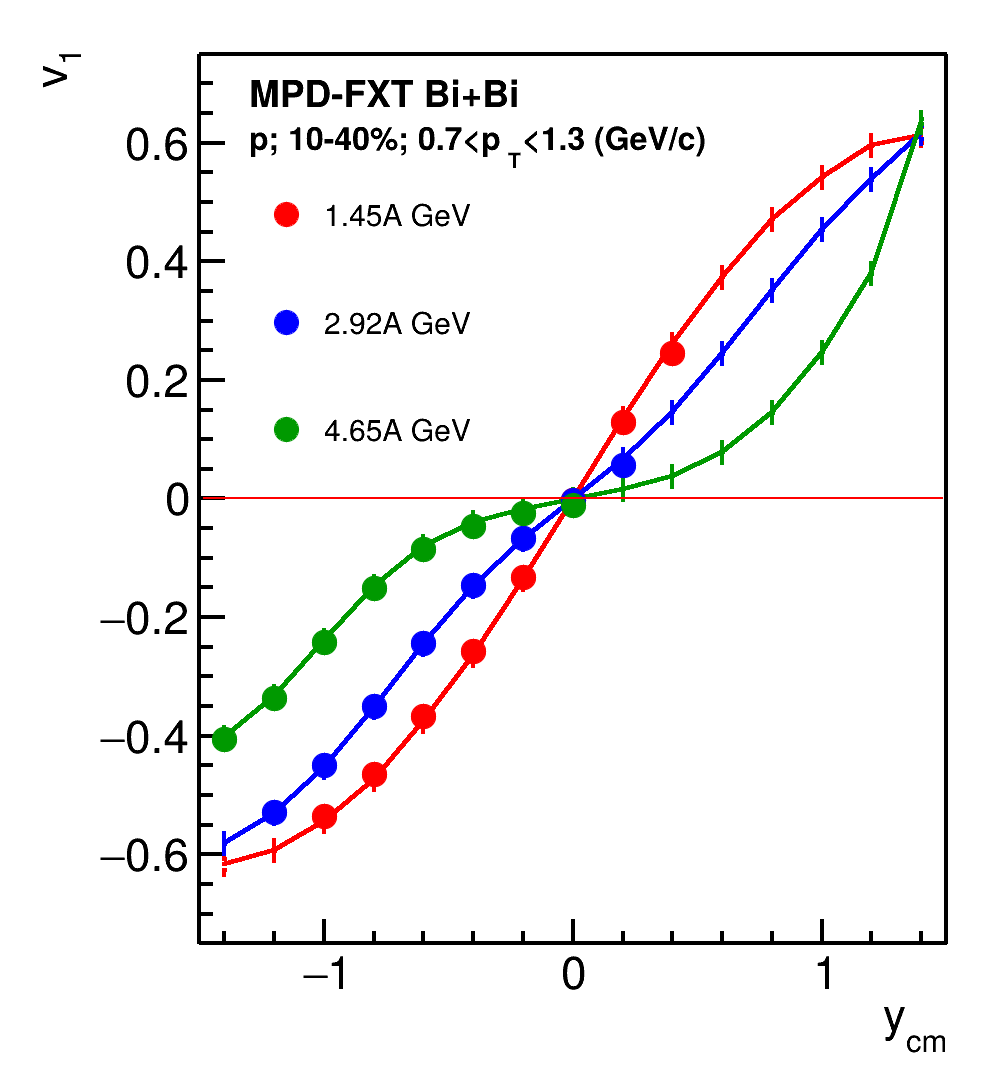 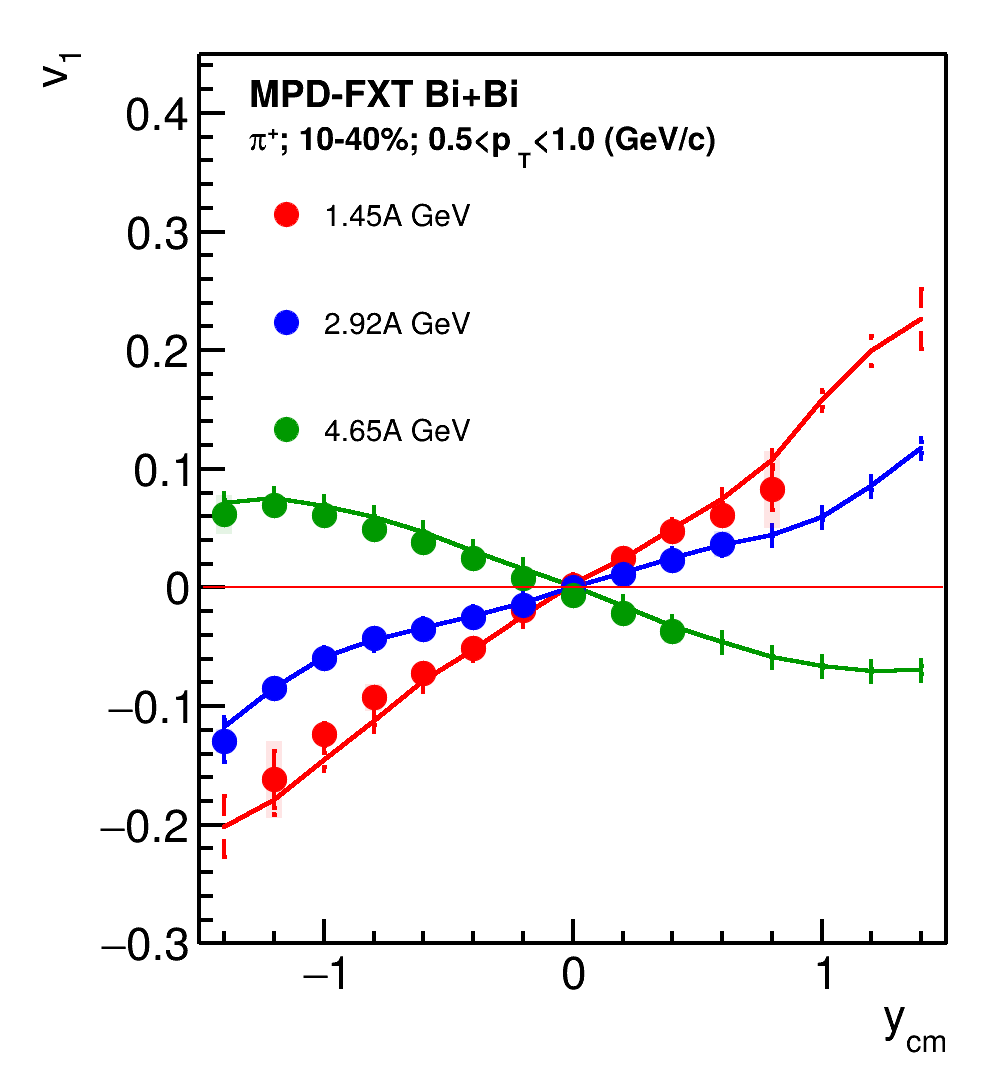 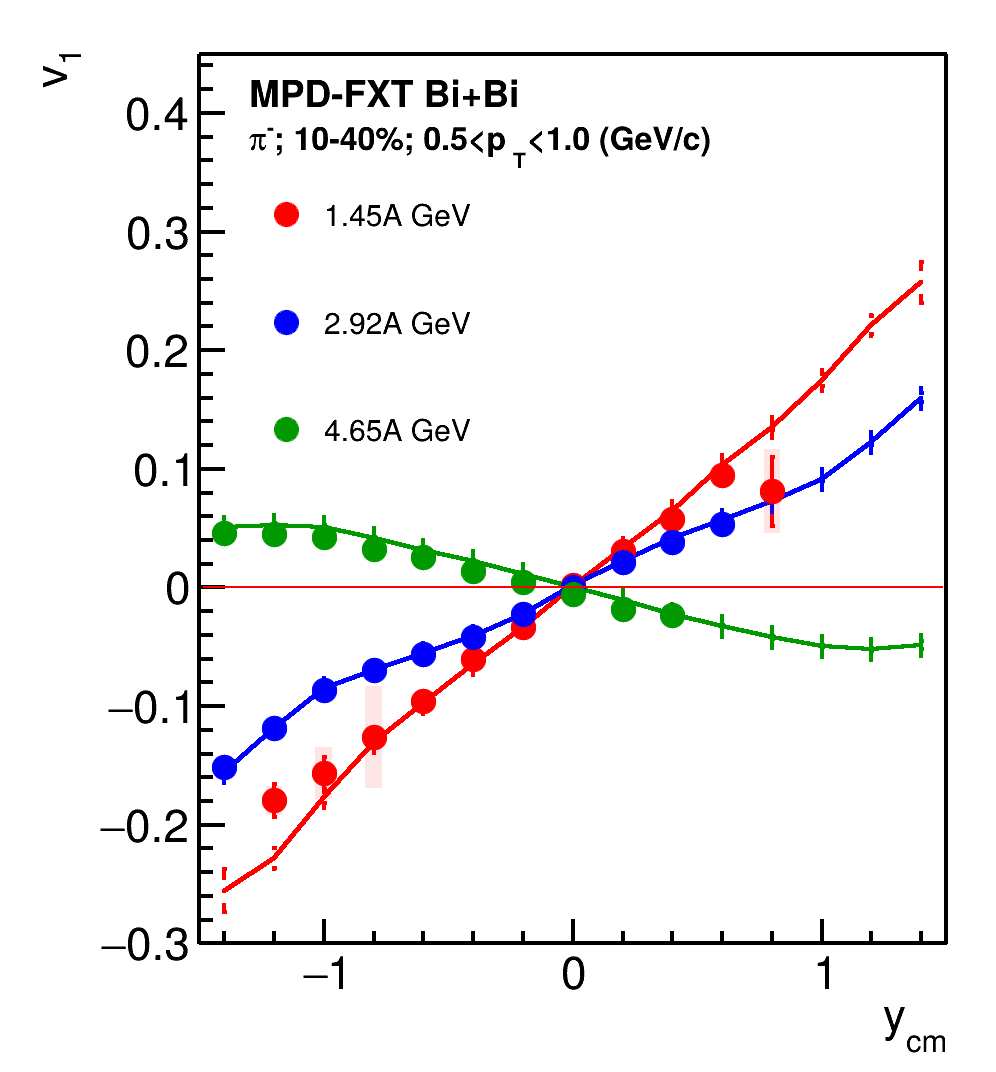 Good agreement with MC data
12.09.2024
2nd China-Russia NICA
<number>
Results: v2(pT)
Systematics: xxx, xyy
p
𝝿+
𝝿-
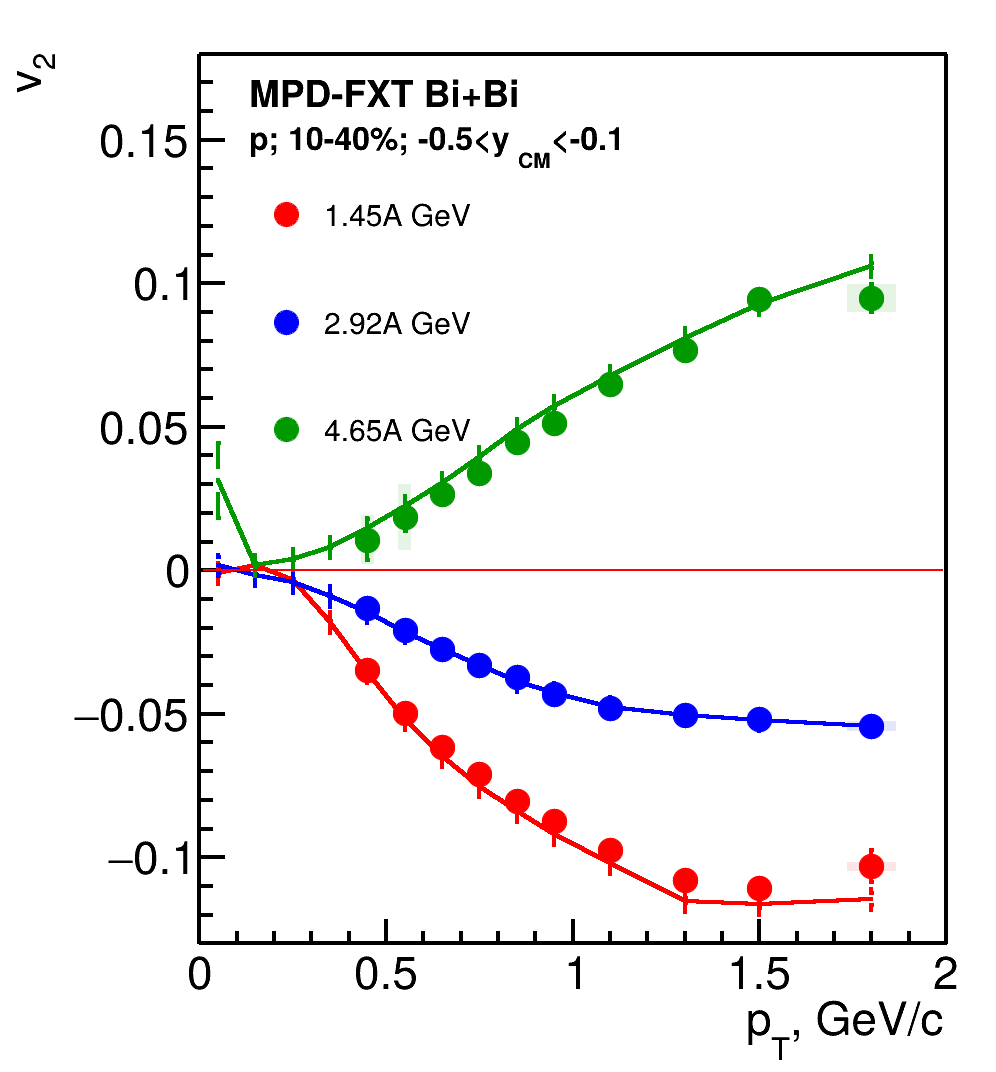 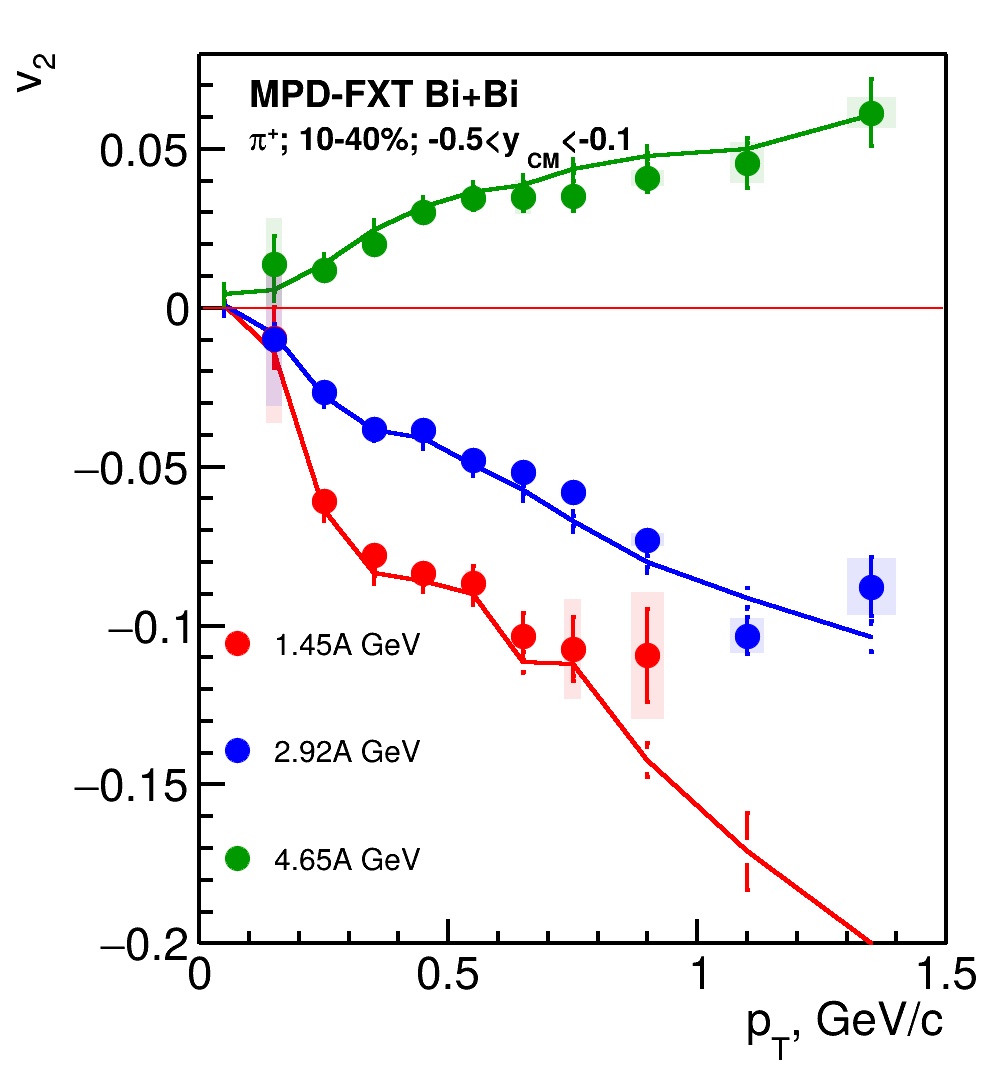 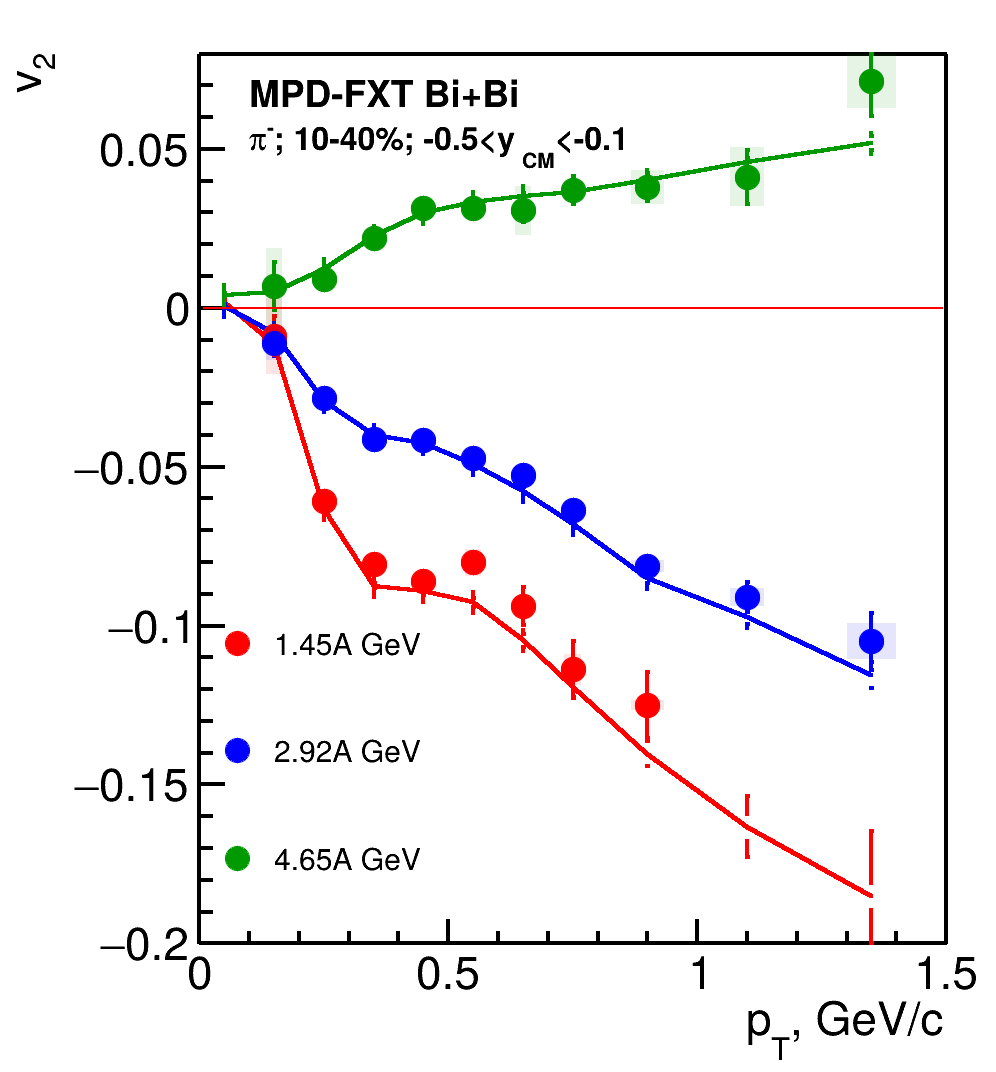 Good agreement with MC data
12.09.2024
2nd China-Russia NICA
<number>
The BM@N and MPD-FXT experiments
BM@N
MPD-FXT
FHCal
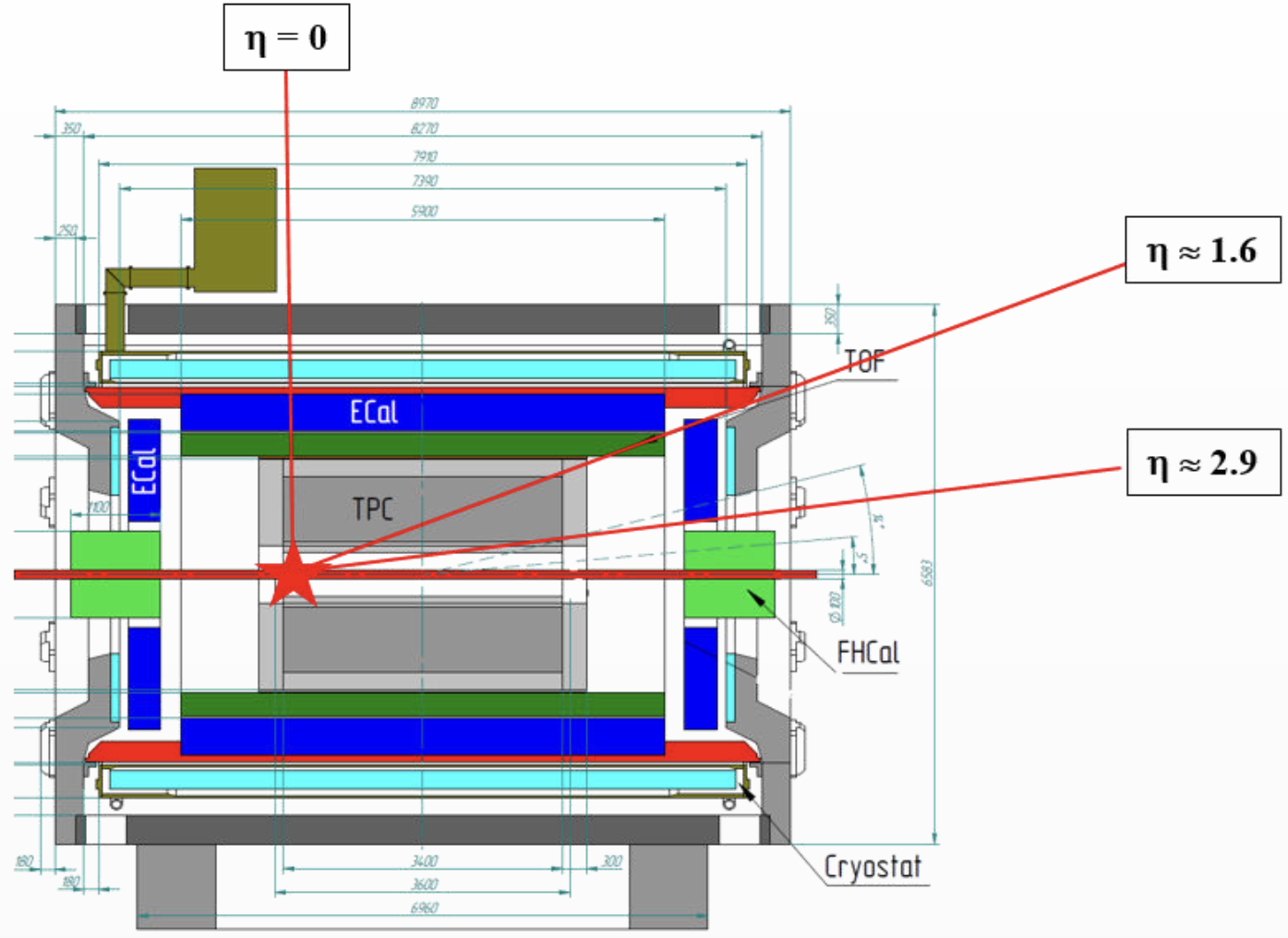 Silicon + GEM
TOF-700
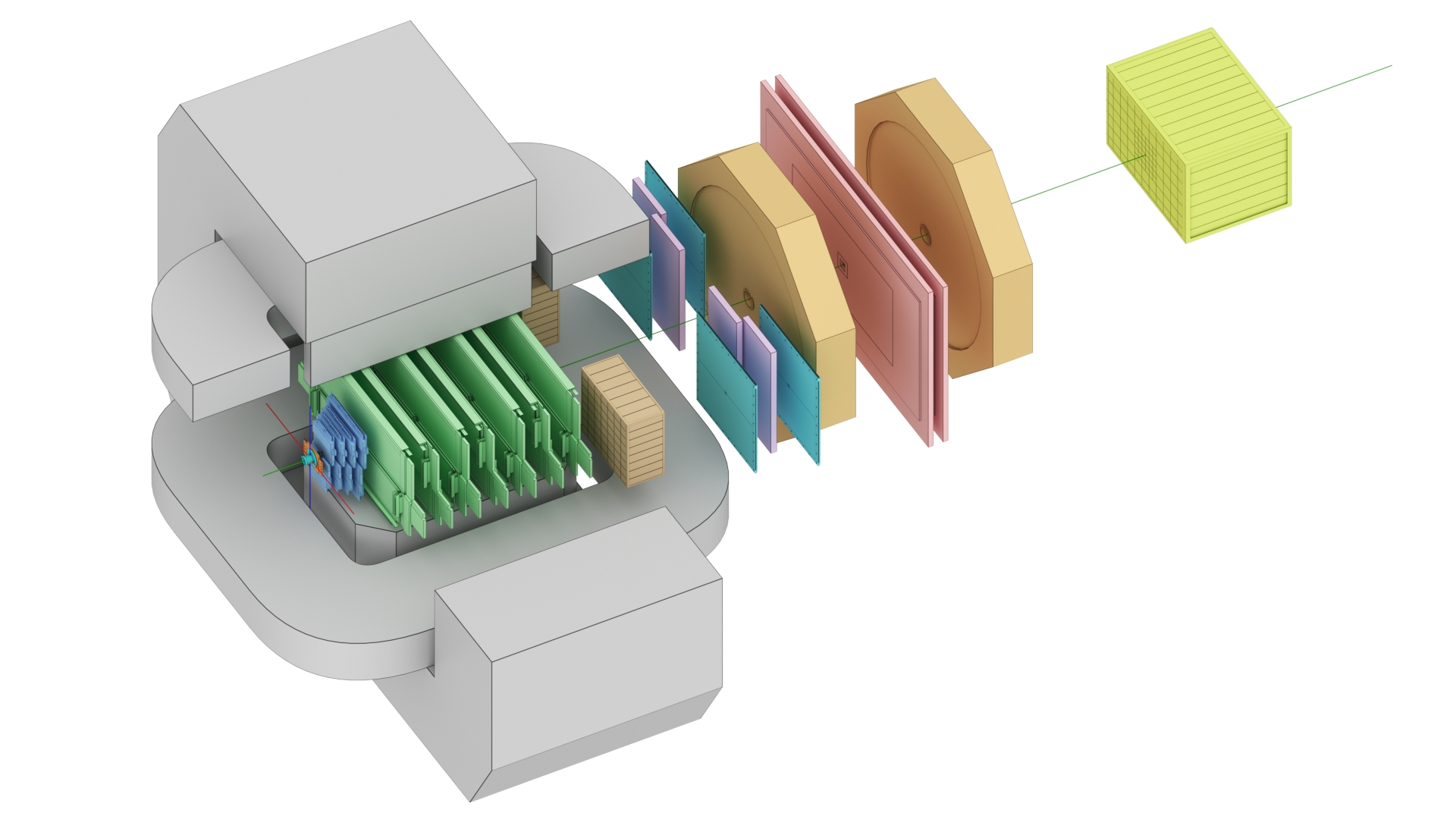 TOF-400
Detectors used for anisotropic flow measurements:
Tracking system: FSD+GEM (BM@N); TPC (MPD-FXT)
PID: TOF-400, TOF-700 (BM@N); TPC, TOF (MPD-FXT)
EP measurements: FHCal (BM@N), FHCal (MPD-FXT)
12.09.2024
2nd China-Russia NICA
<number>
[Speaker Notes: Схема эксперимента хадес на слайде.
Траектории рожденных частиц регистристрируются трекинговой системой, состоящей из … 
Импульс восстанавливается по отклонению частиц в магнитном поле
Идентификация производится при помощи детекторов времени пролета … которые регистрируют время пролета. Зная длину траектории можно вычислить массу частицы.
Спектаторы регистрируются детектором FW. Поскольку они отклоняются в плоскости реакции материей в области перекрытия, спектаторы используются для оценки угла плоскости реакции. 
Всего столько статистики ...]
Comparison with BM@N performance
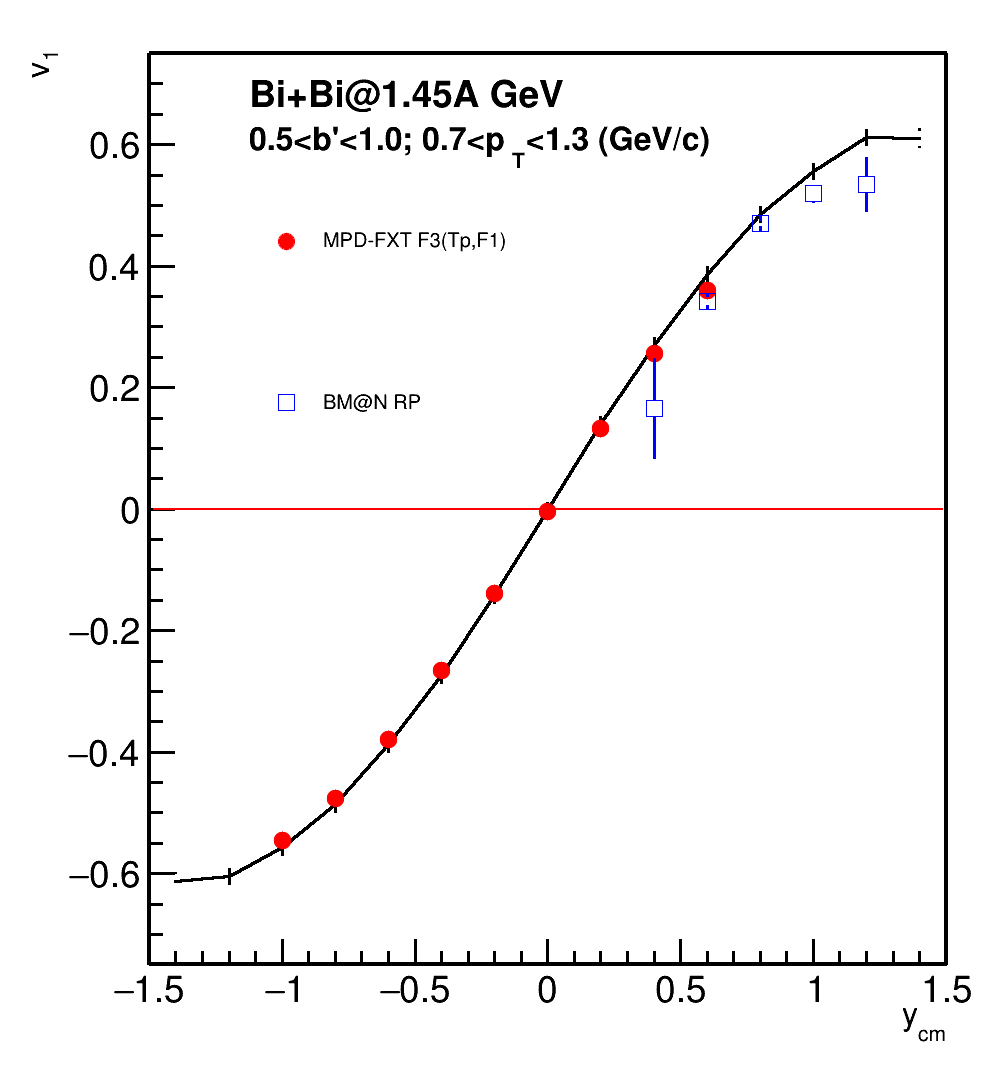 BM@N TOF system (TOF-400 and TOF-700) has poor midrapidity coverage at √sNN = 2.5 GeV
One needs to check higher energies (√sNN = 3, 3.5 GeV)
More statistics are required due to the effects of magnetic field in BM@N:
Only “yy” component of <uQ> and <QQ> correlation can be used

Despite the challenges, both MPD-FXT and BM@N can be used in vn measurements:
To widen rapidity coverage
To perform a cross-check in the future
<number>
Summary
Strong energy dependence of vn at Nuclotron-NICA energy range
Big passing times → spectators influences flow formation
vn at √sNN>7.7 GeV: models with QGP
vn at √sNN<7.7 GeV: models without QGP (cascade or mean-field models)
Performance study for the anisotropic flow measurements was shown for the MPD-FXT using realistic procedures for centrality determination, primary track selection and PID:
Multiplicity-based centrality determination using Г-fit shows good agreement between fit and data
Overall good agreement between the estimated fit and impact parameter with the corresponding values taken directly from the model
Basic PID was performed using dE/dx from TPC and m2 from TOF
Directed and elliptic flow of protons and pions were measured for √sNN = 2.5, 3, 3.5 GeV:
Good agreement between reconstructed and model data within corresponding acceptance windows for all particle species
Both MPD-FXT and BM@N can complement each other in terms of vn:
Cross-checks can be performed to test the implemented flow measurement techniques
Using results from both experiments can widen the rapidity coverage - no single fixed target experiment can achieve that!
New data from the BM@N and MPD (MPD-FXT) is required to address existing discrepancies in the experimental data and provide further constraints for the EoS in the models
12.09.2024
2nd China-Russia NICA
<number>
Backup
<number>
Hybrid models for anisotropic flow at RHIC/LHC
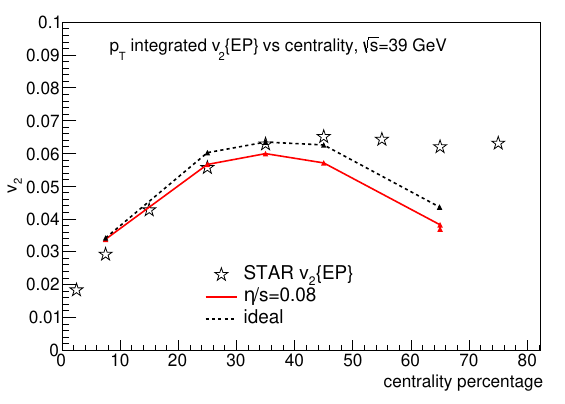 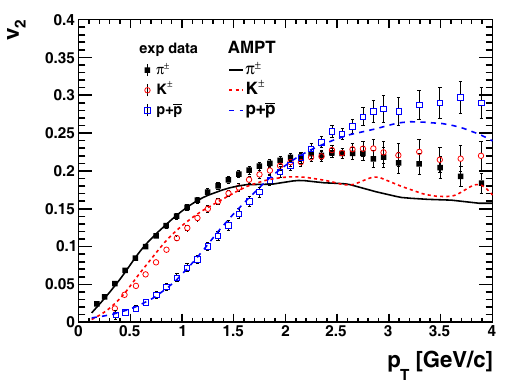 Z.W. Lin, C. M. Ko, B.A. Li, B. Zhang and S. Pal: 
Physical Review C 72, 064901 (2005).
24.07.2022
XXXVI HEP&FT
28
Sensitivity of the collective flow to the EOS
A. Sorensen et. al., Prog.Part.Nucl.Phys. 134 (2024) 104080
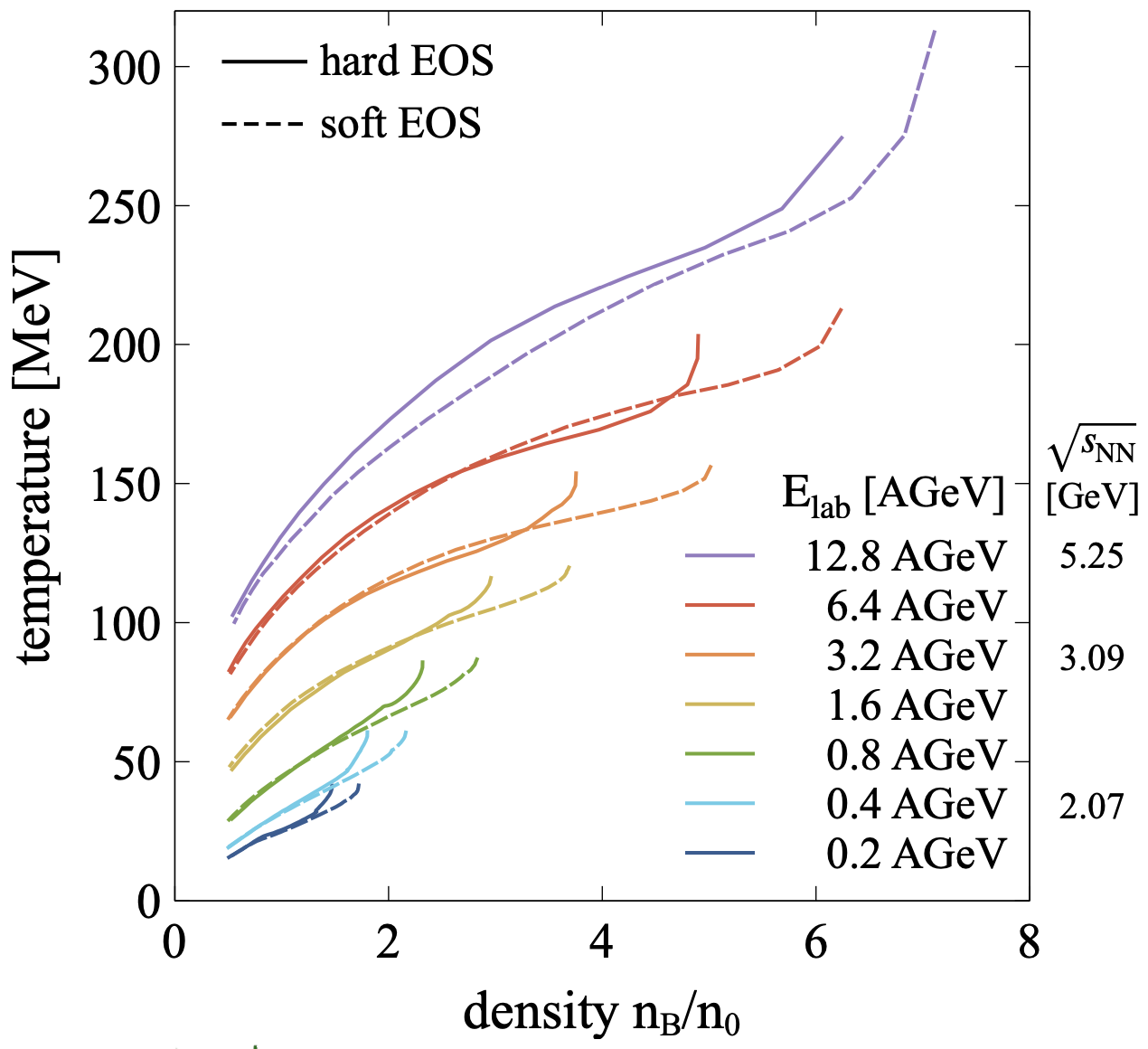 A. Sorensen et. al., Prog.Part.Nucl.Phys. 134 (2024) 104080
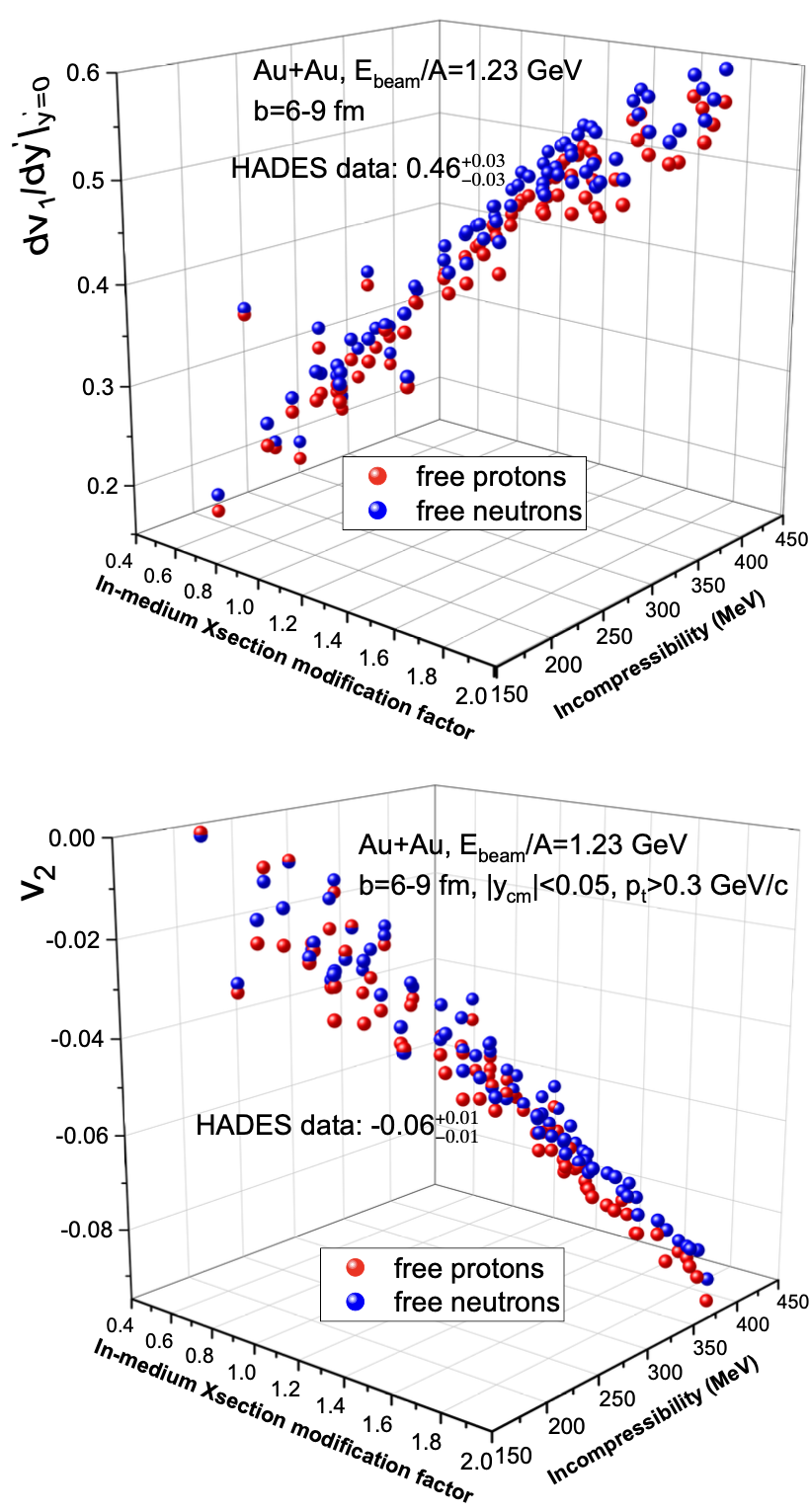 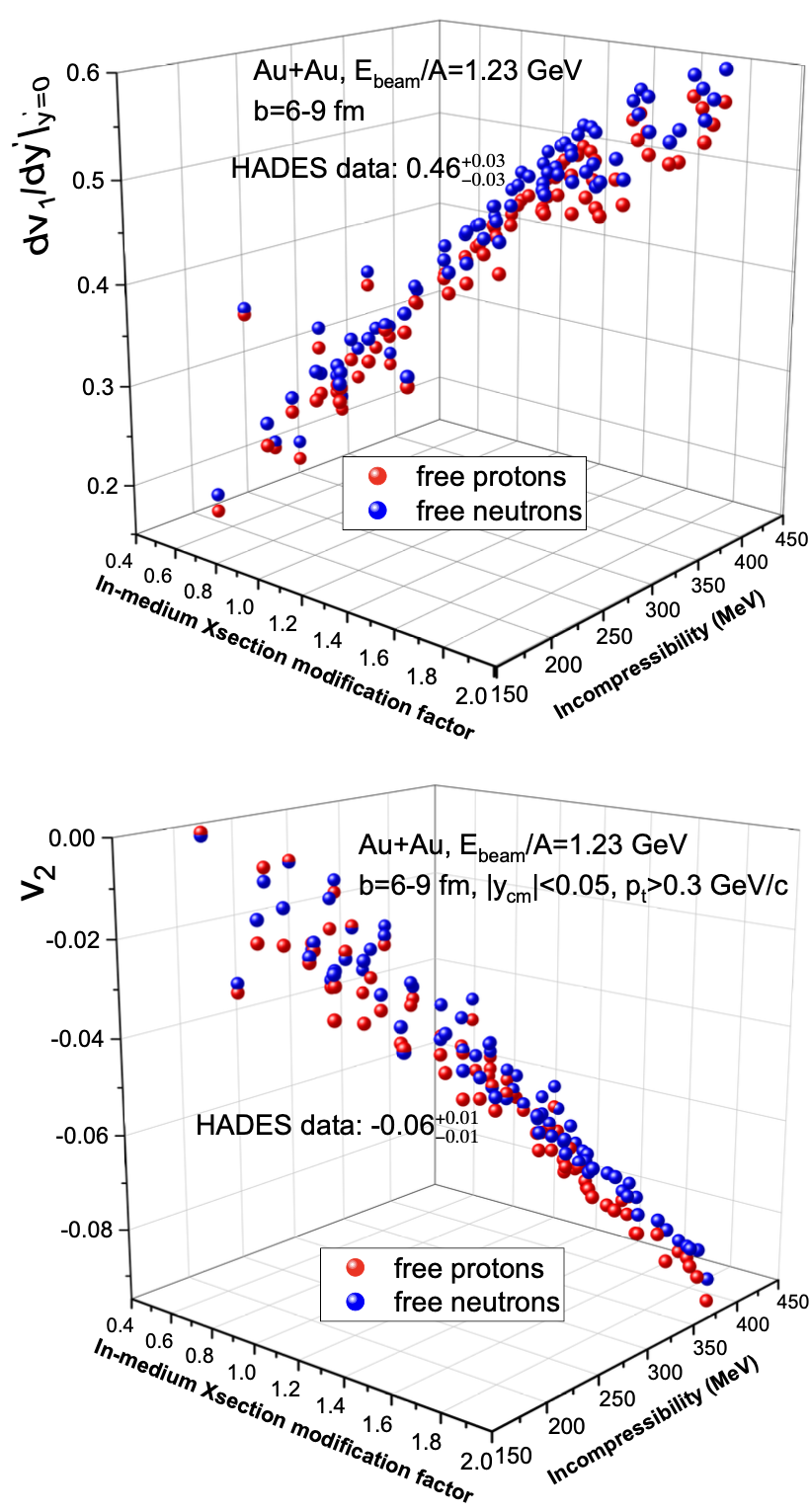 MPD
MPD-FXT
BM@N
12.09.2024
2nd China-Russia NICA
<number>
[Speaker Notes: One more way to study the properties of the matter created in the collision is through the lens of collective motion of created in the collision particles.
We can decompose the azimuthal distribution of produced particles with respect to RP in a FS
Coefficients …
The main mechanisms driving the direced and elliptic flow are
Bounce off for directed flow — when two nuclei collide, the remnants are deflected out from the overlap region and pull the matter created in the collision apart 
Squeeze out for elliptic flow — when the remnants of colliding nuclei are pushing the matter within the overlap region and squeeze the produced particles out of reaction plane
Collective flow is sensitive to …]
Selecting the model
P.Parfenov Particles 5 (2022) 4, 561-579
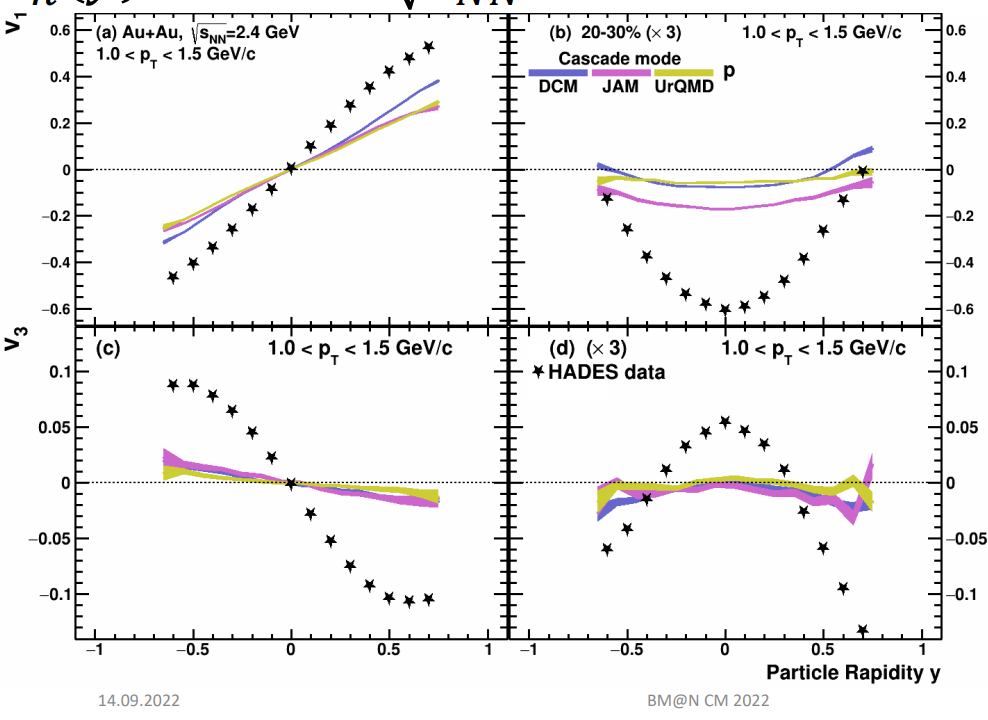 Cascade models fail to reproduce vn at low-energy heavy-ion collision






Mean field models reproduce the vn rather well
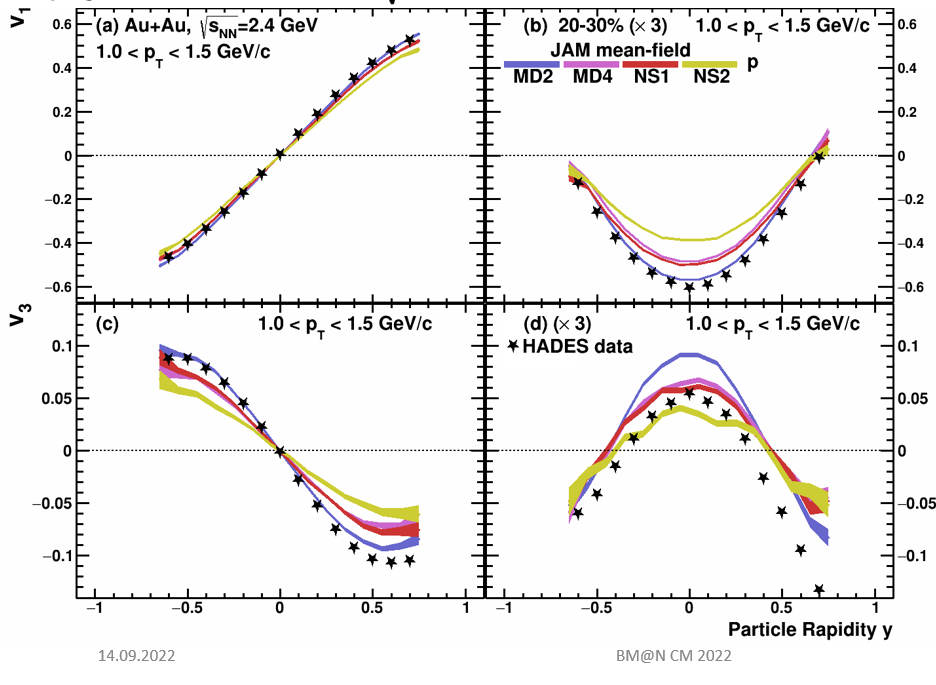 12.09.2024
2nd China-Russia NICA
<number>
Why do we need new measurements at BM@N and MPD?
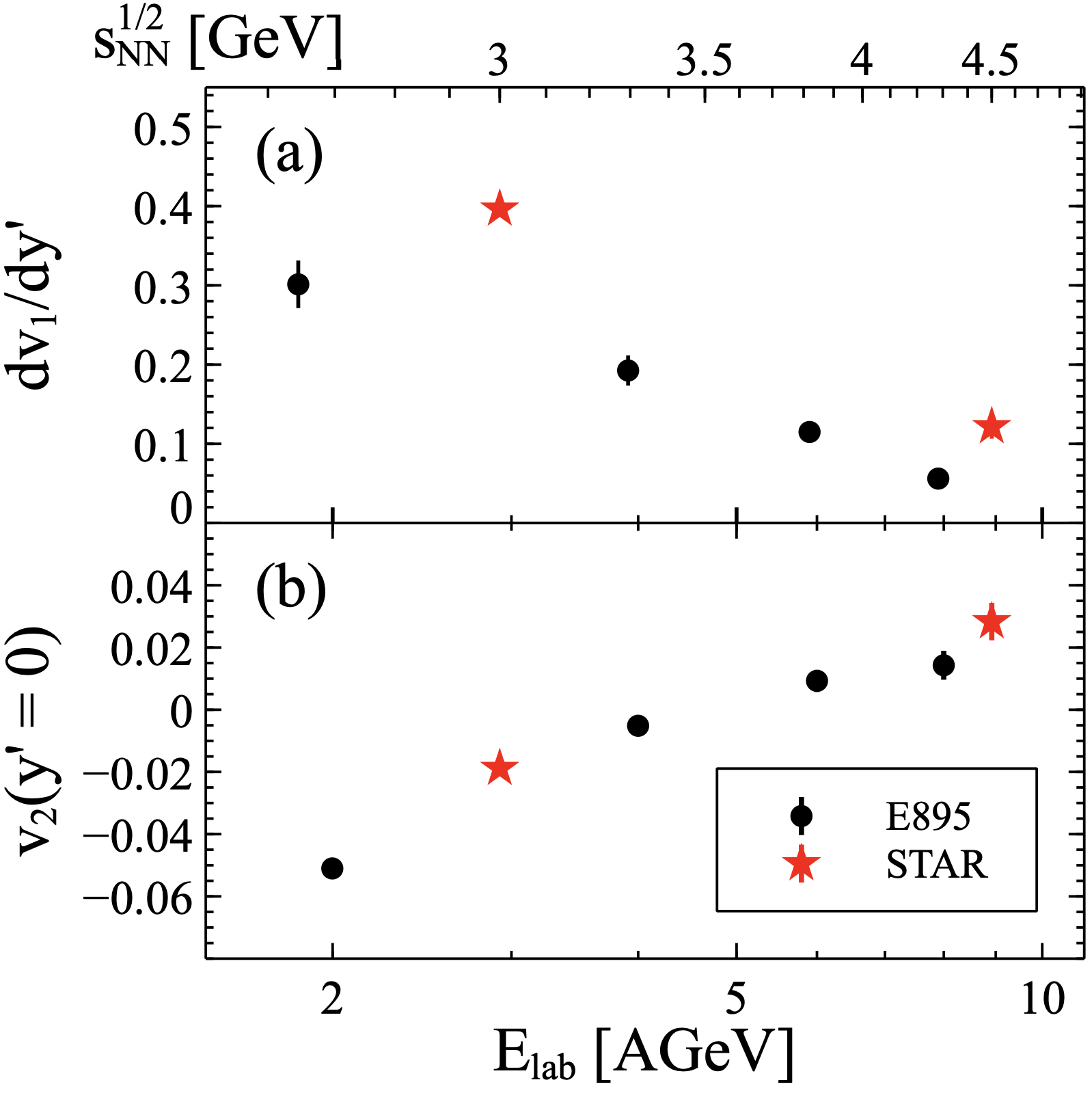 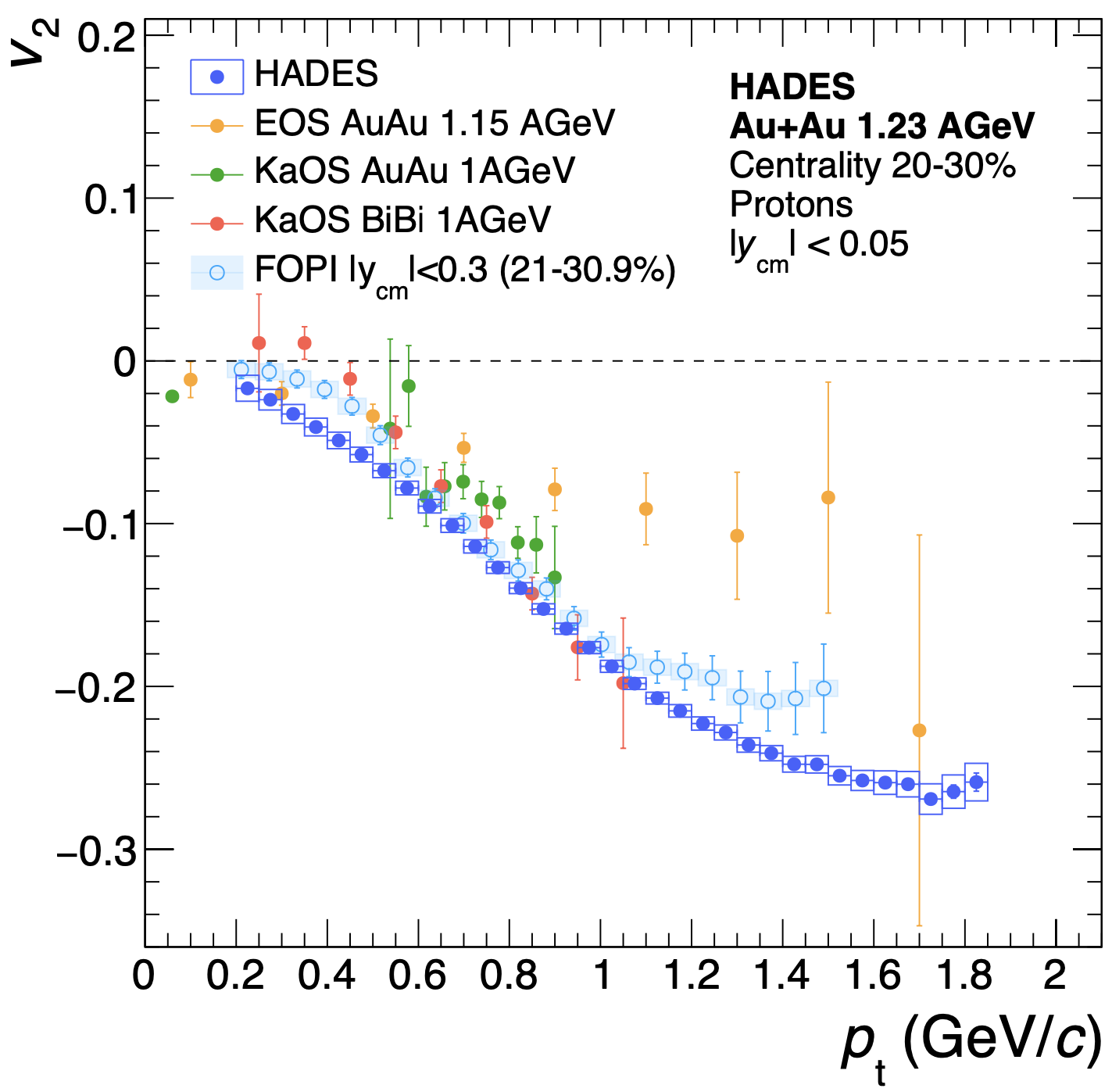 12.09.2024
2nd China-Russia NICA
<number>
vn at Nuclotron-NICA energies
P. DANIELEWICZ, R. LACEY, W. LYNCH
10.1126/science.1078070
v1 suggests soft EoS
v2 suggests hard EoS
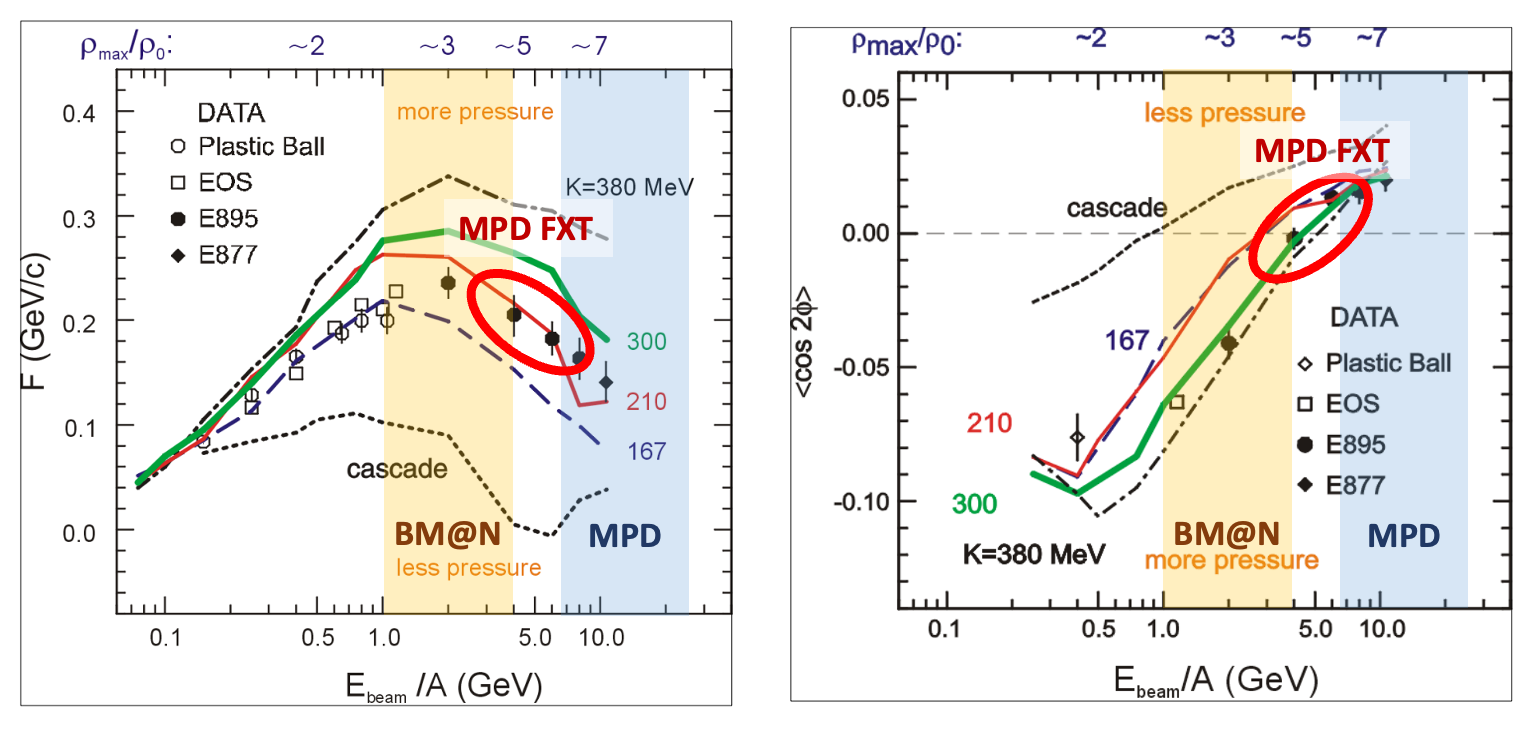 vn results from the E895 experiment are ambiguous:
v1 suggests EoS and v2 suggests hard EoS
Additional experimental data are required to address this discrepancy
<number>
12.09.2024
2nd China-Russia NICA
V0 selection: PFSimple
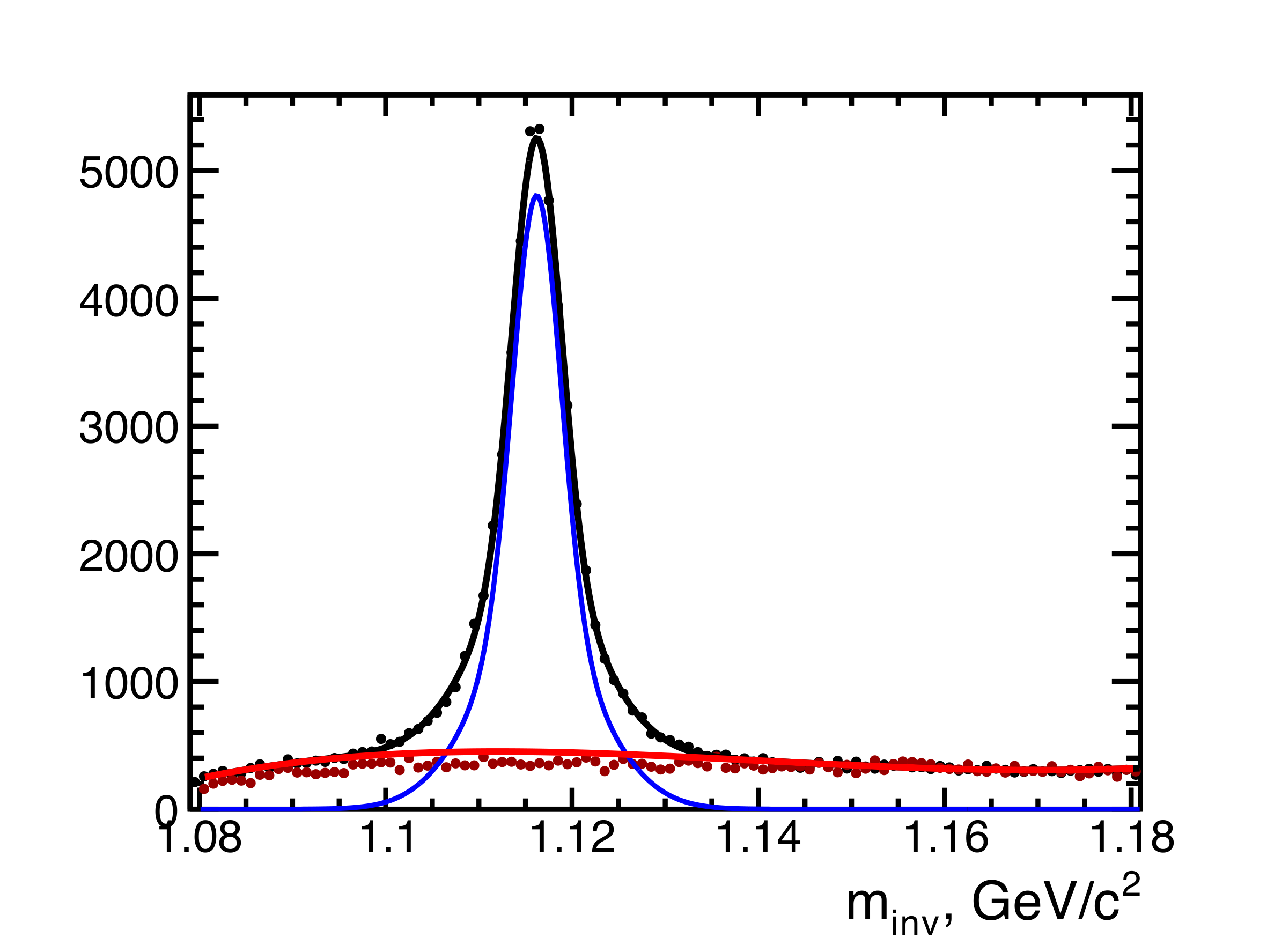 motherId cut applied
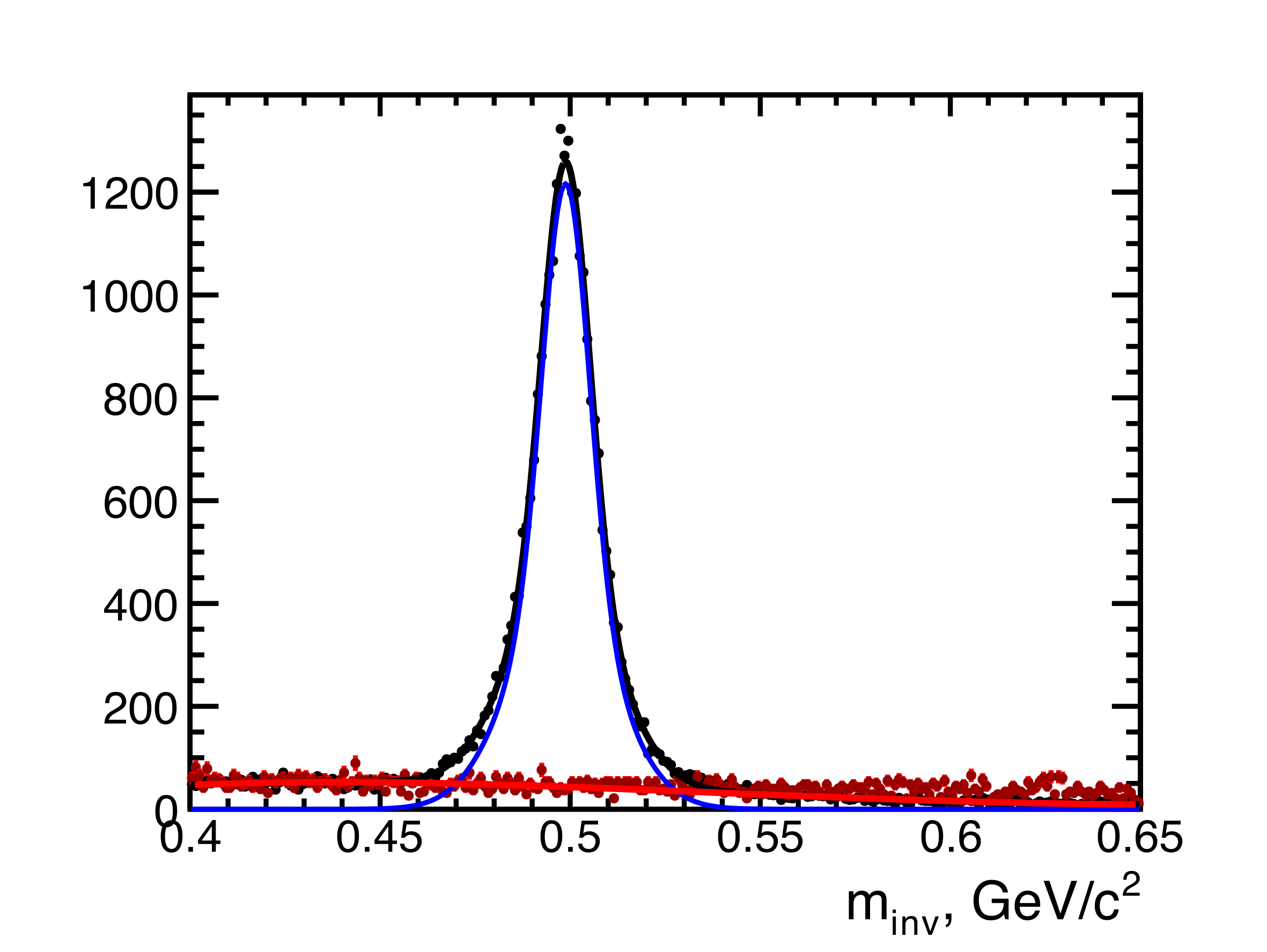 motherId cut applied
12.09.2024
2nd China-Russia NICA
33
HADES, Eur. Phys. J. A 59 (2023) 4, 80
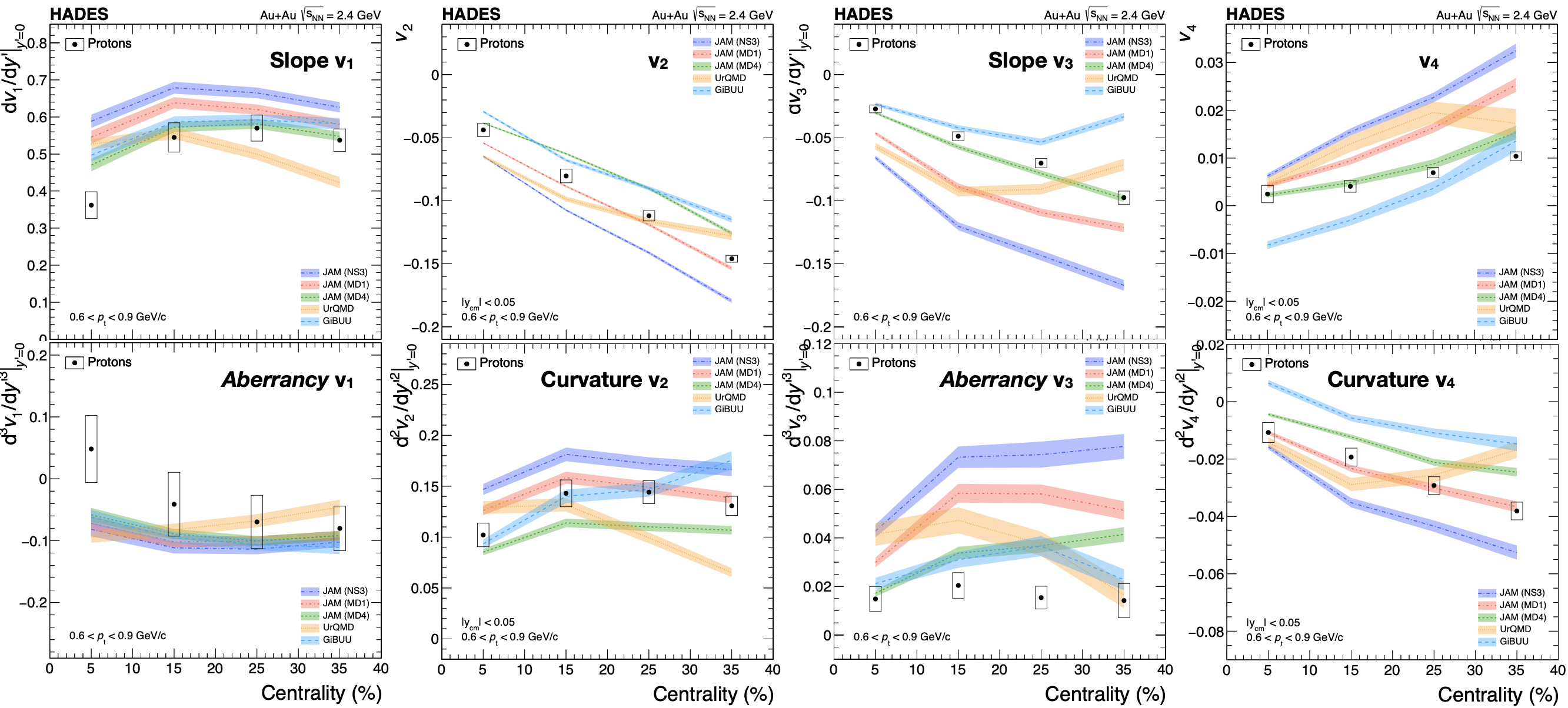 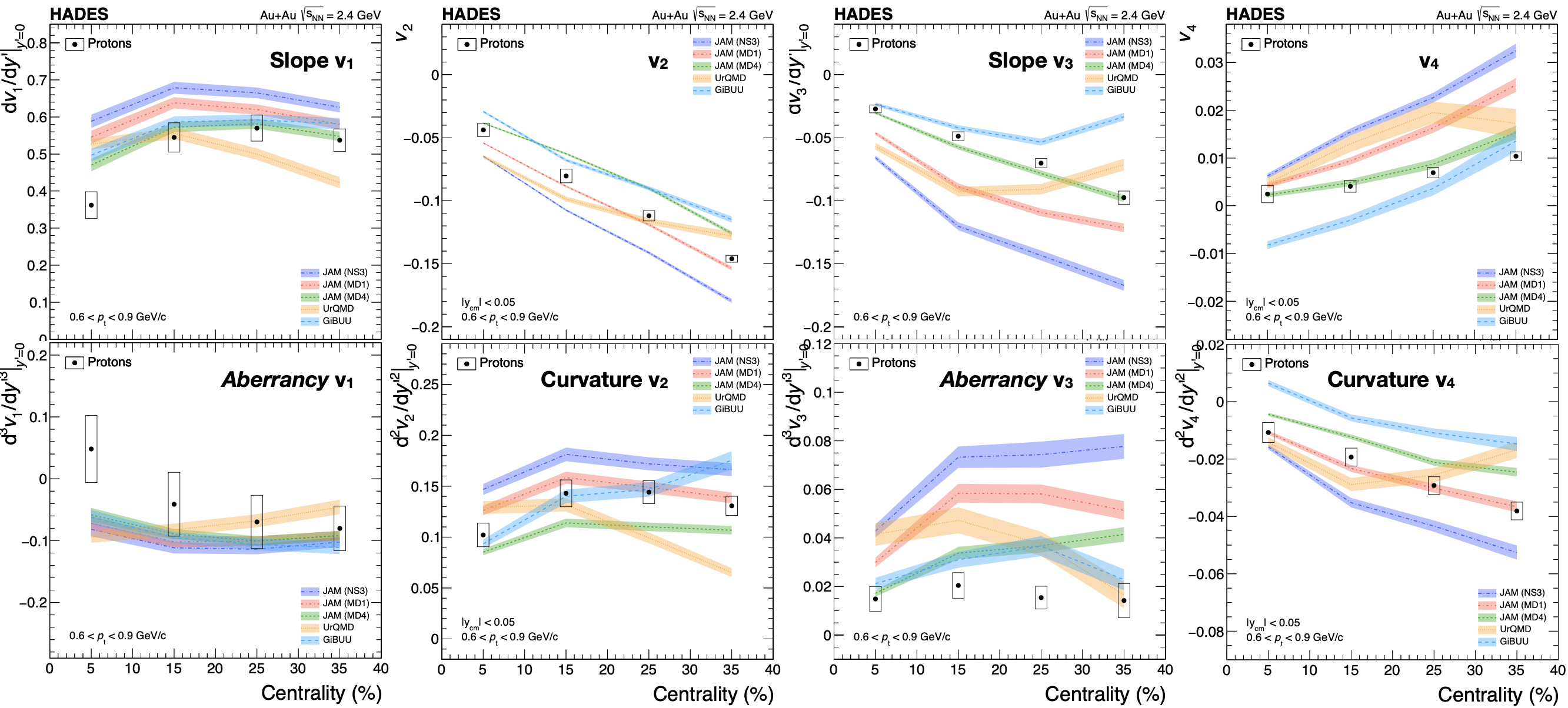 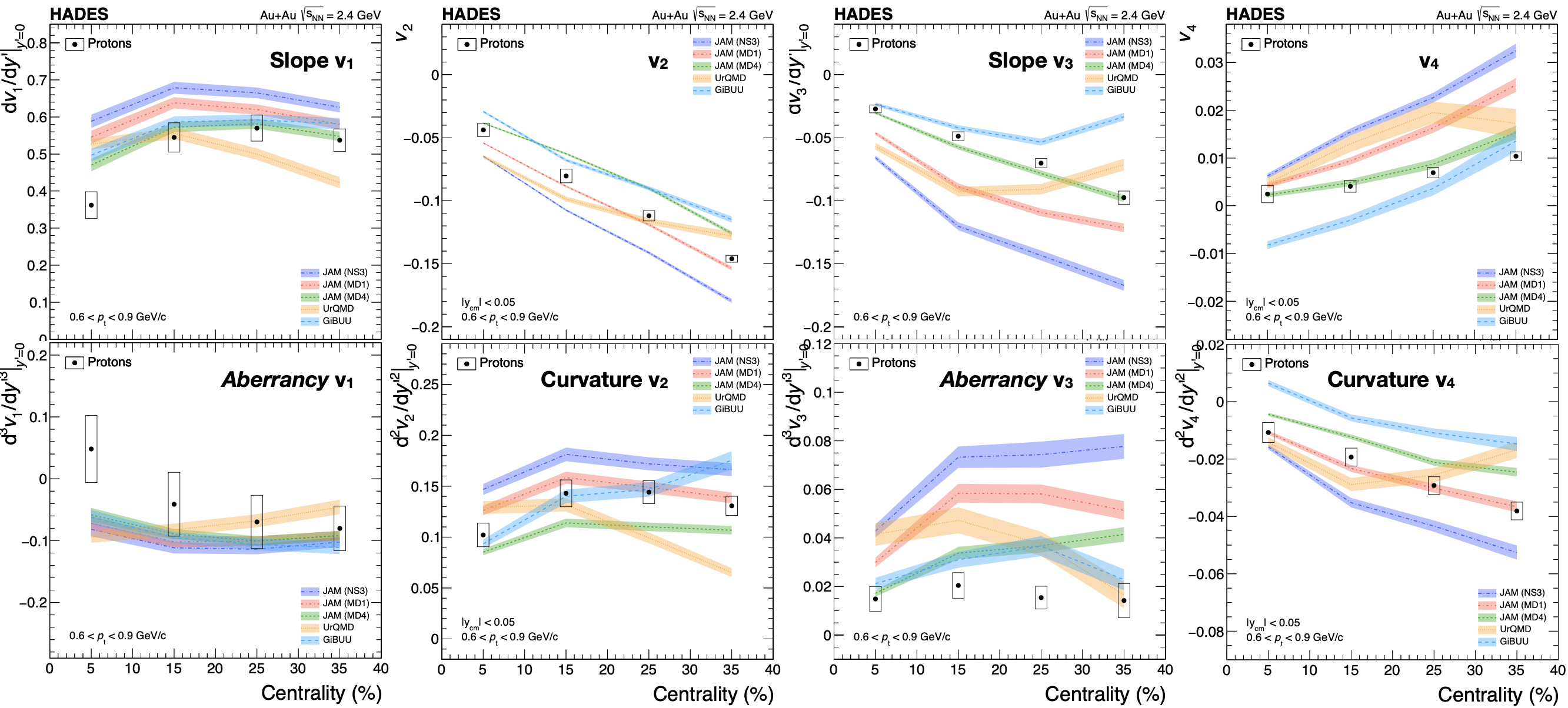 Overall trend reasonably well described, but no model works everywhere
12.09.2024
2nd China-Russia NICA
<number>
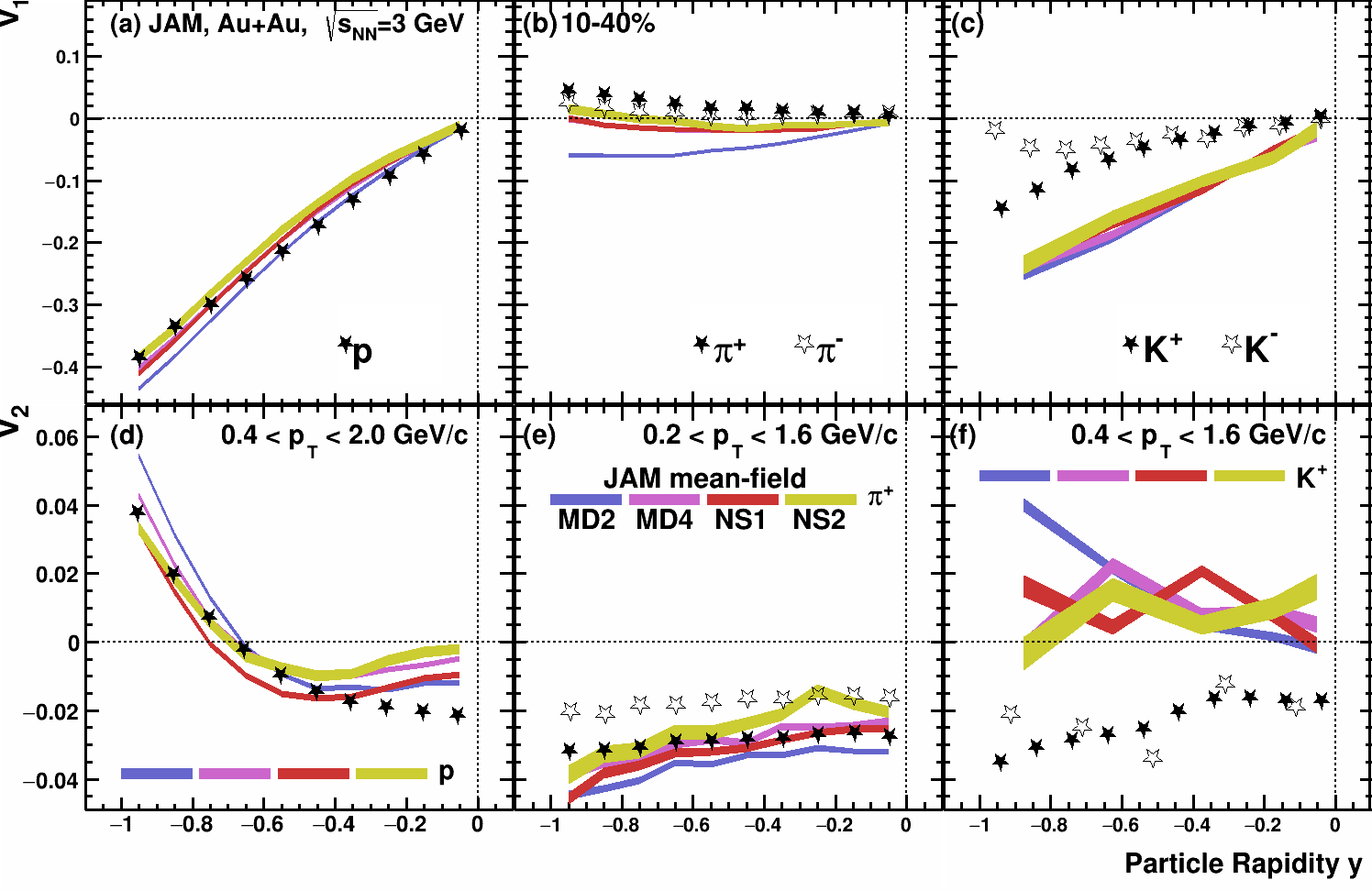 P. Parfenov, Particles 5, no.4, 561-579 (2022)
12.09.2024
2nd China-Russia NICA
<number>
A. Sorensen et. al., Prog.Part.Nucl.Phys. 134 (2024) 104080
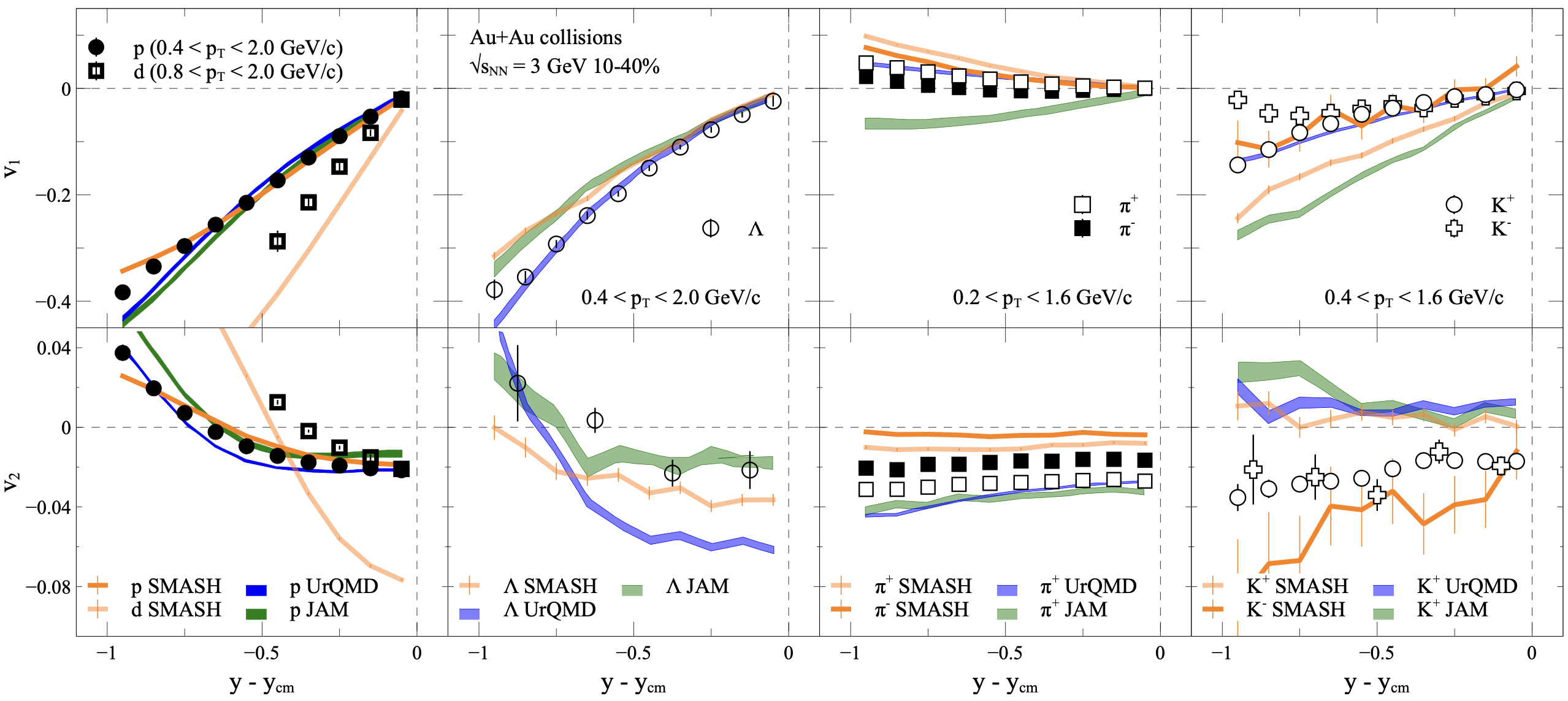 12.09.2024
2nd China-Russia NICA
<number>
New STAR results from BES-II
Results from QM 2023
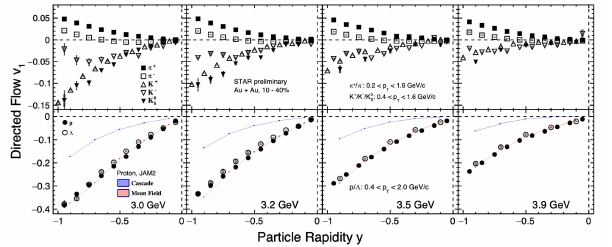 12.09.2024
2nd China-Russia NICA
<number>
Anisotropic flow & spectators
The azimuthal angle distribution is decomposedin a Fourier series relative to reaction plane angle: 


Anisotropic flow:

v1 - directed flow, v2 - elliptic flow
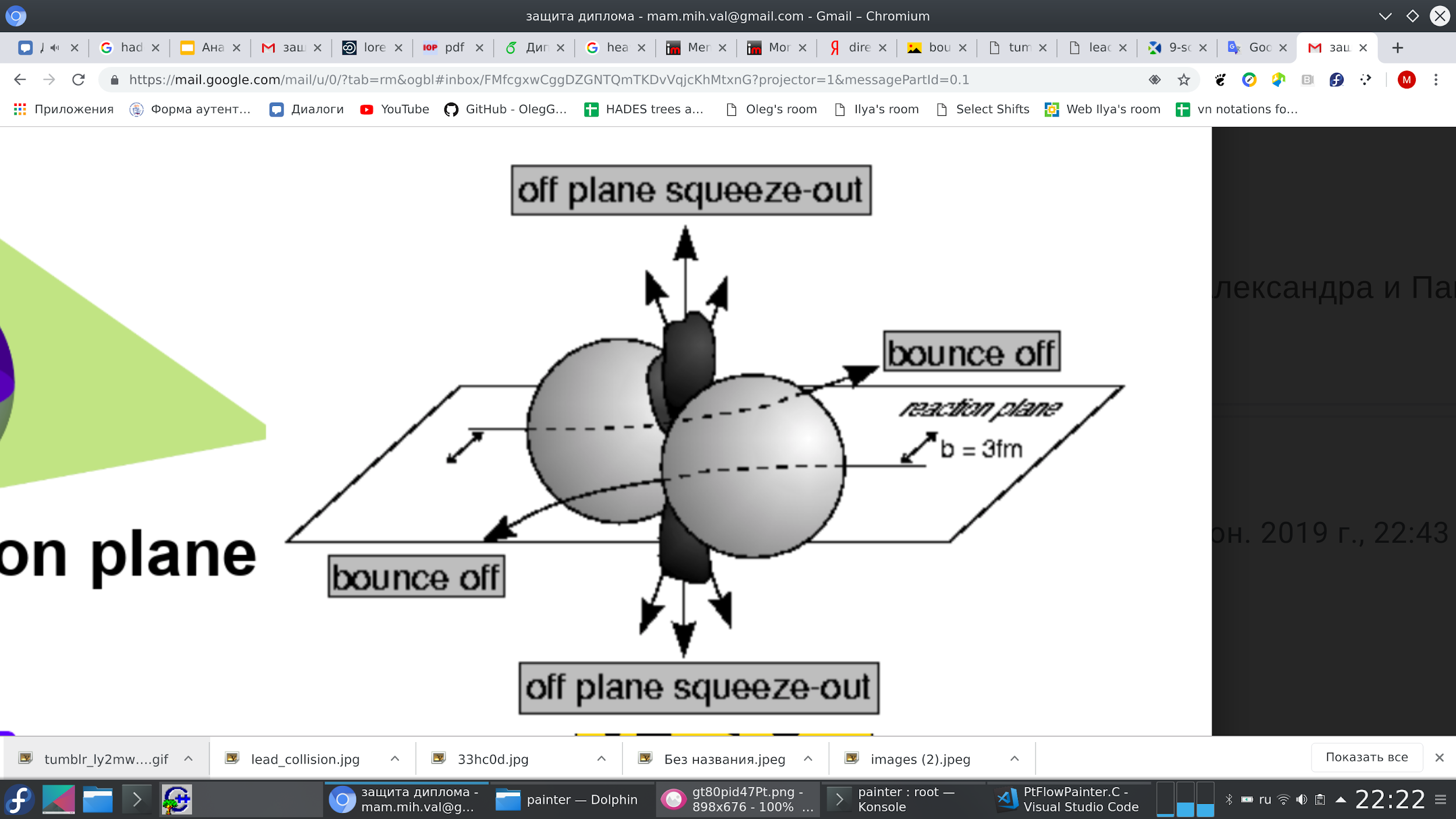 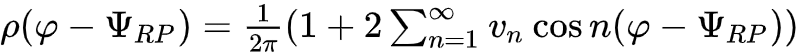 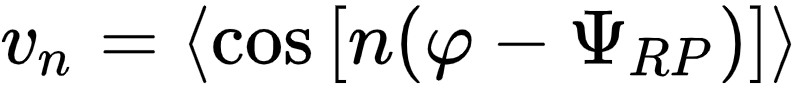 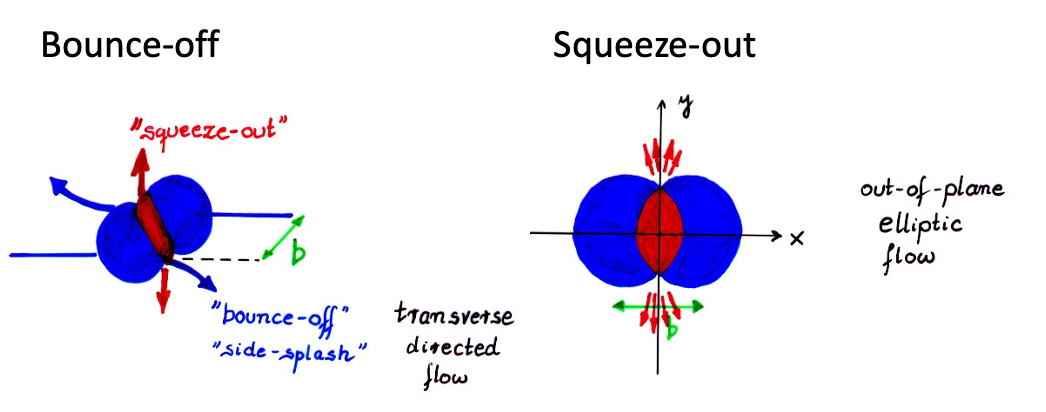 Anisotropic flow is sensitive to:
Compressibility of the created matter

Time of the interaction between overlap region and spectators
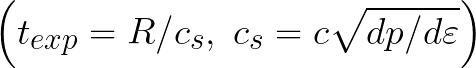 <number>
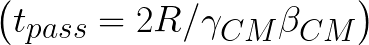 [Speaker Notes: At the first moment of the collision there’s the spatial anisotropy, of energy distribution inside the overlapping region. By means of the interaction of matter this asymmetry into anisotropic emission of produced particles
Reaction plane, it is a plane laying on vectors of beam direction and impact parameter.  Expanding dense matter in the overlap region bounces off spectator fragments in the plane, that they can be used for symmetry plane estimation.
Decomposing the azimuthal angle distribution of produced particles in a Fourier series, one gets such an equation. The coefficients of this decomposition, “vn” are called the flow on n-th harmonic. First harmonic coefficient has specific name directed flow]
Sensitivity of the collective flow to the EOS
P. Danielewicz, R. Lacey, W.G. Lynch, Science 298 (2002) 1592
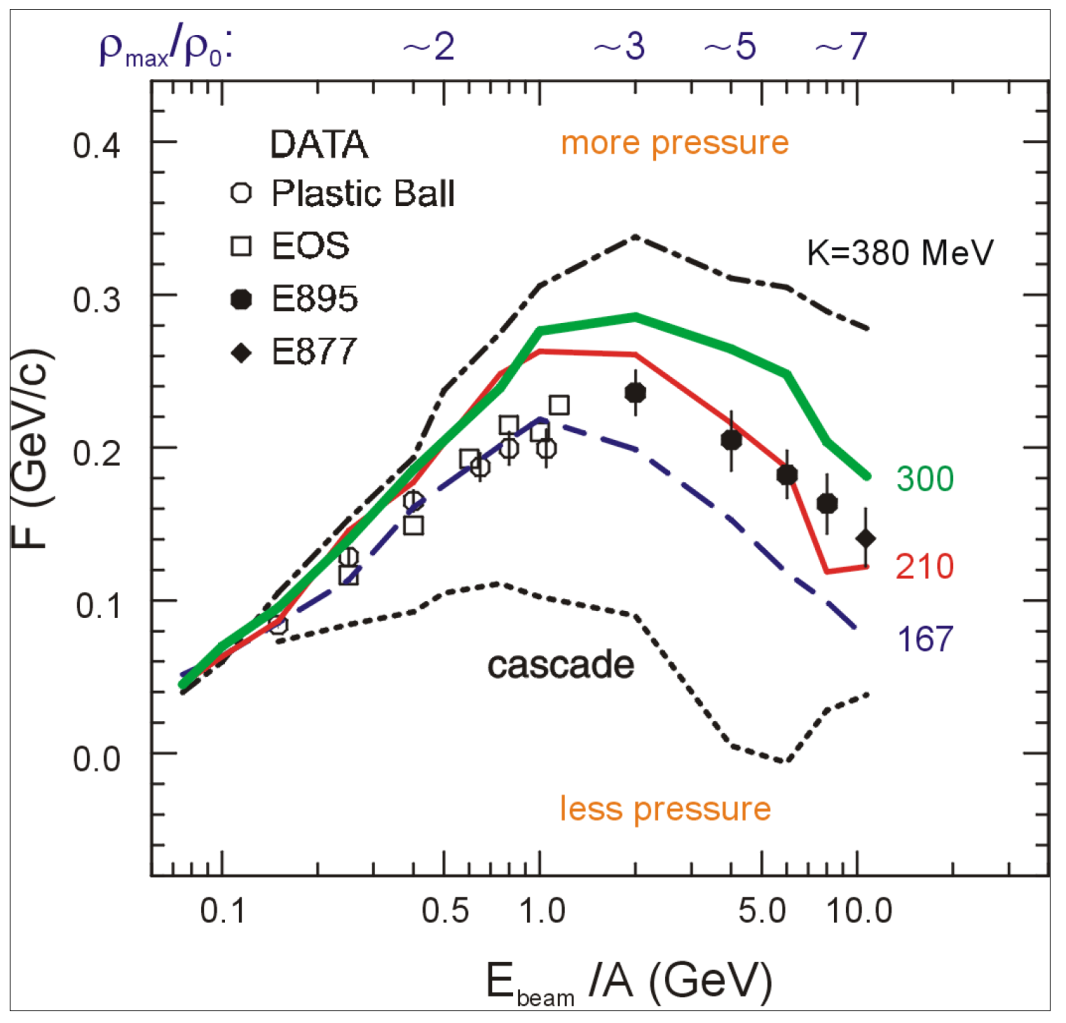 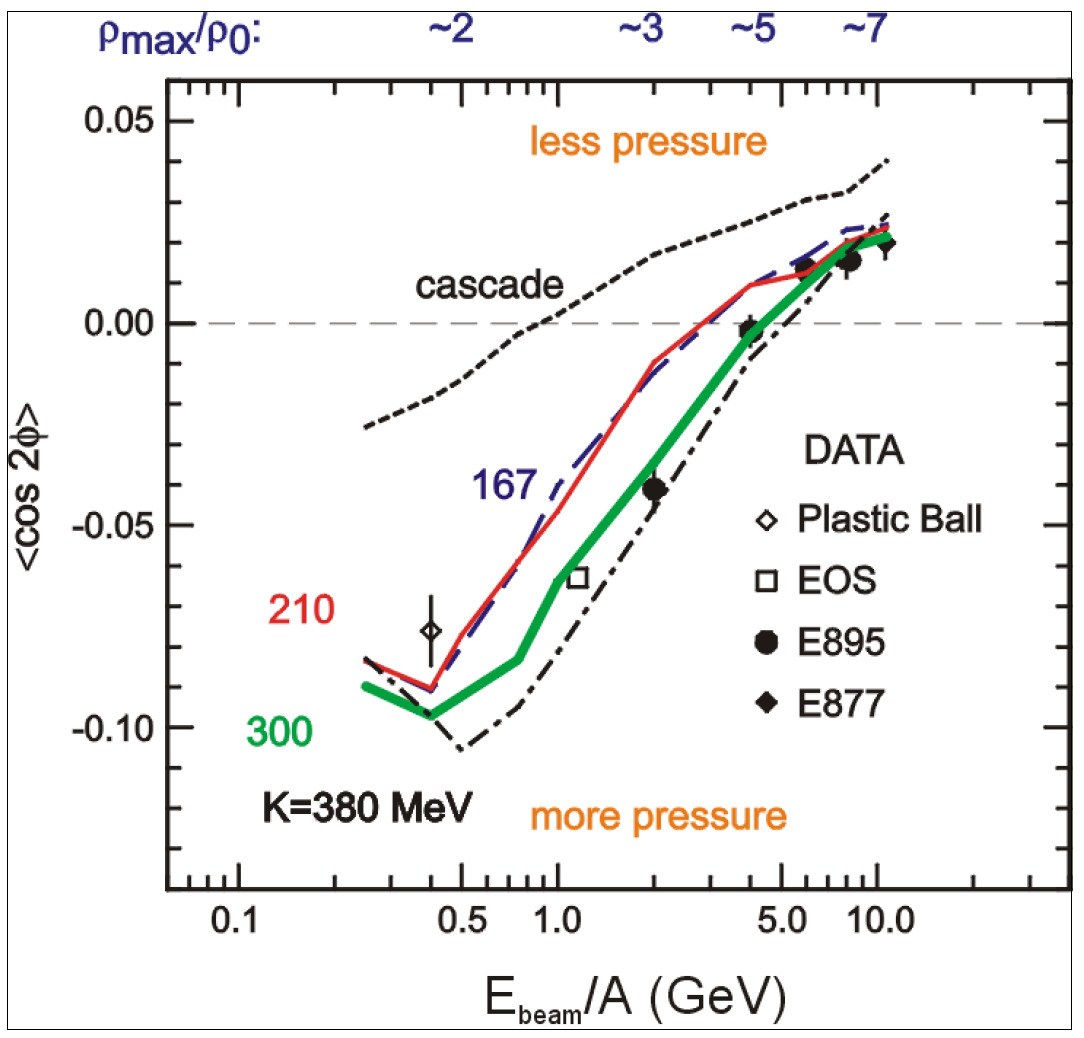 MPD-FXT
BM@N
MPD
MPD-FXT
BM@N
MPD
Soft EOS
Hard EOS
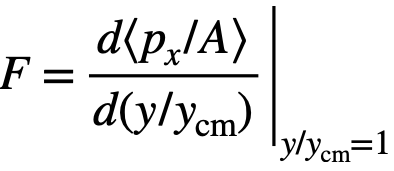 Additional measurements are essential to clarify the previous results
12.09.2024
2nd China-Russia NICA
<number>
Centrality determination: <b> vs Centrality
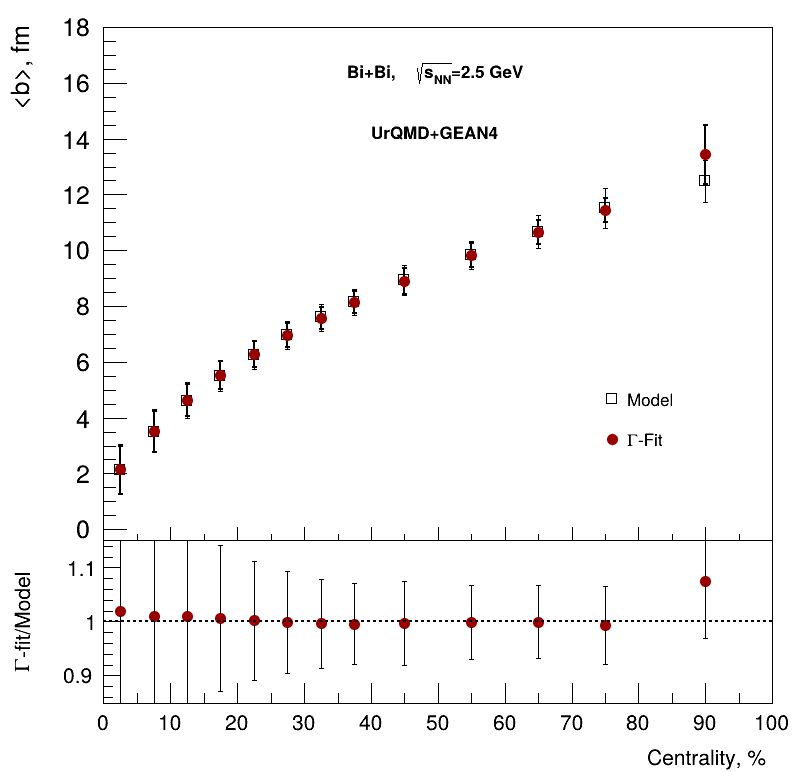 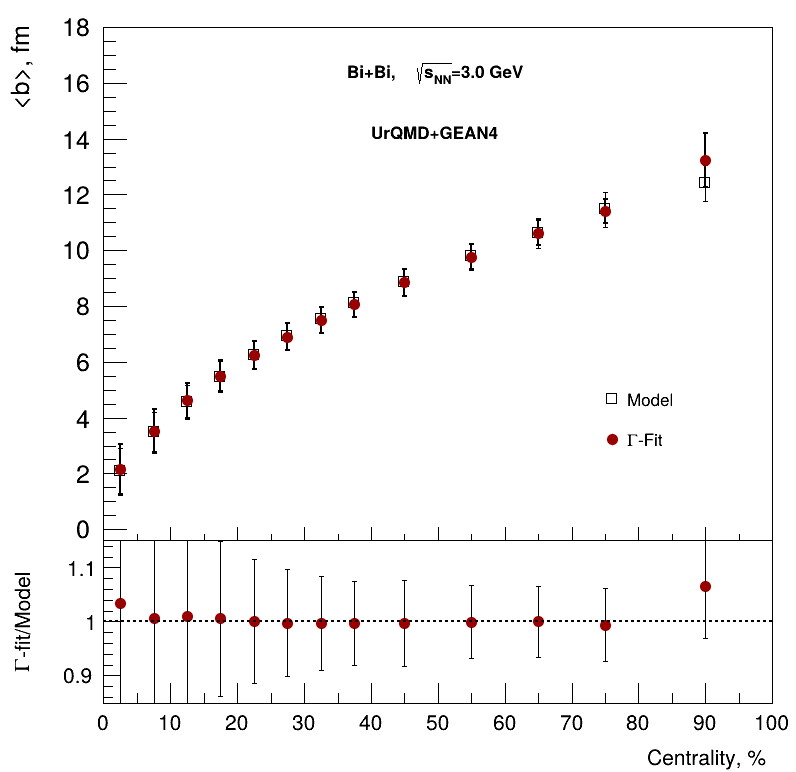 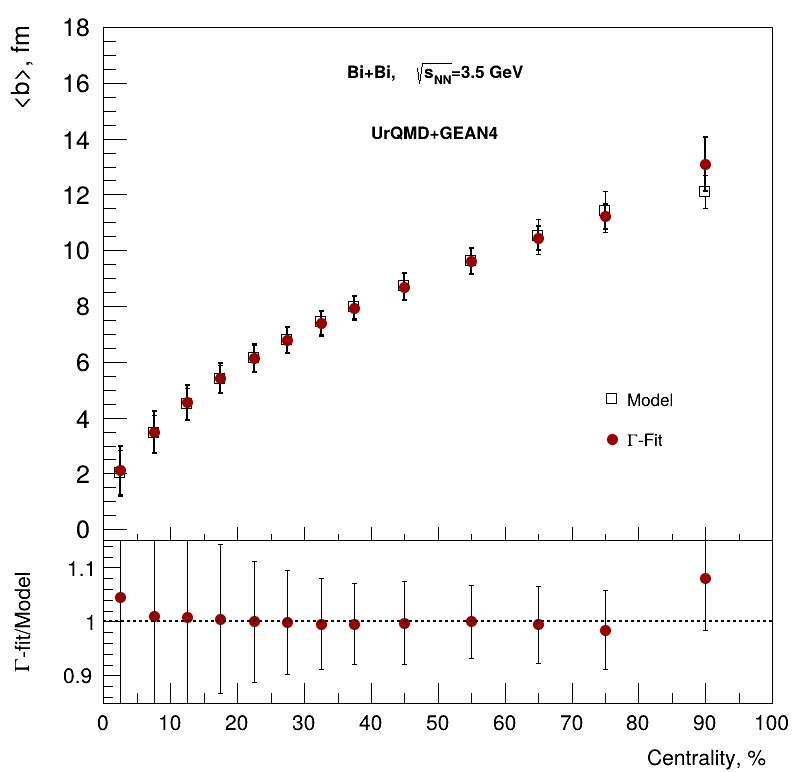 Good agreement between fit and data
Cuts on tracks:
Nhits>16
0 < η < 2

Multiplicity-based centrality determination using inverse Bayes was used
<number>
Results: v1(pT)
Systematics: xx, yy, F1, F2, F3
p
𝝿+
𝝿-
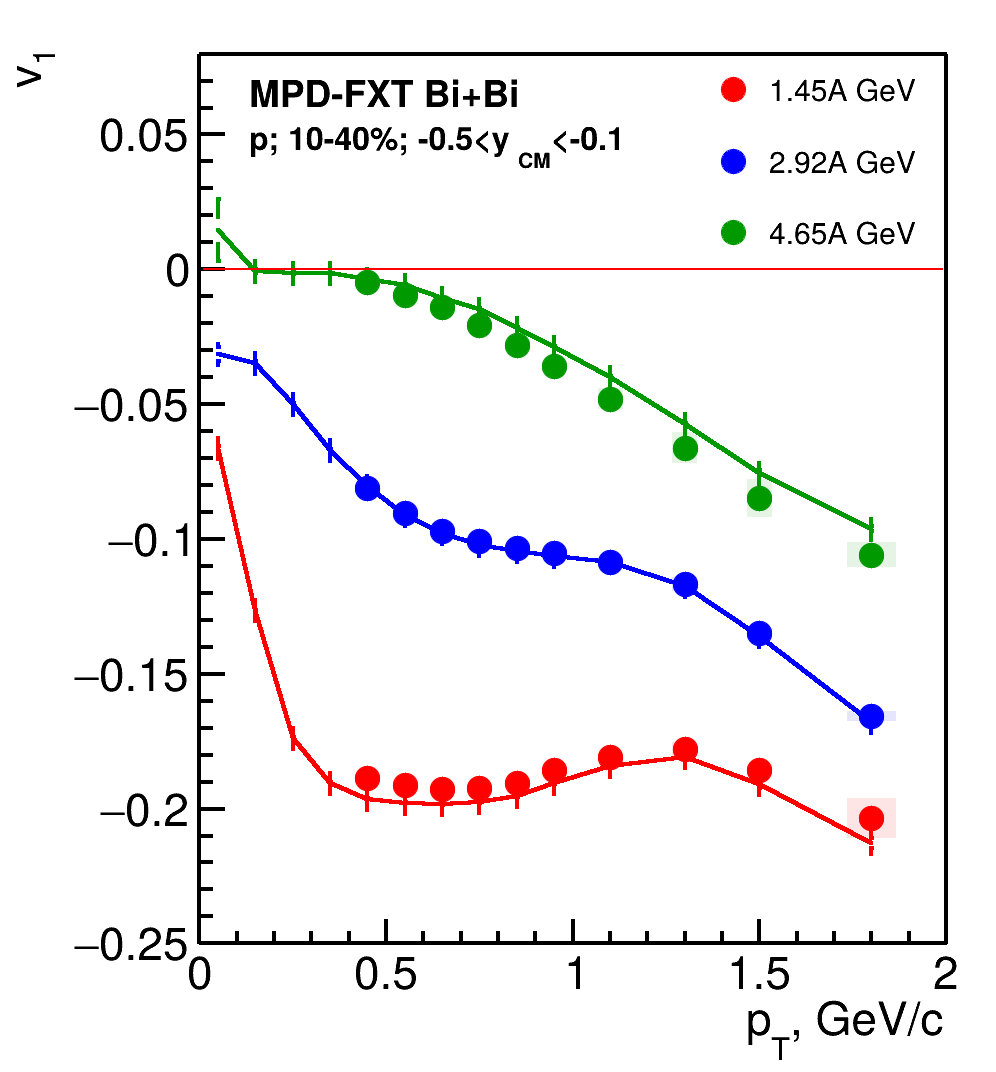 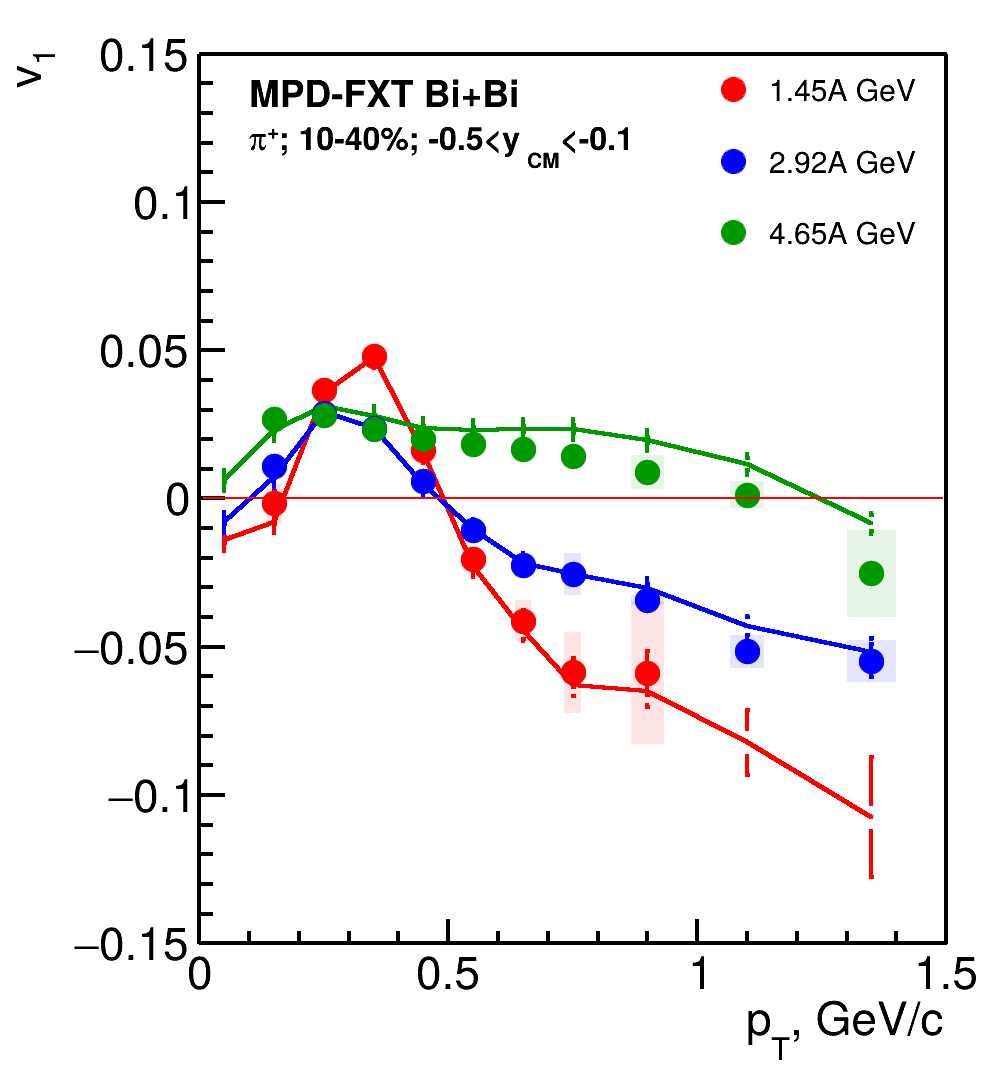 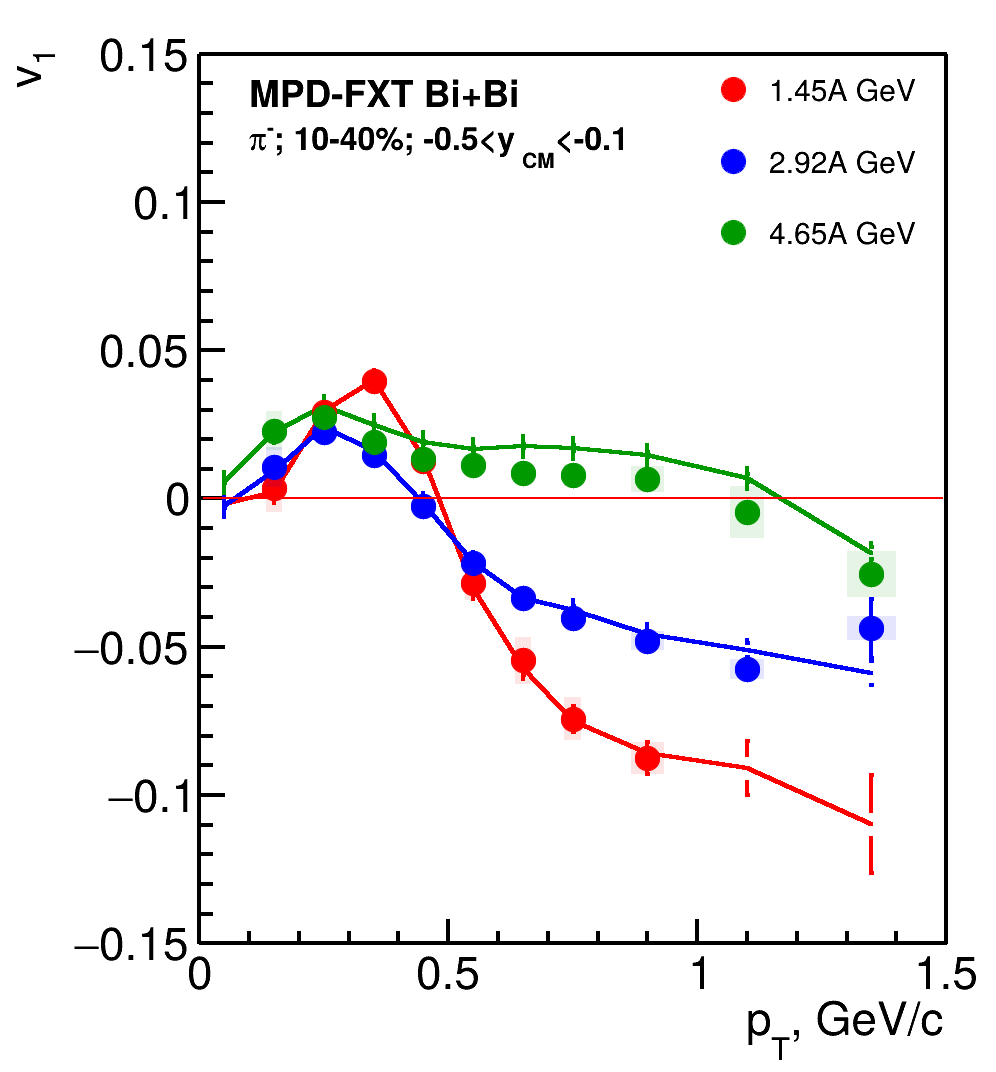 Good agreement with MC data
<number>
Results: v2(y)
Systematics: xxx, xyy
p
𝝿+
𝝿-
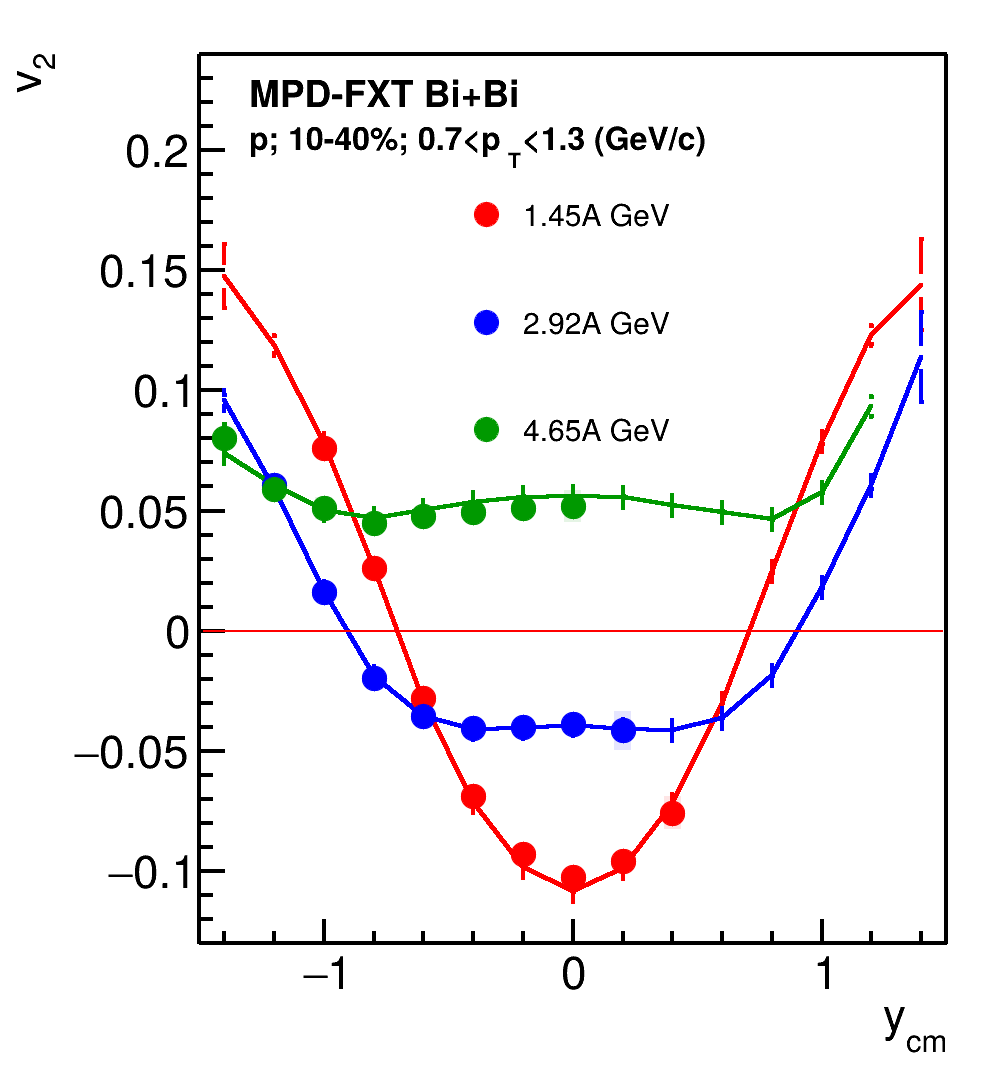 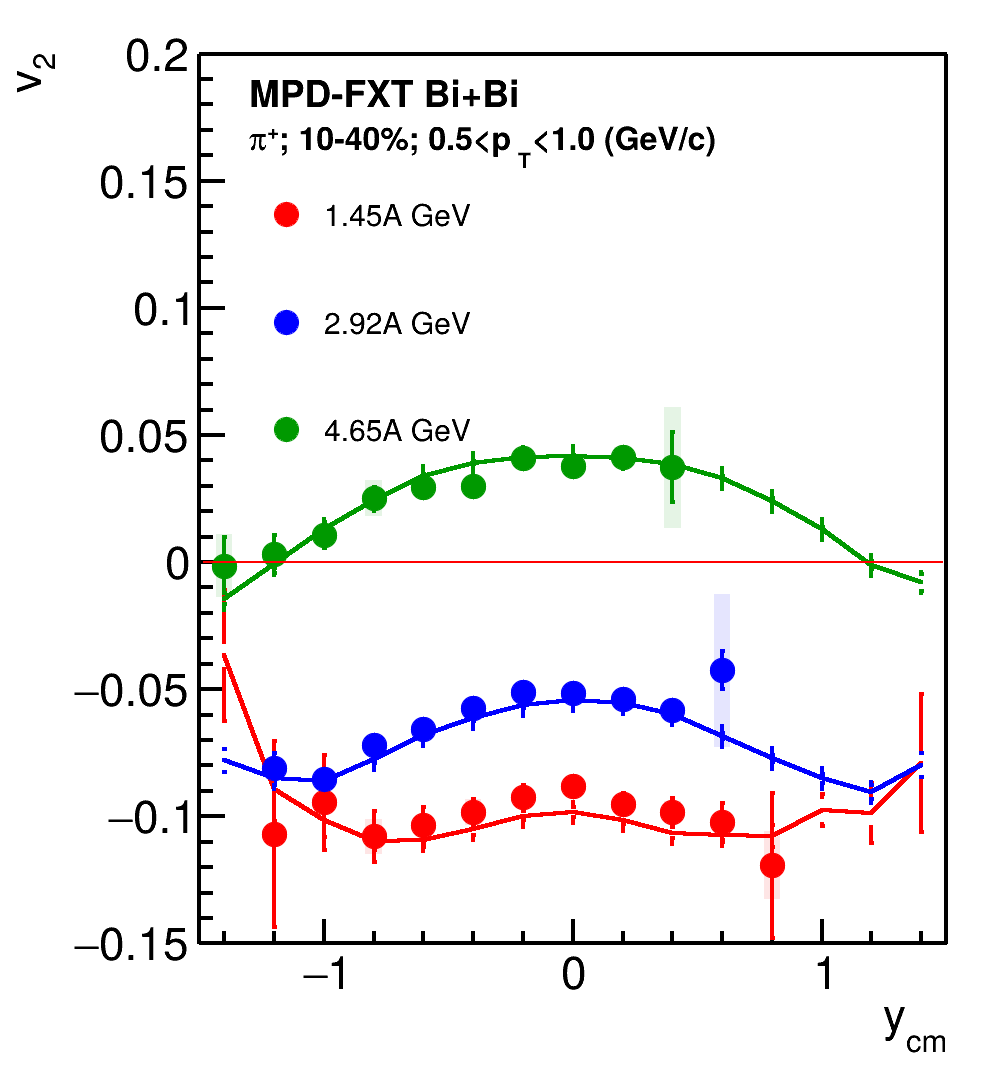 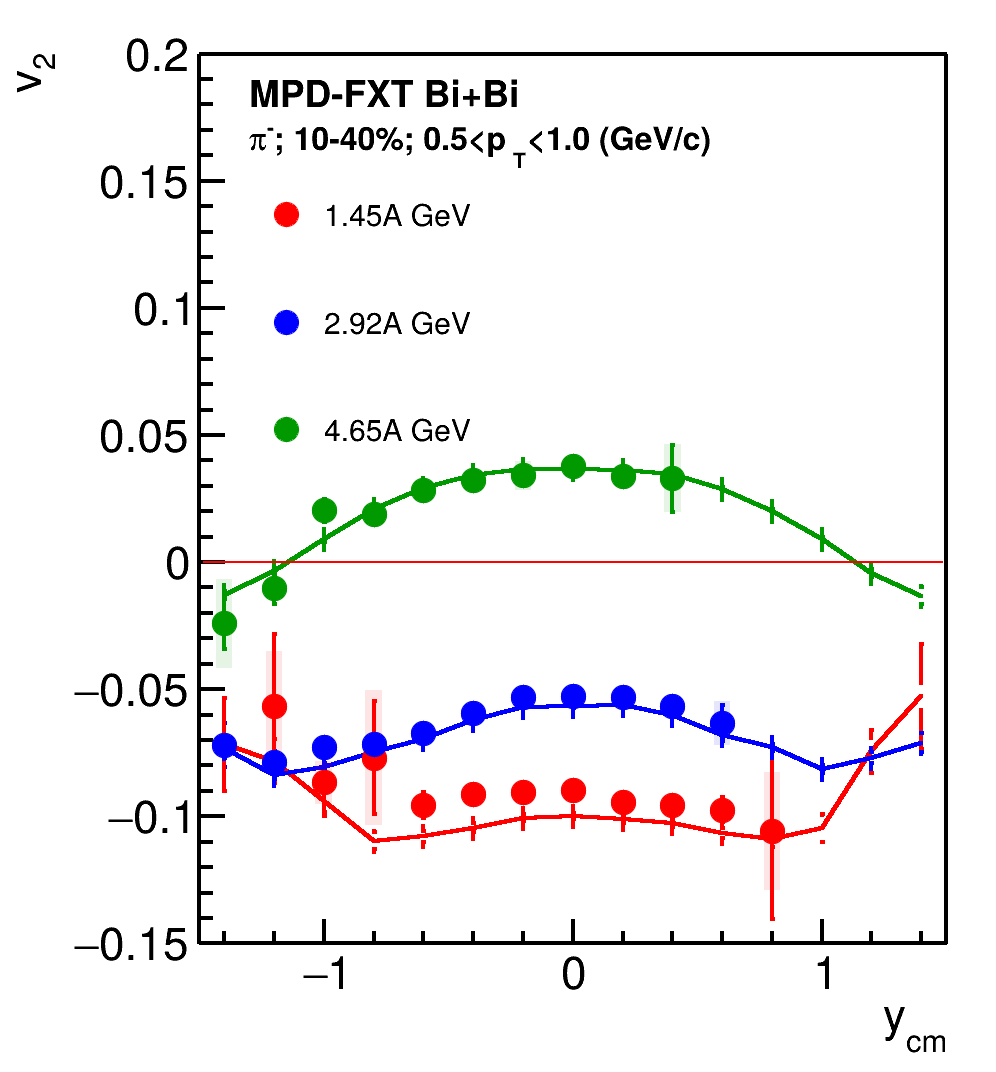 Good agreement with MC data
<number>
Elliptic flow at NICA energies: Models vs. Data comparison
Experimental data is taken from: Phys.Rev.C 103 (2021) 3, 034908
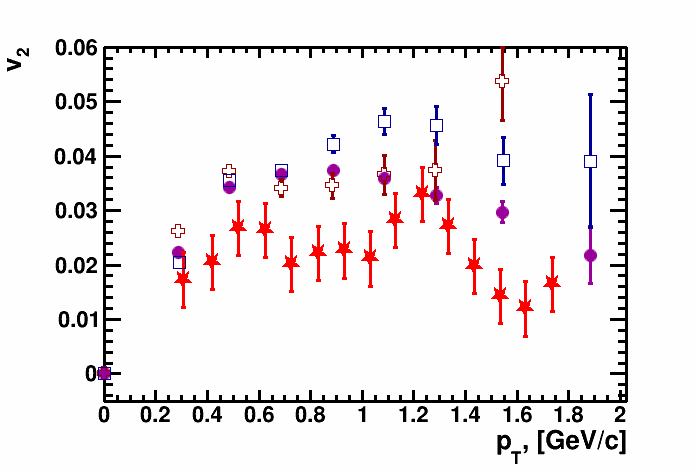 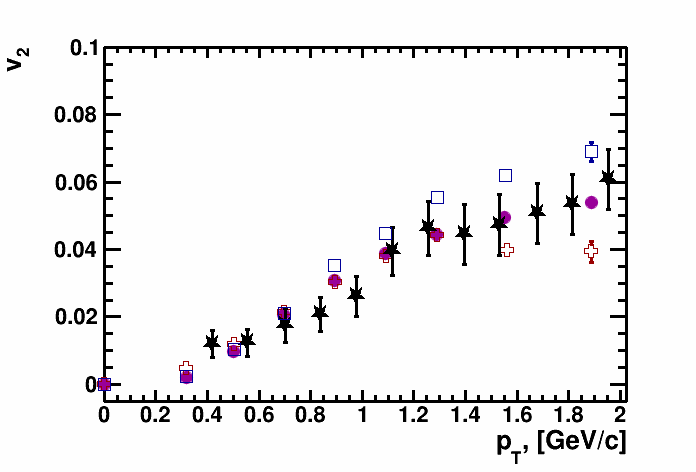 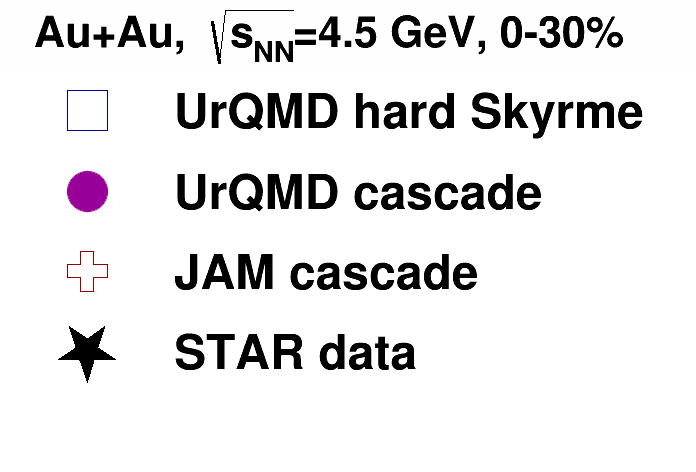 27.04.2022
XXXVI HEP&FT
43
The BM@N experiment (GEANT4 simulation for RUN8)
FHCal
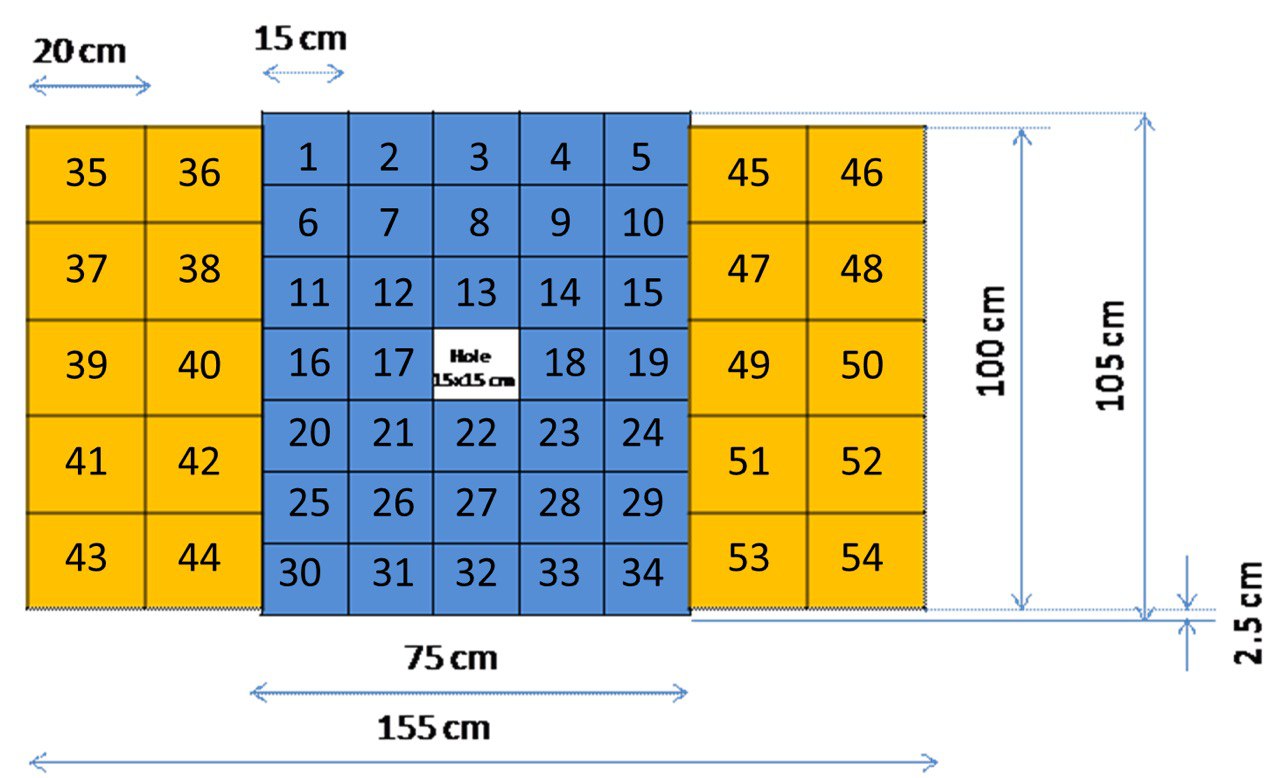 Silicon + GEM
TOF-700
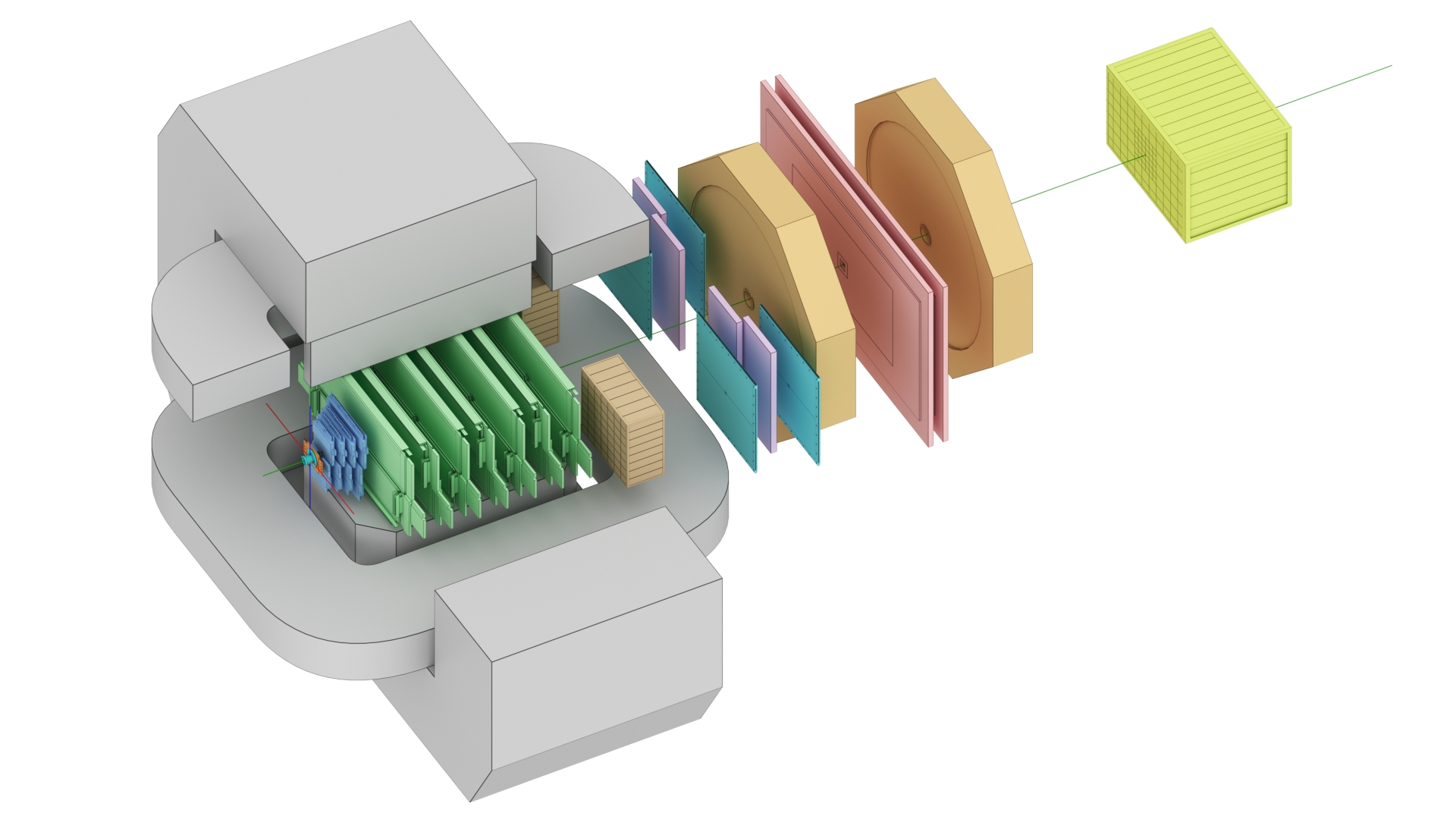 neutron
ion
proton
x=0
TOF-400
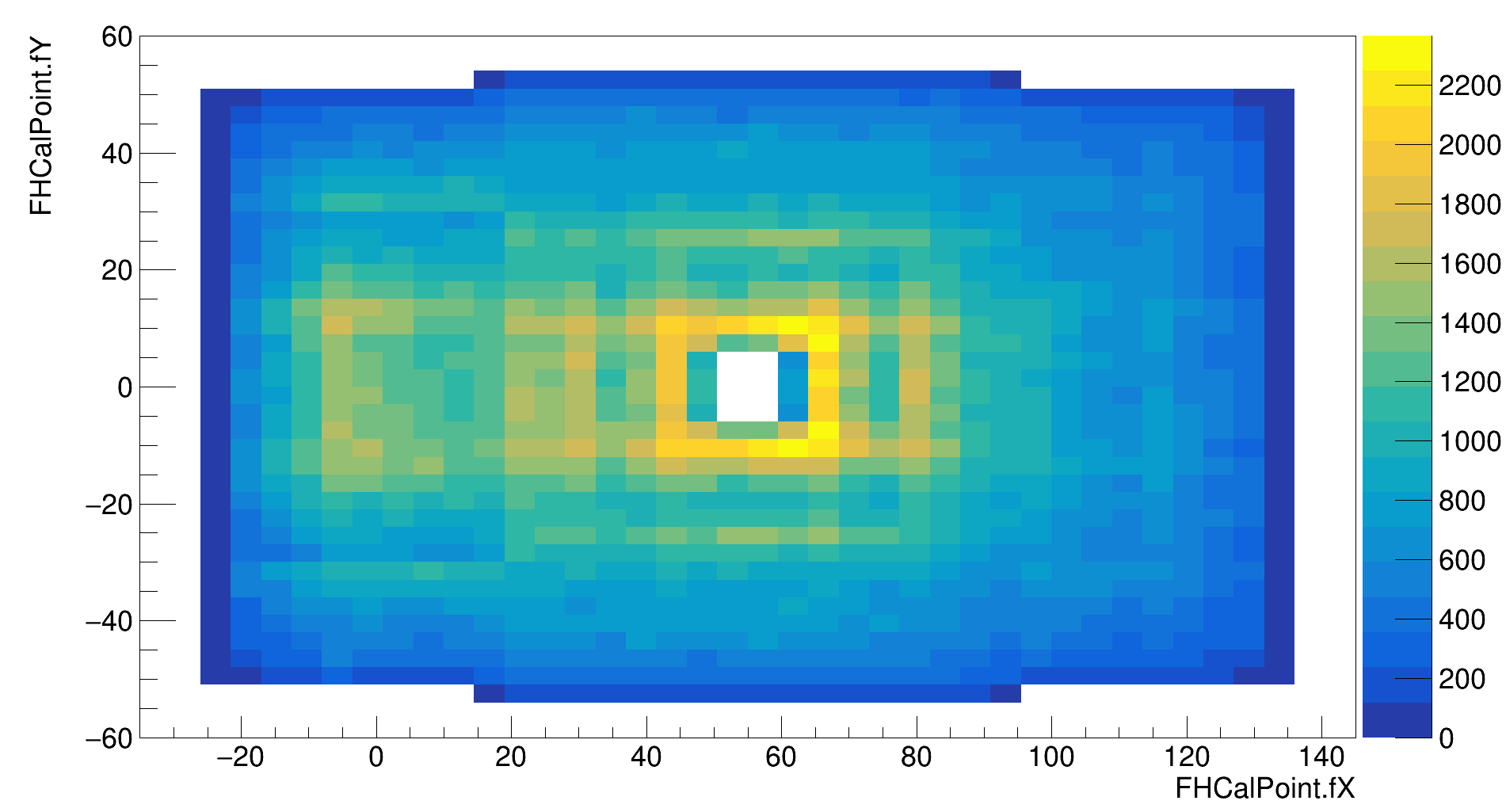 Square-like tracking system within the magnetic field deflecting particles along X-axis
Charge splitting on the surface of the FHCal is observed due to magnetic field
<number>
Sensitivity of the collective flow to the EOS
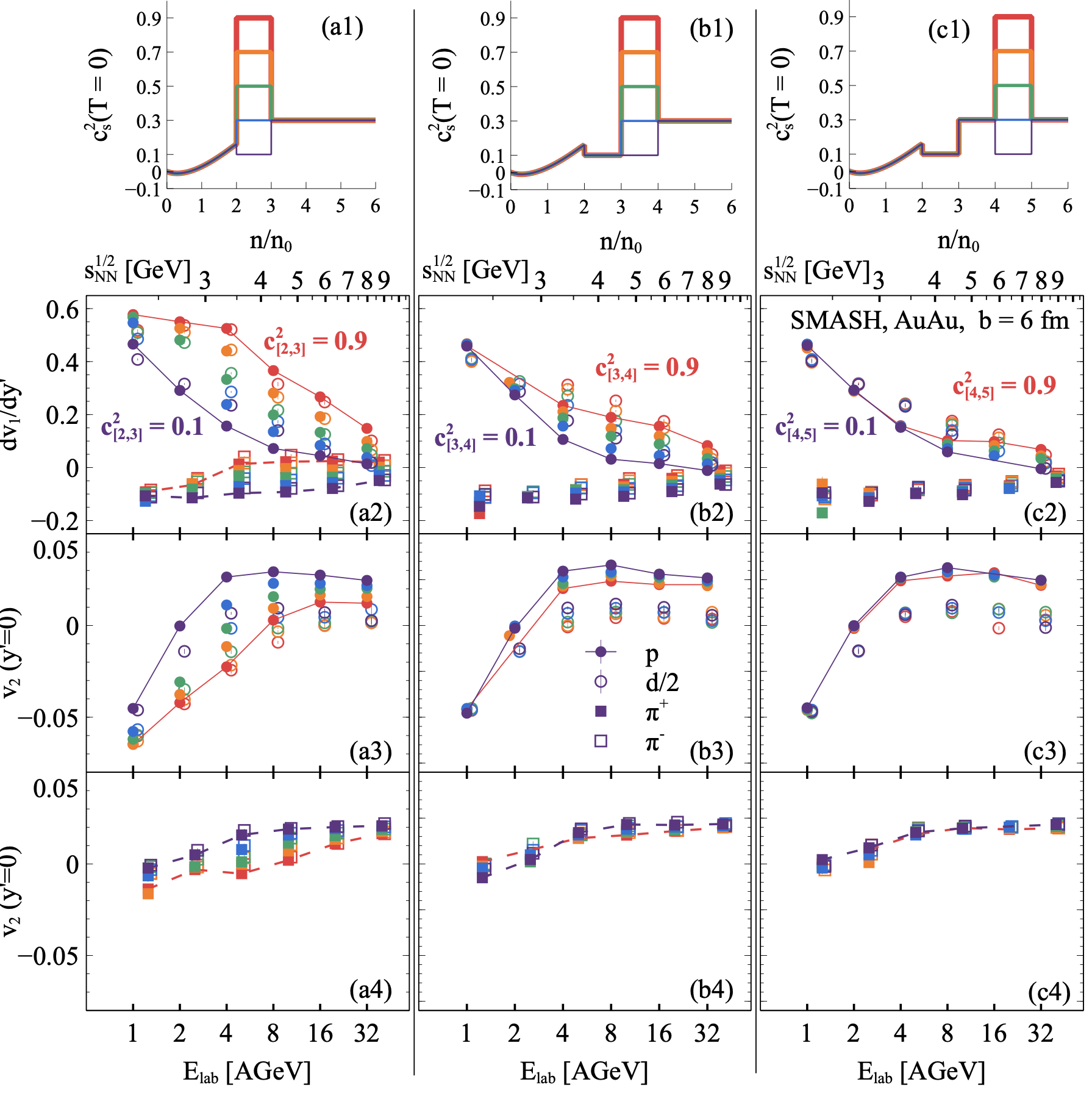 A. Sorensen et. al., Prog.Part.Nucl.Phys. 134 (2024) 104080
<number>
Performance of v1,2 of 𝚲 hyperons in MPD
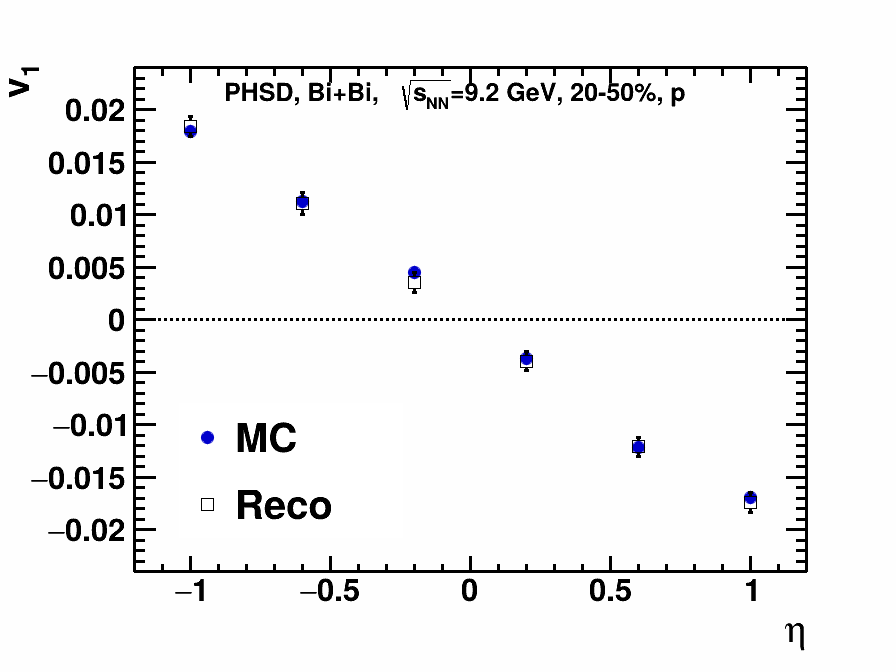 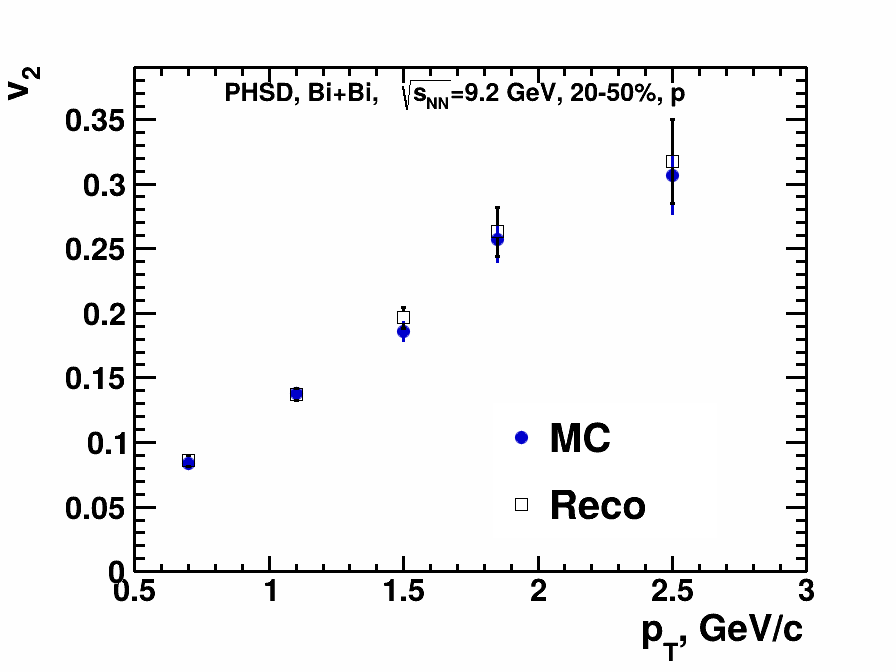 V. Troshin
Good performance for v1, v2 using invariant mass fit and event plane methods
25.04.2024
XIII MPD CM - PWG3 Summary
46
Motivation of elliptic flow fluctuation study
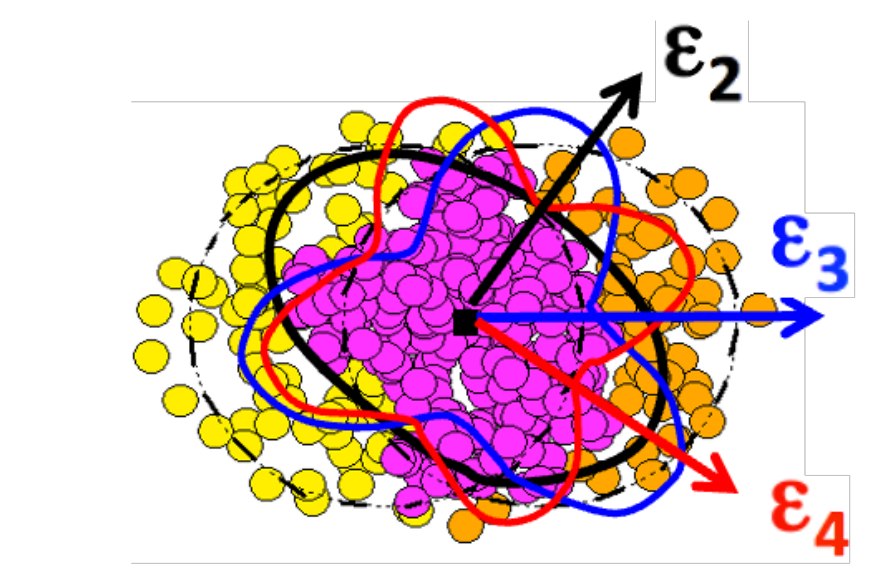 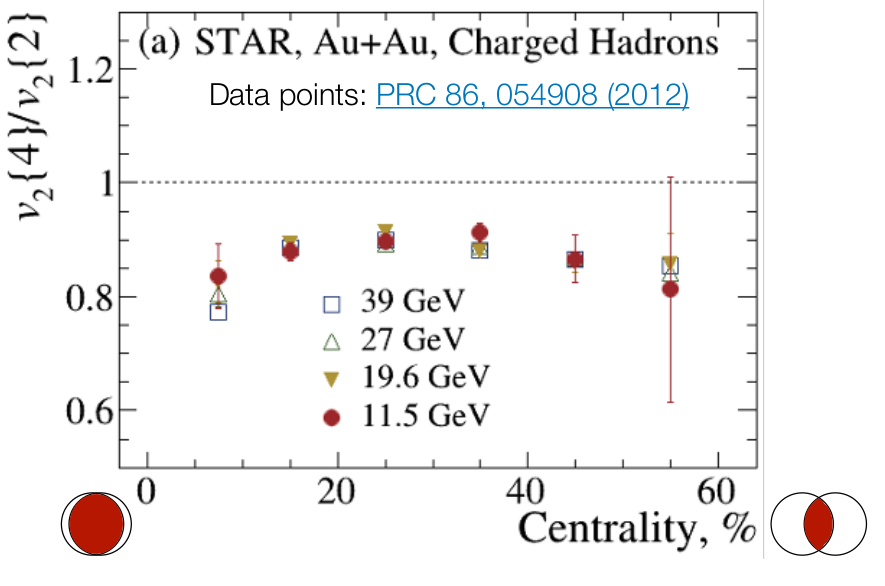 Indicate a dominated initial state driven uctuations σε2
Provide constraints for IS models and shear viscosity η(T/s)
How about v2 fluctuations at NICA energies?
47
Relative v2 fluctuations of identified hadrons
For more details see A.Demanov’s talk on ISHEP-2023
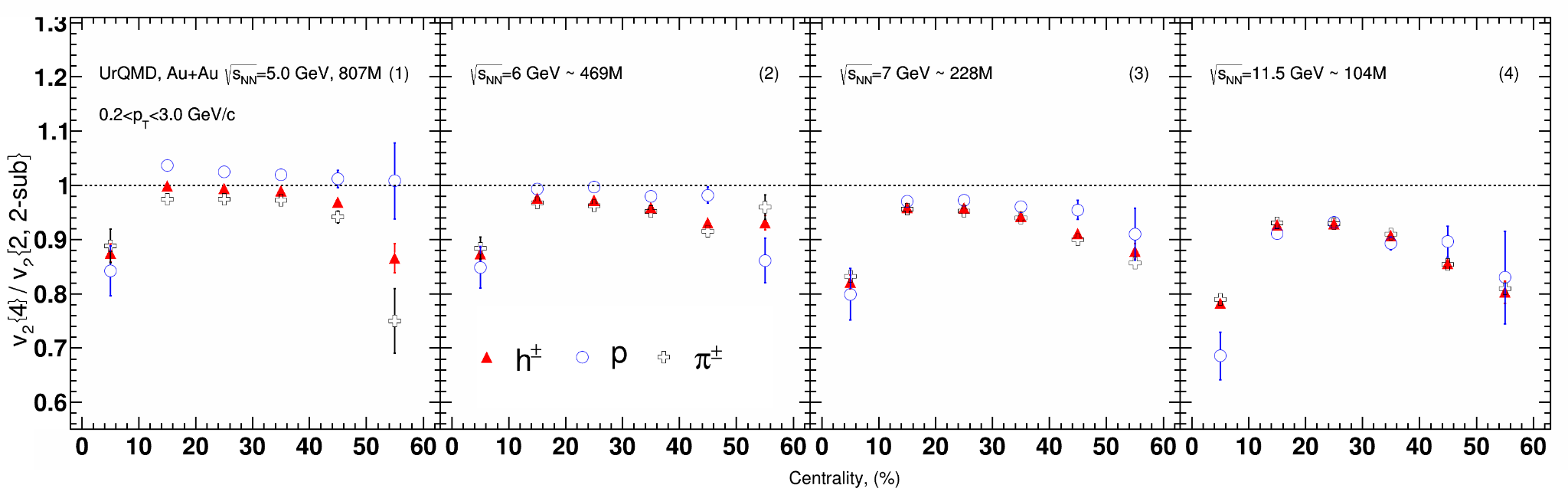 Weak dependence between v2{4}/v2{2} of protons and pions at 11.5 GeV
The difference between v2{4}/v2{2} of protons and pions increases with decreasing energy
48
Anisotropic flow at Nuclotron-NICA energies
Flow at >7.7 GeV, flow at 4.5 GeV, flow at <3 GeV
Our works so far with the collider mode
FXT allows to widen the energy coverage of MPD
12.09.2024
2nd China-Russia NICA
<number>
[Speaker Notes: One more way to study the properties of the matter created in the collision is through the lens of collective motion of created in the collision particles.
We can decompose the azimuthal distribution of produced particles with respect to RP in a FS
Coefficients …
The main mechanisms driving the direced and elliptic flow are
Bounce off for directed flow — when two nuclei collide, the remnants are deflected out from the overlap region and pull the matter created in the collision apart 
Squeeze out for elliptic flow — when the remnants of colliding nuclei are pushing the matter within the overlap region and squeeze the produced particles out of reaction plane
Collective flow is sensitive to …]